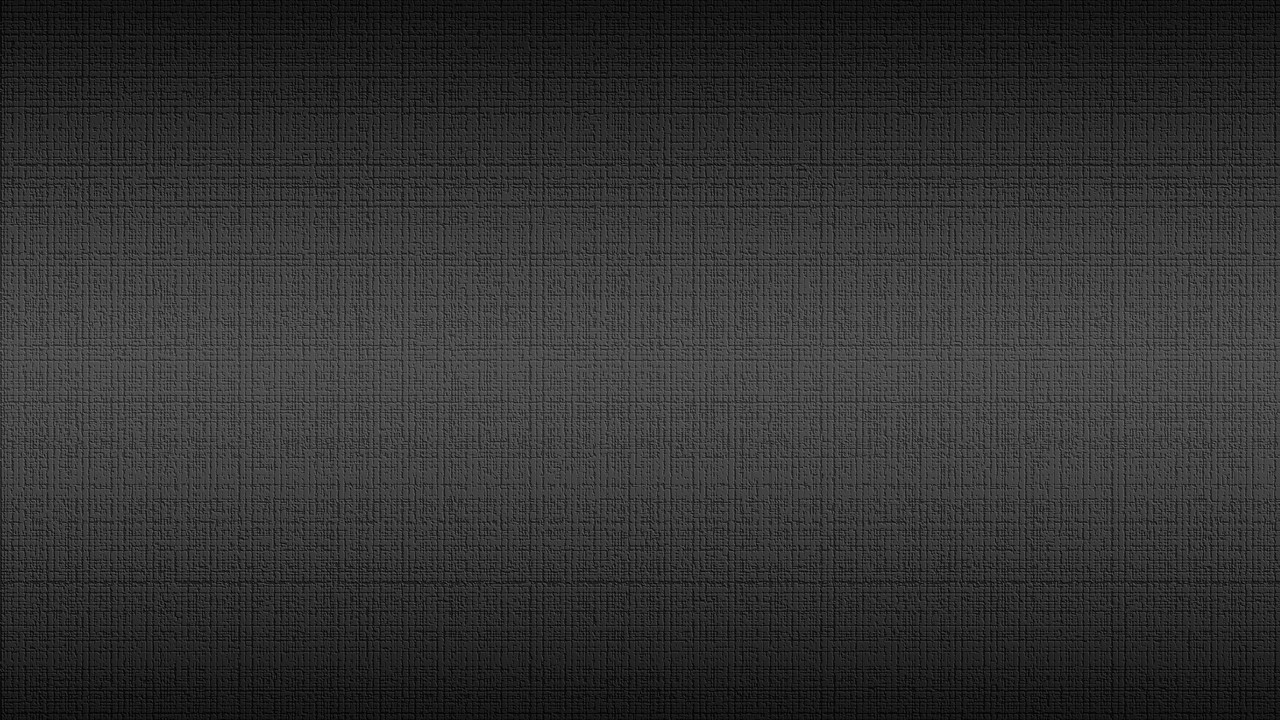 PROJETO
CONTRATUALIZAÇÃO NO 
SISTEMA ÚNICO DE SAÚDE
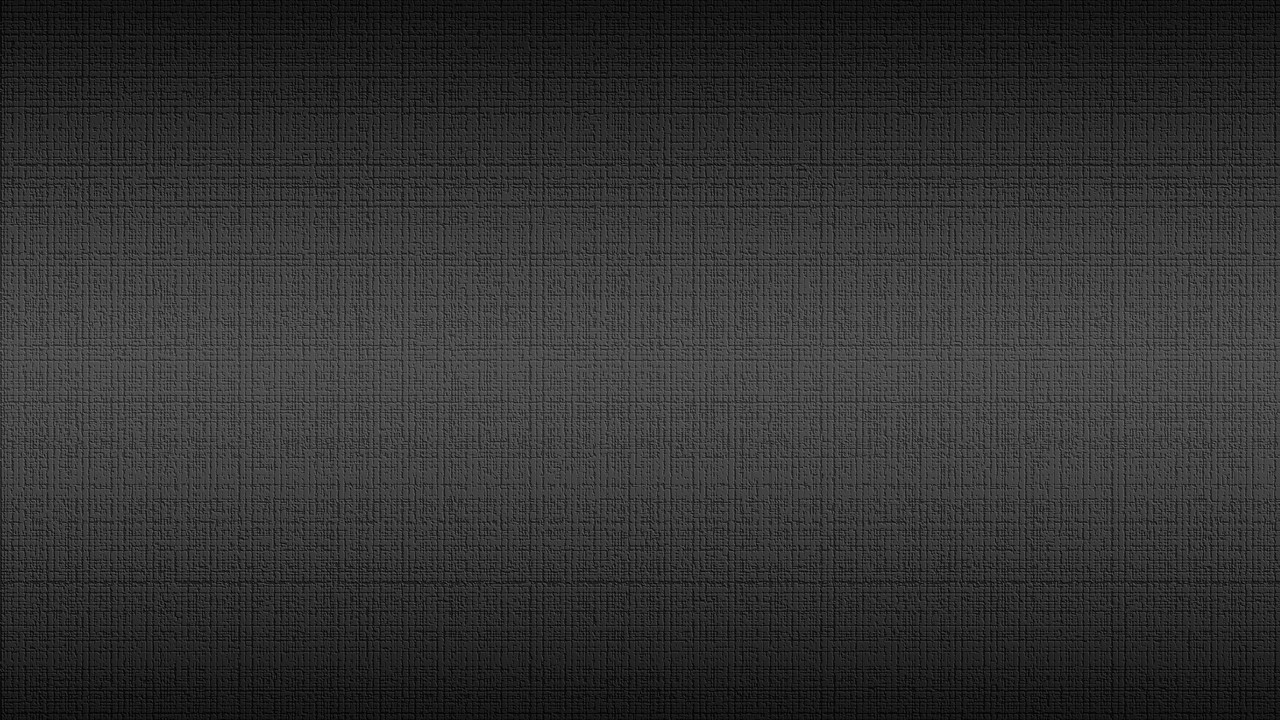 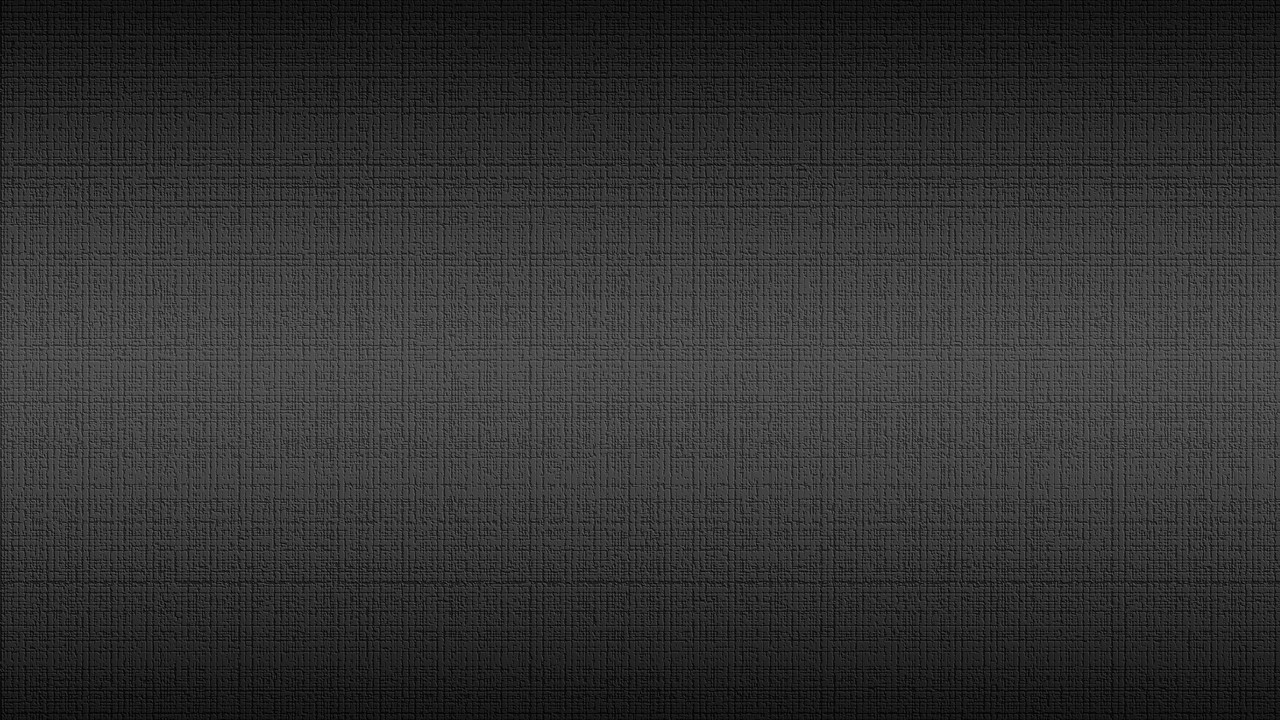 PROJETO
CONTRATUALIZAÇÃO NO 
SISTEMA ÚNICO DE SAÚDE
VALÉRIA SALGADO
BOLSISTA FIOTEC
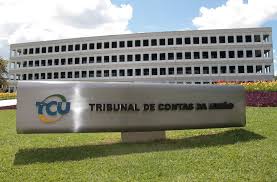 TCU
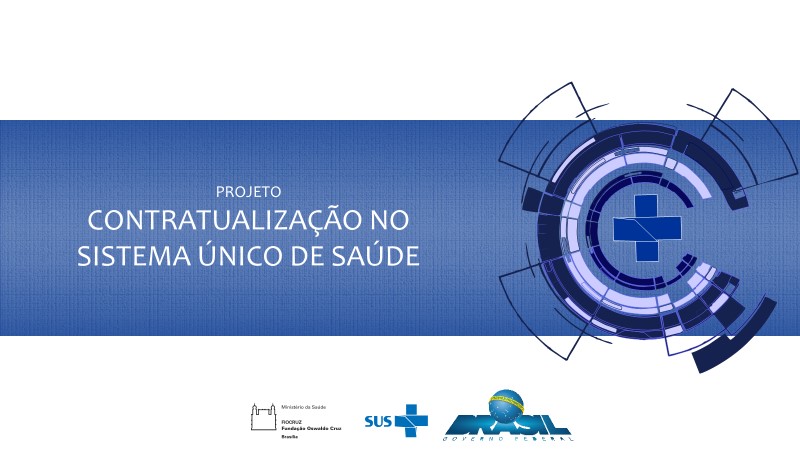 Achados de Auditorias em municípios: irregularidades nos ajustes com entidades privadas
 (2014)
Acórdão nº352/2016: determina ao MS que oriente os entes federativos para a contratualização com entidades privadas
 (2016)
Promoção:
Ministério da Saúde e
Fiocruz
2016
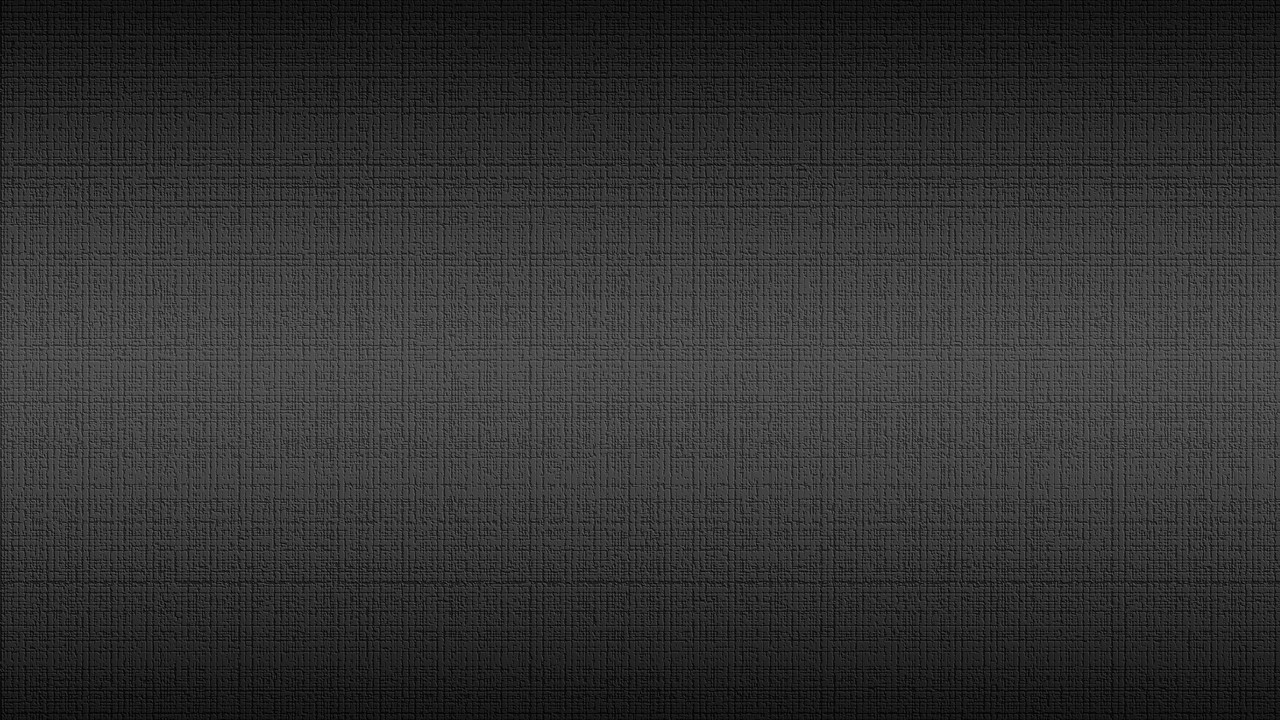 PROJETO
CONTRATUALIZAÇÃO NO 
SISTEMA ÚNICO DE SAÚDE
Apoio Institucional:
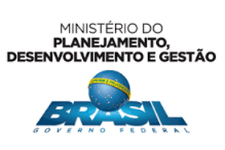 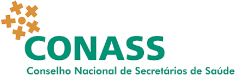 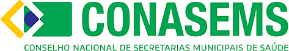 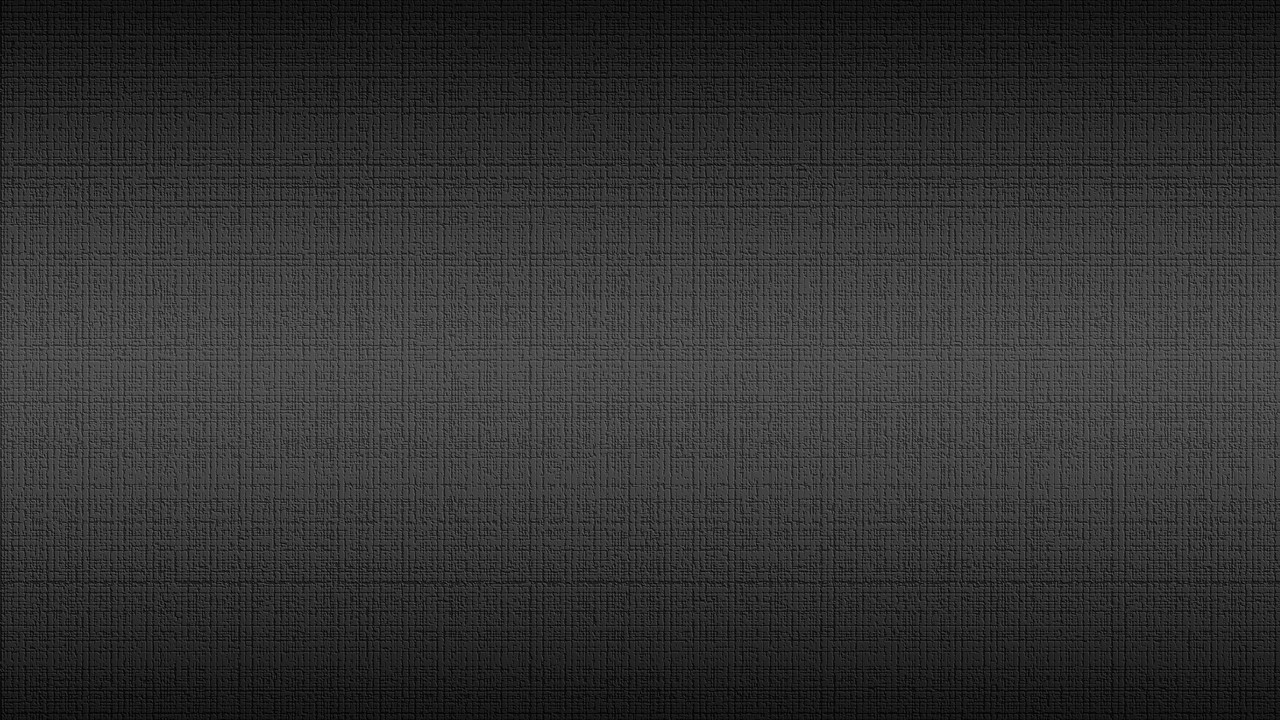 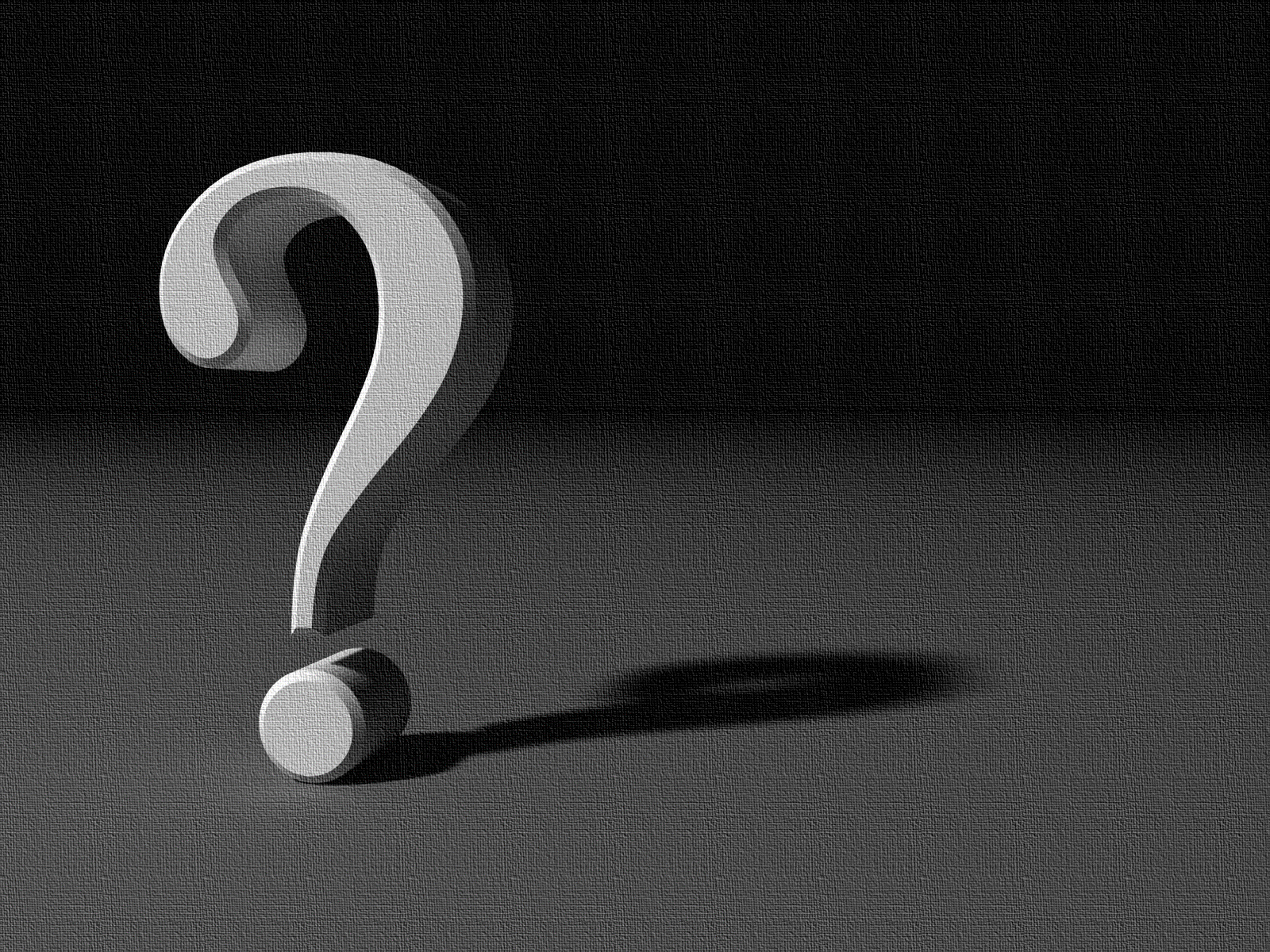 DEBATE INICIAL 
ALINHAMENTO DE CONCEITOS SOBRE CONTRATUALIZAÇÃO NO SUS
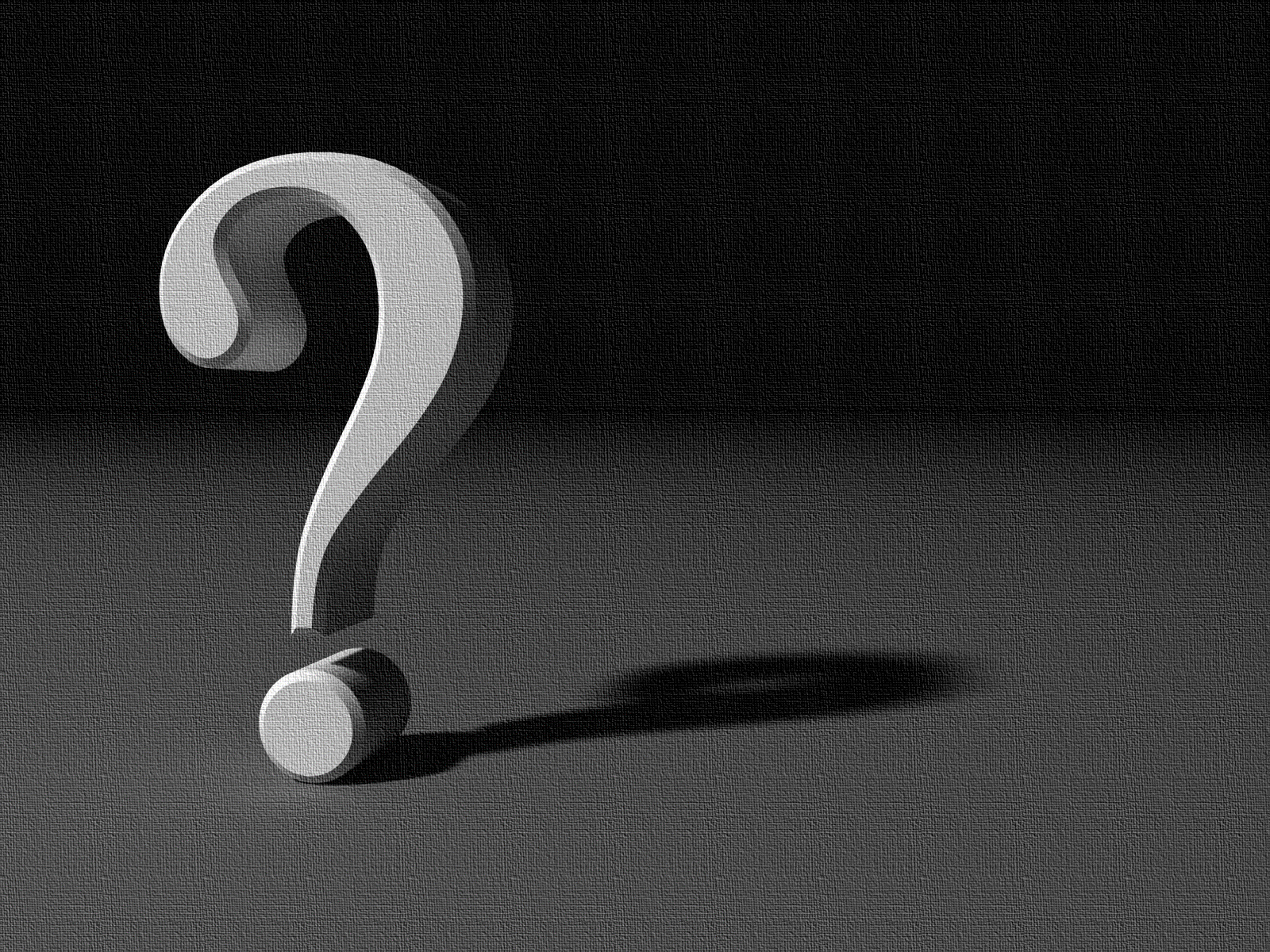 As Secretarias de Saúde contratualizam ações e serviços de saúde?
Com quem?
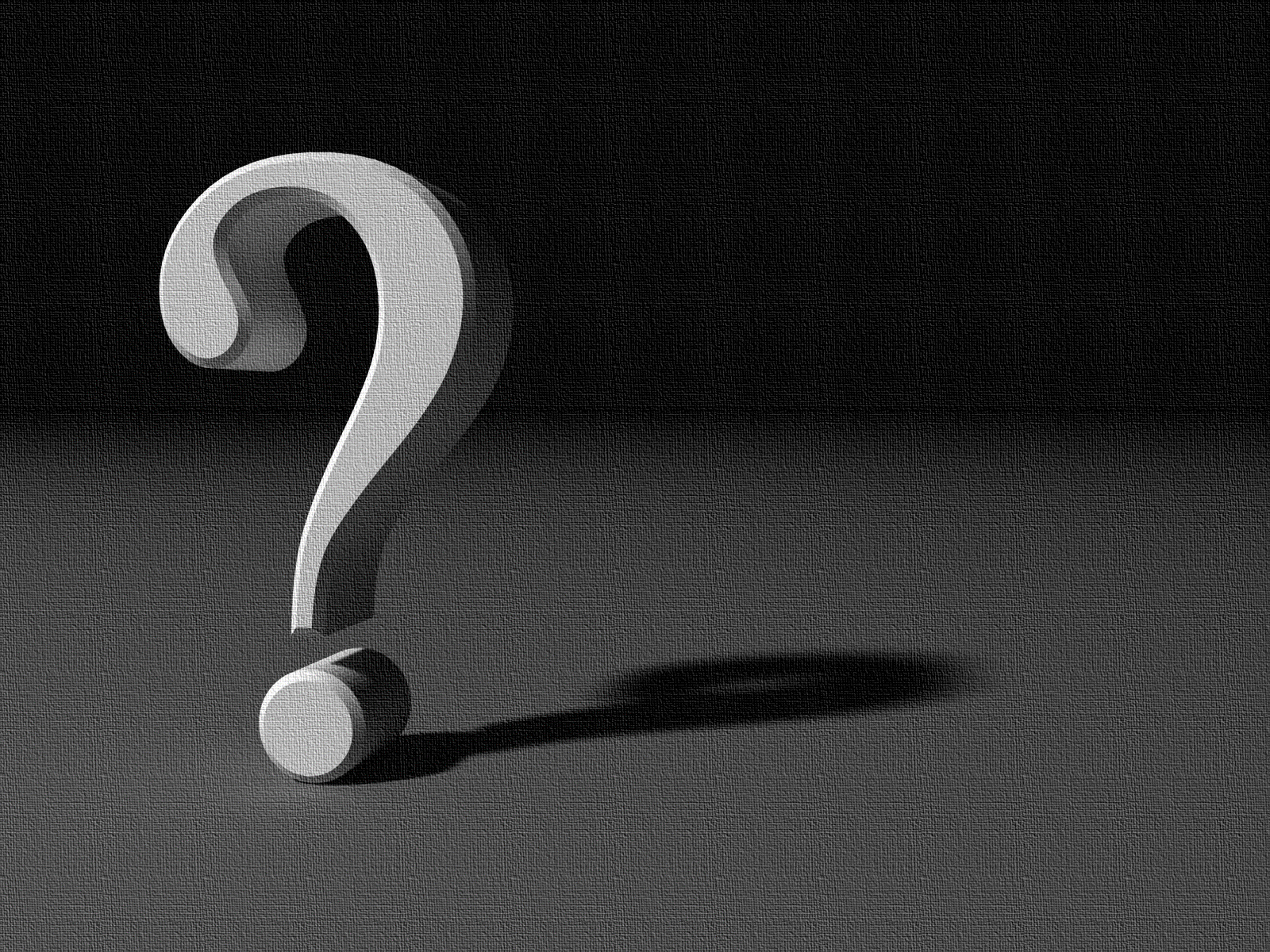 As Secretarias de Saúde pactuam metas com a rede pública?
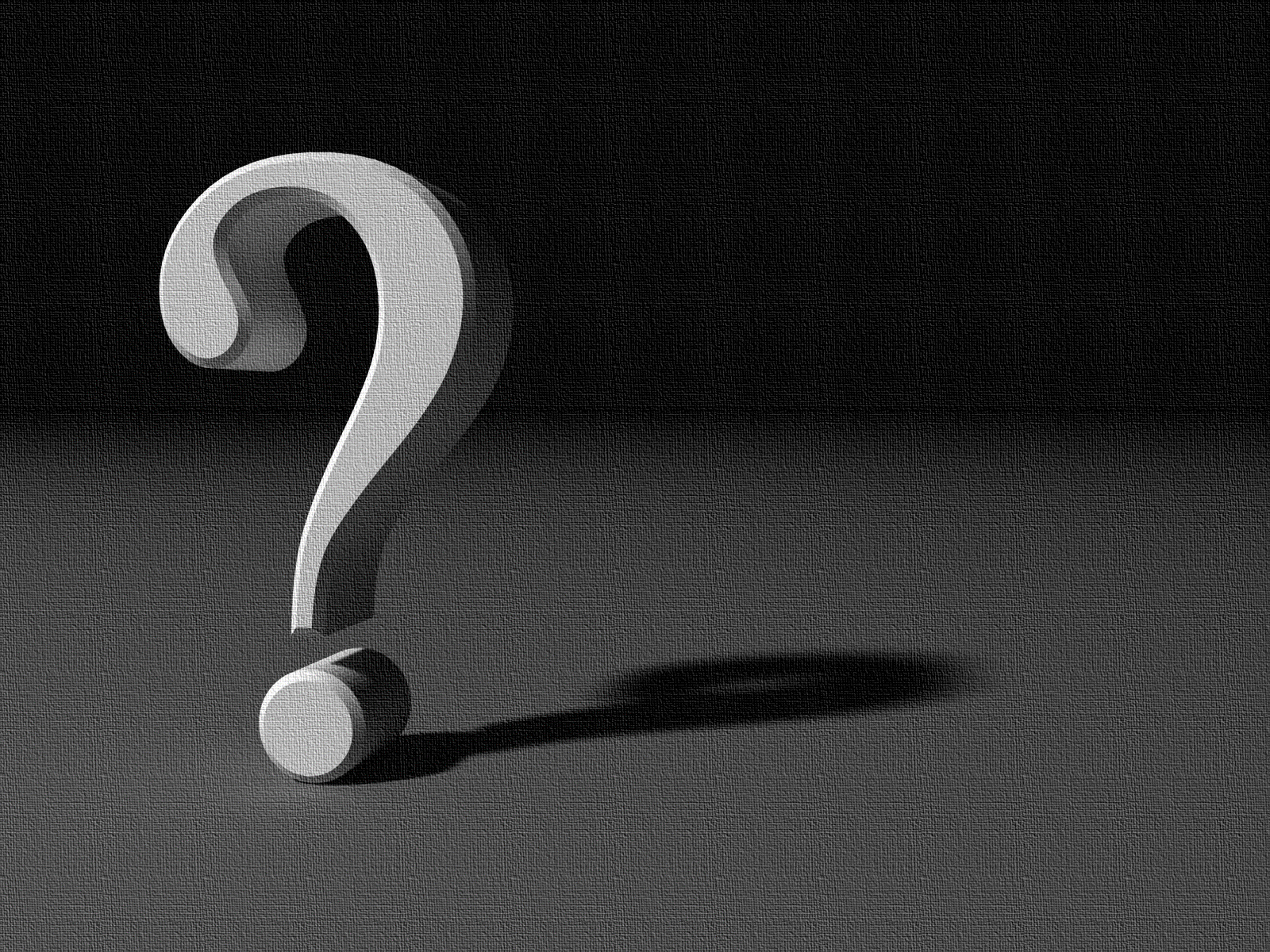 As Secretarias de Saúde contratualizam serviços/ações de saúde do estado ou de outros municípios?
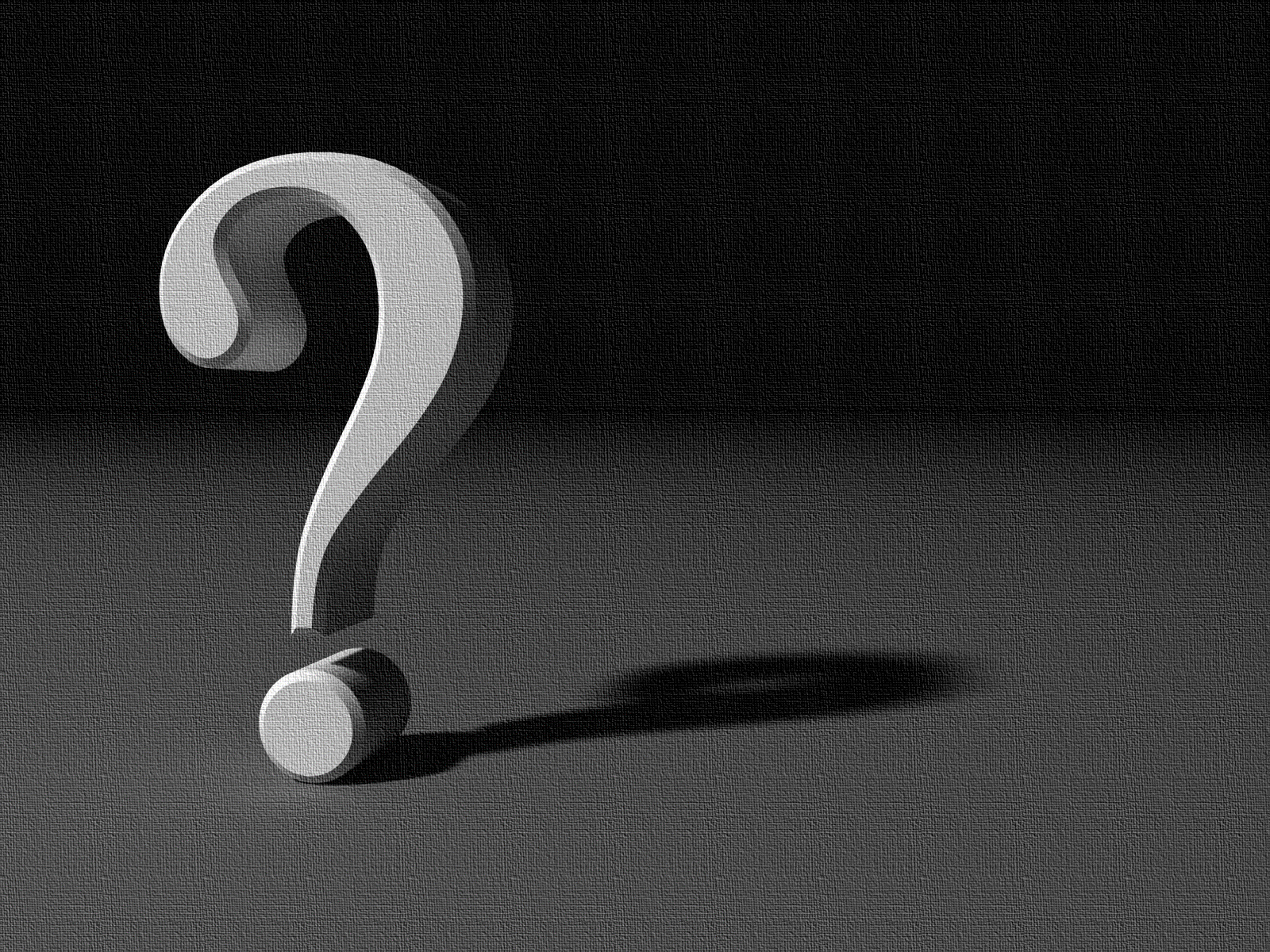 As Secretarias de Saúde contratam serviços/ações de saúde  no setor privado?
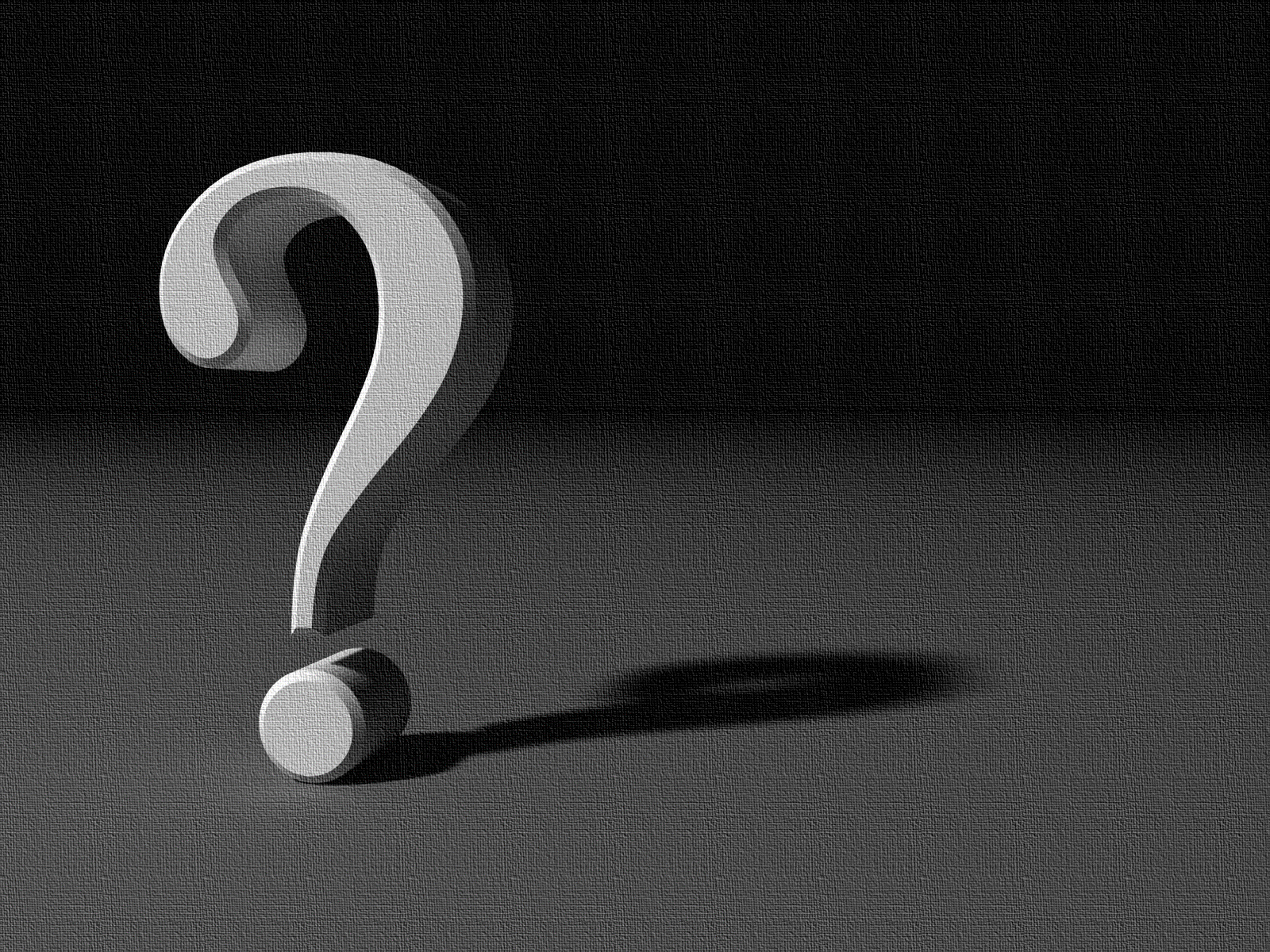 Há diferença entre contratar e contratualizar?
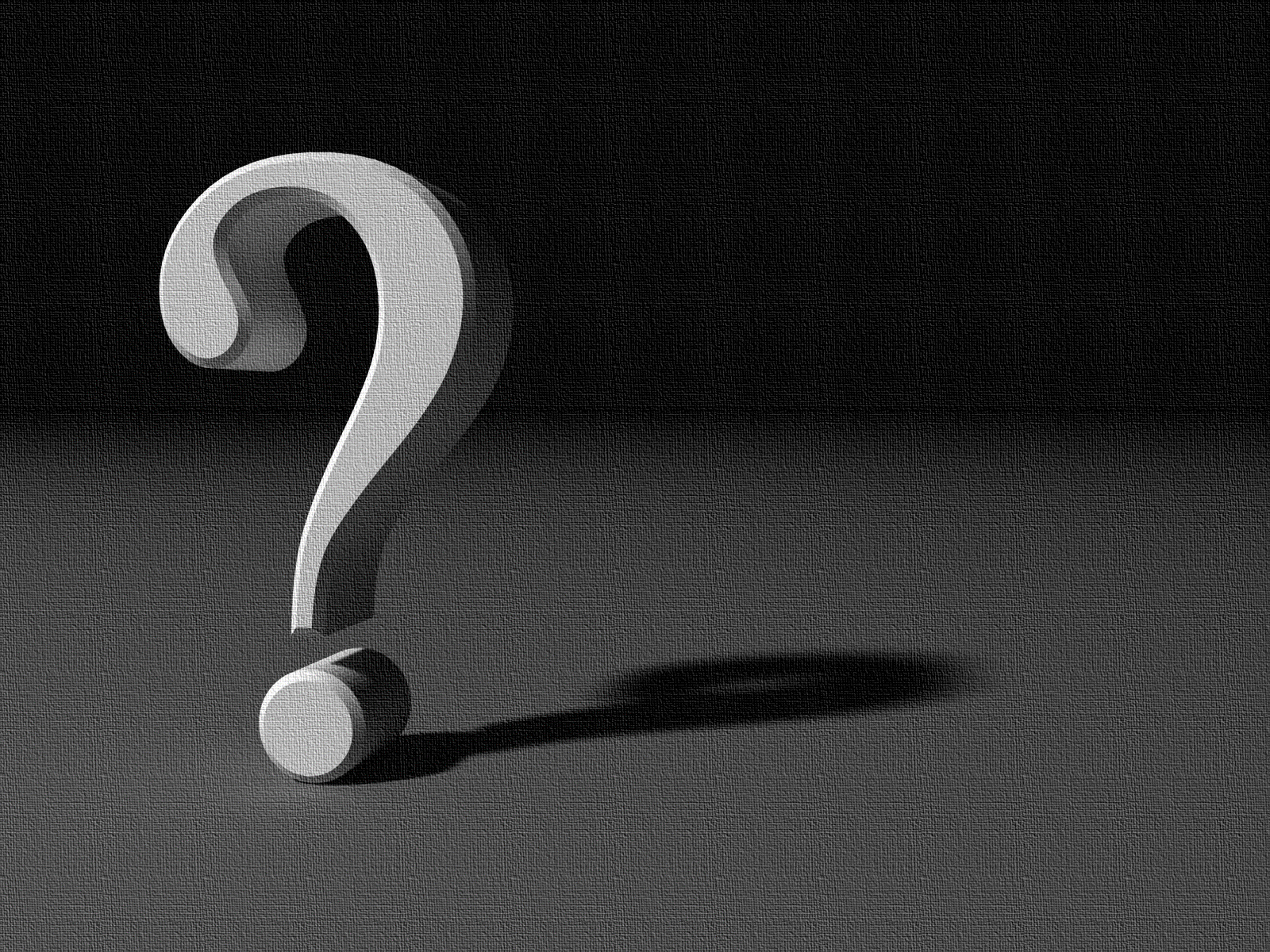 Como as Secretarias de Saúde decidem o que e quanto contratar/contratualizar com o setor privado?
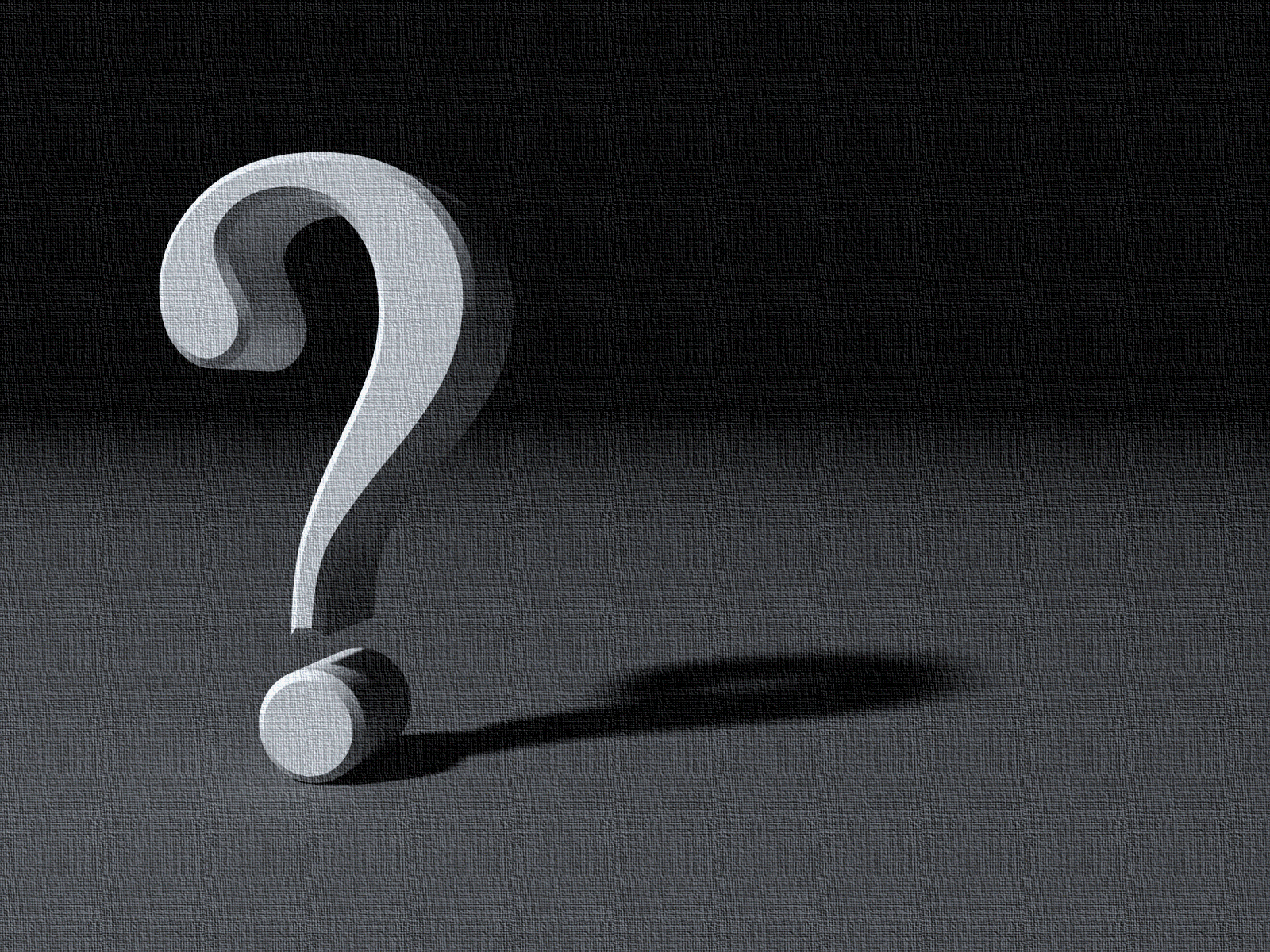 A Secretaria tem estrutura para acompanhar, avaliar e supervisionar os contratos/convênios?
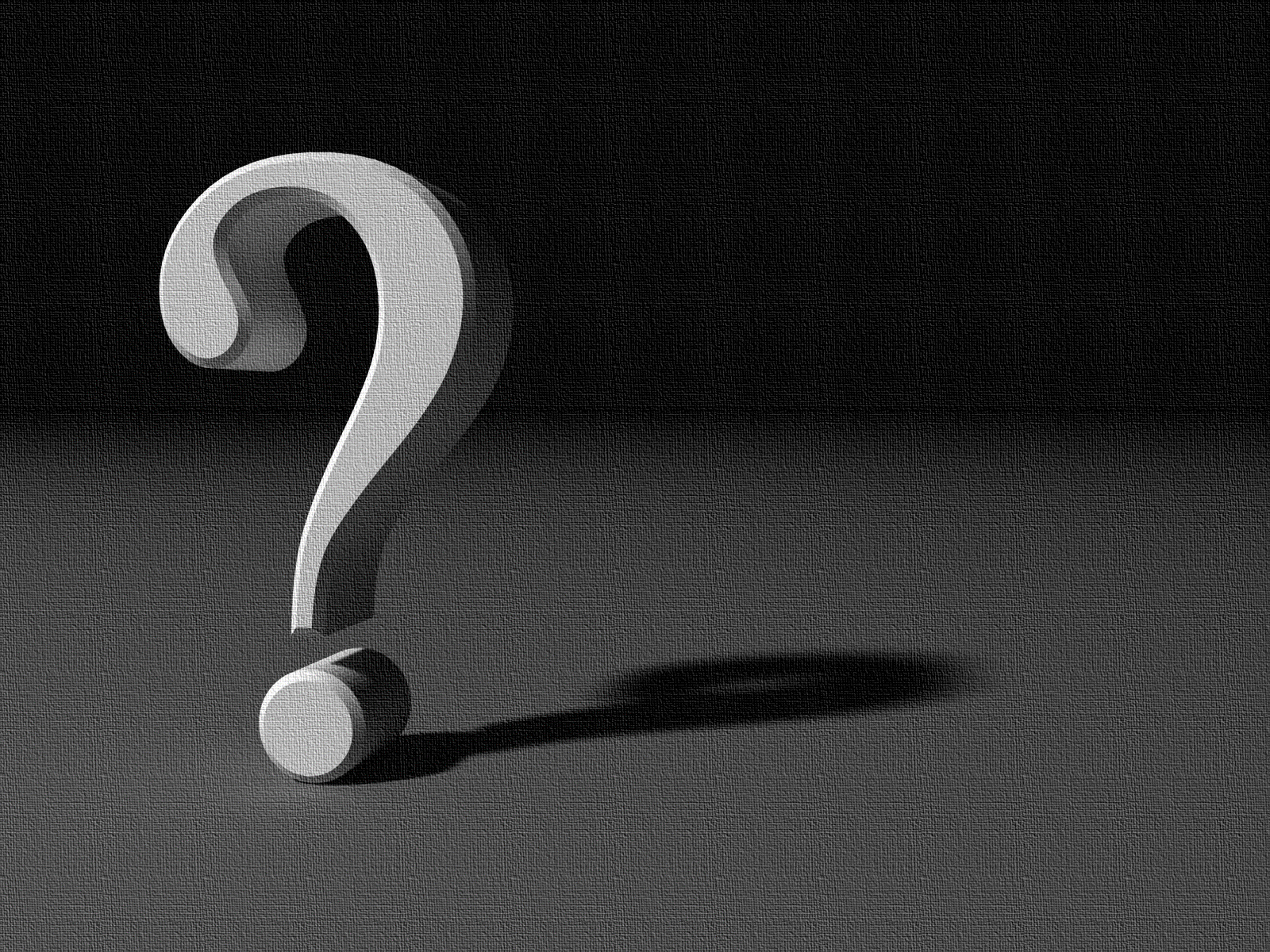 Quais as principais dificuldades/ problemas enfrentados na contratualização/ contratação?
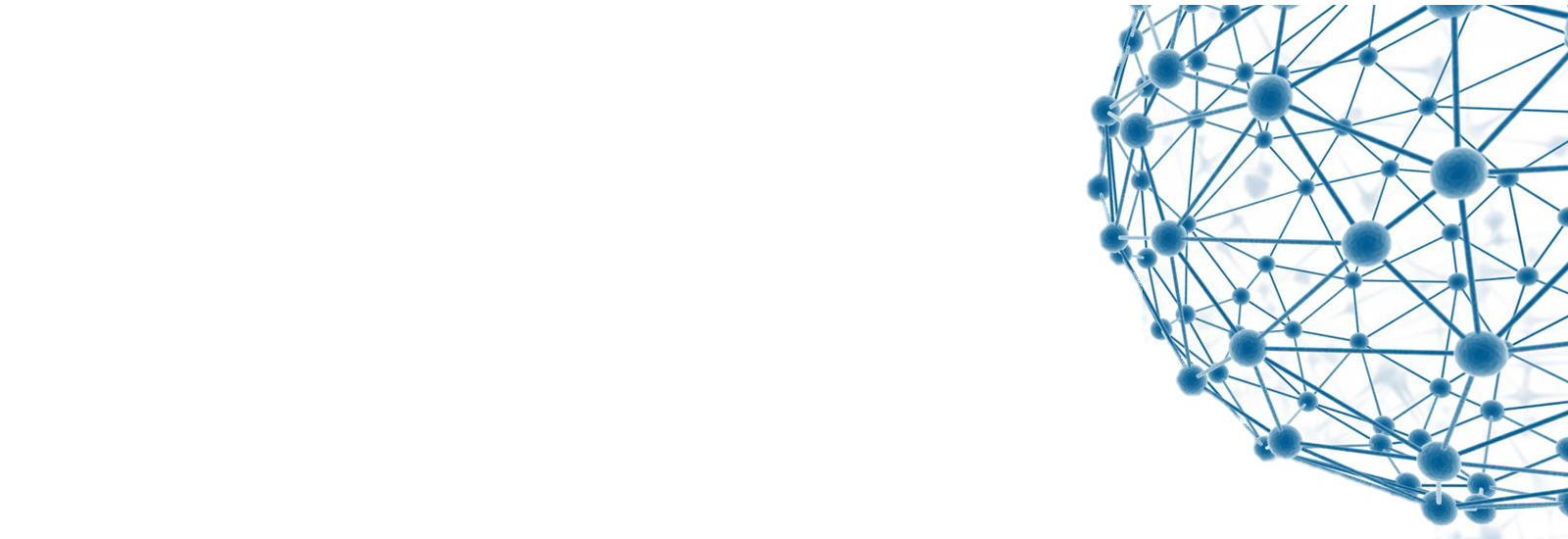 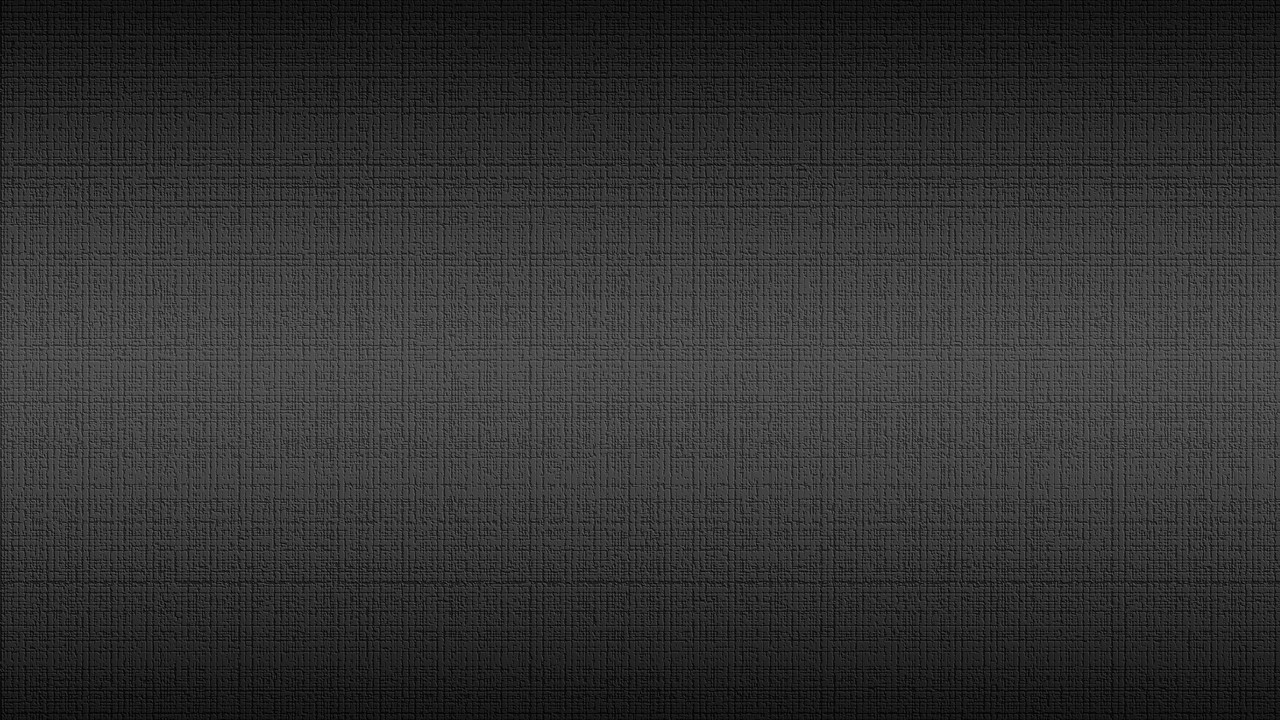 Constituição Federal de 1988
Fundamentos da organização político-administrativa das ações e serviços públicos de saúde no Brasil
CONTRATUALIZAÇÃO
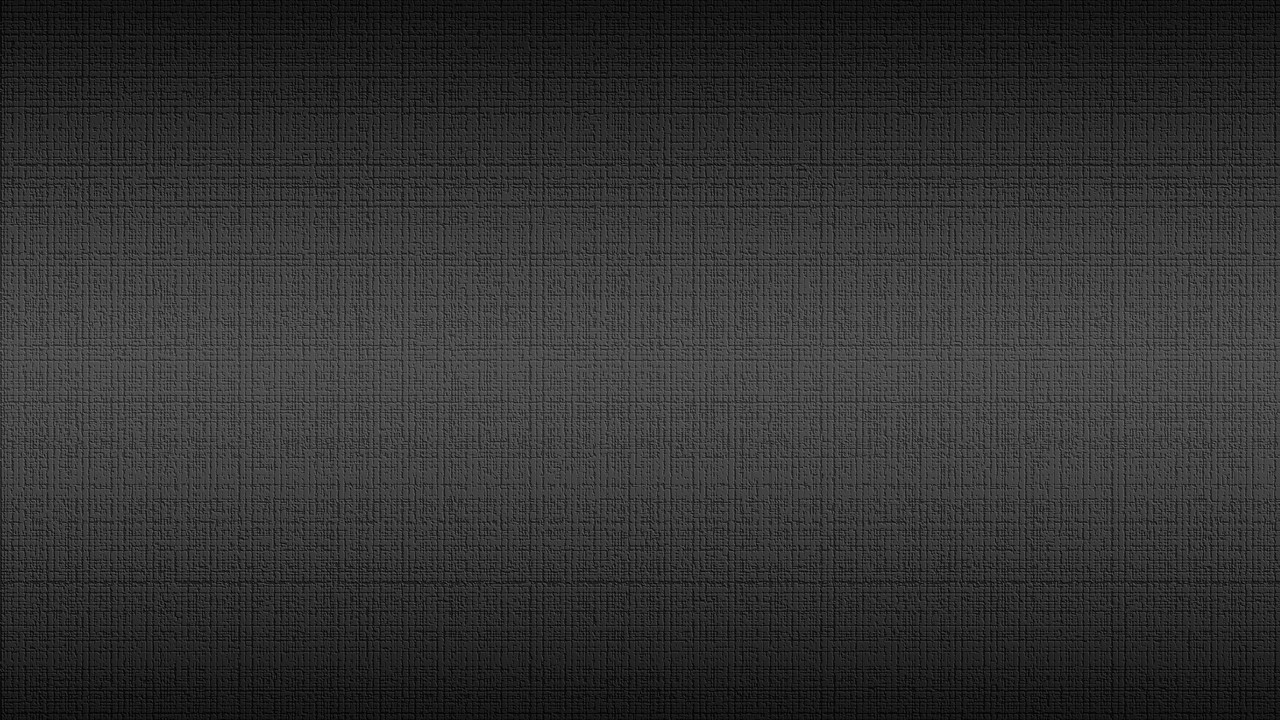 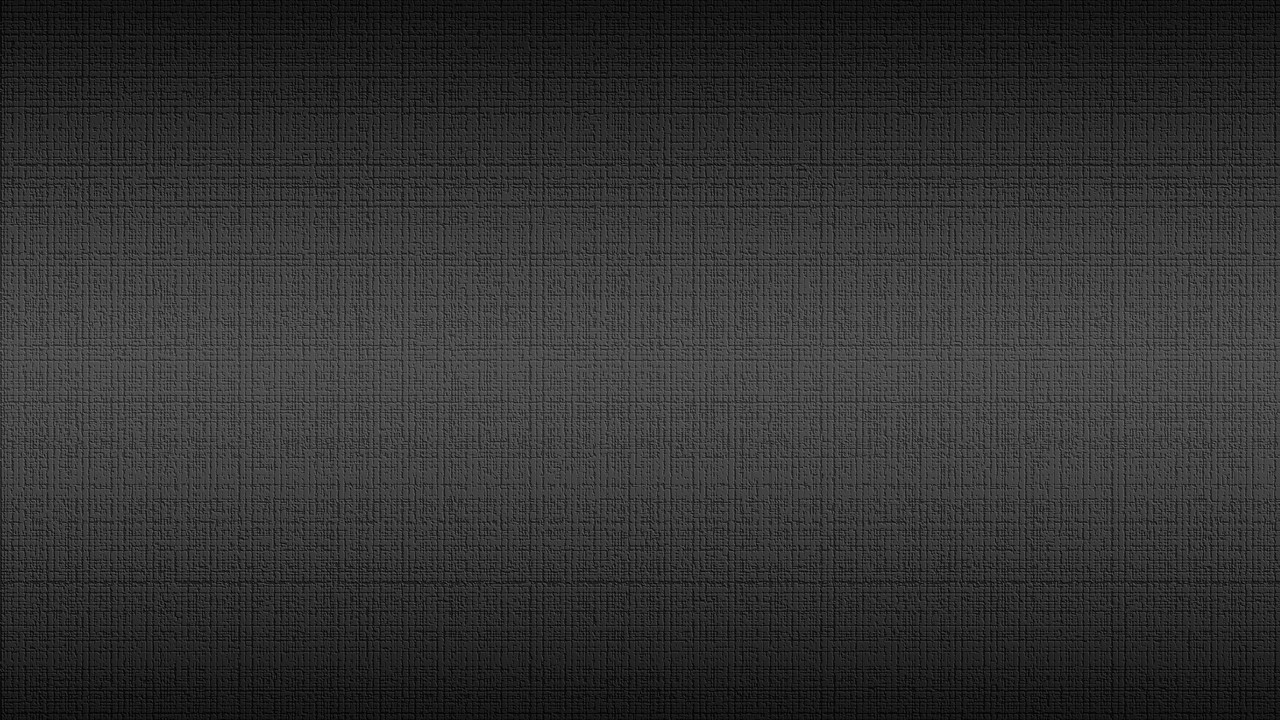 x
estruturas públicas: unidades da Secretaria de Saúde ou entidades públicas vinculadas
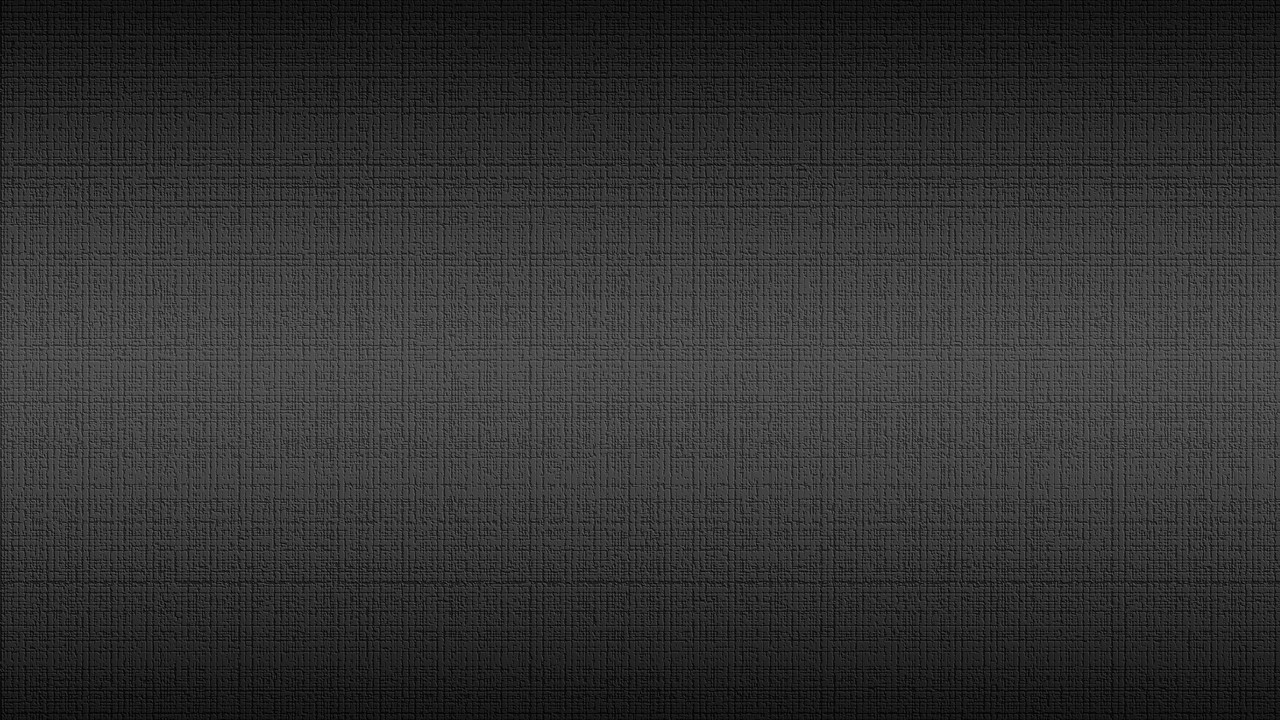 Formas possíveis de atuação das Secretarias de Saúde na implantação das políticas públicas de saúde
estruturas privadas:
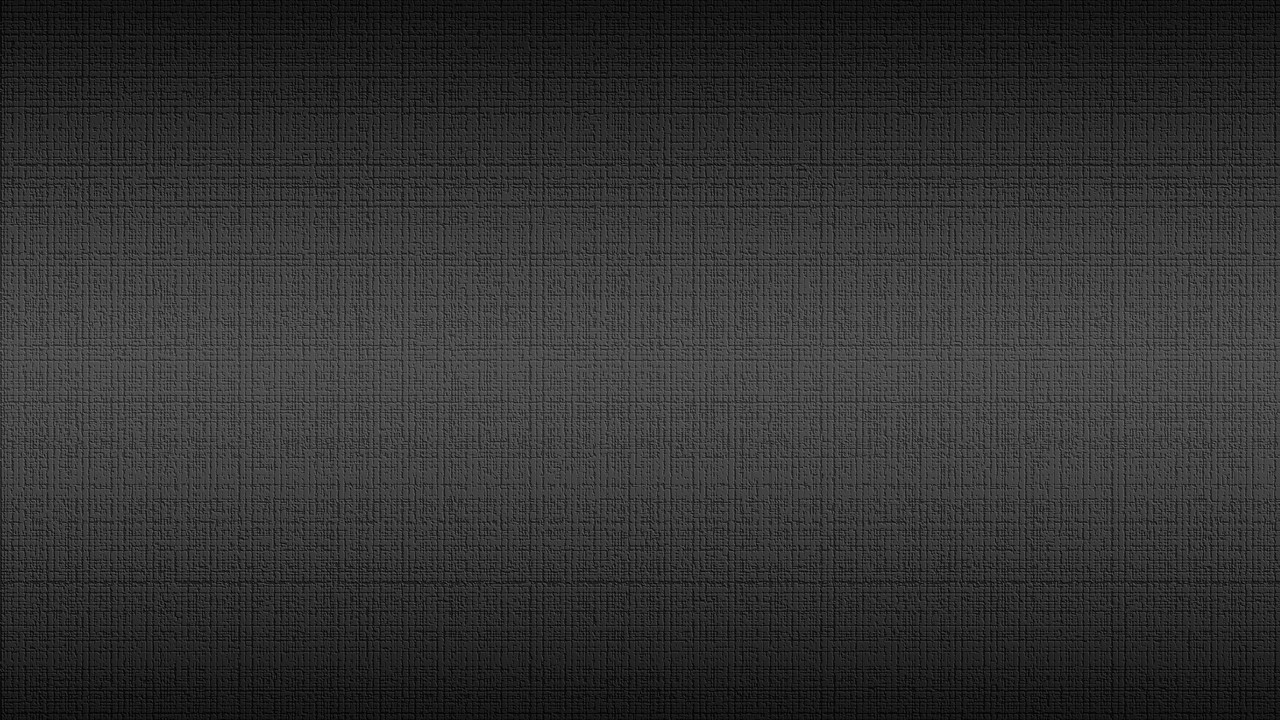 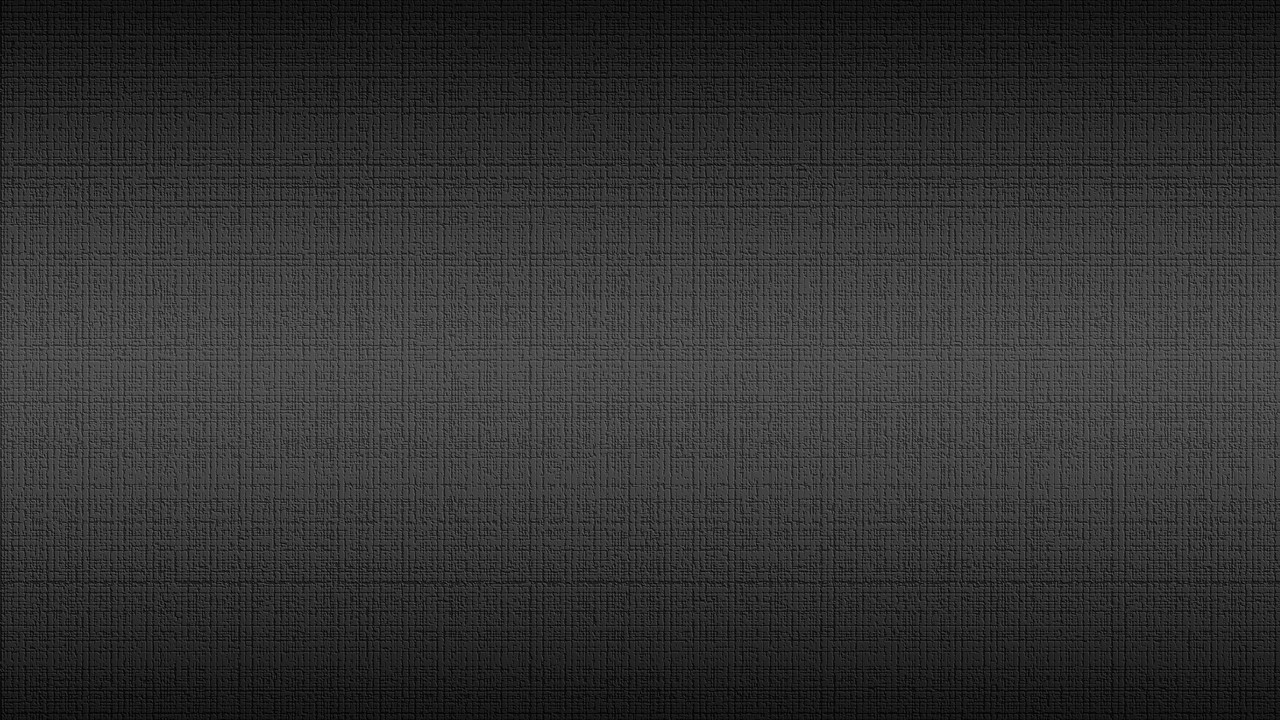 Administração Pública
Modelos jurídico-administrativos de Atuação Direta da Administração Publica
Fundação P. Dir Público
Fundação P. Dir Público
Fundação P. Dir Privado
Fundação P. Dir Privado
Ordem social
Consórcio Público
Consórcio Público
Administração Direta
Secretaria de Saúde
Autarquia
Autarquia
Empresa Pública
Empresa Pública
Sociedade Economia Mista
Subsidiária
Ordem econômica
Administração Indireta
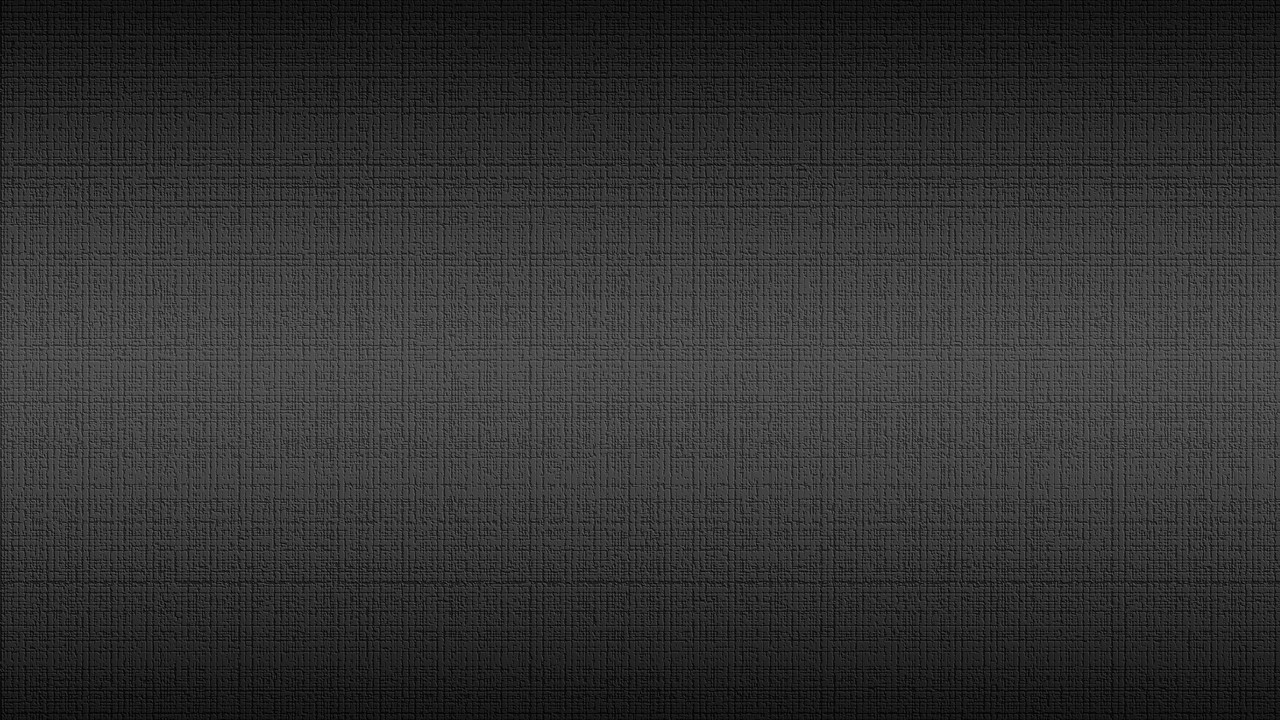 Atuação direta
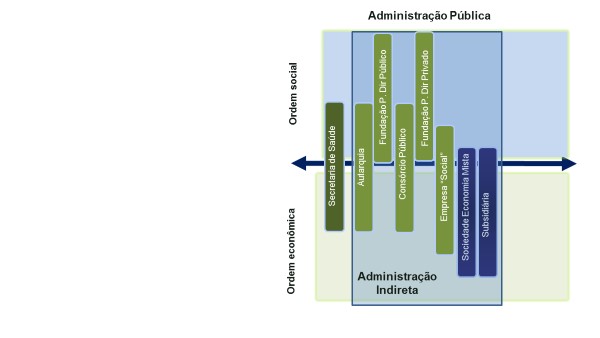 Agentes Sociais e de Mercado
Administração Pública (Direta e Indireta)
Ordem social
Entidade Beneficente
Associação e Fundação
Fundação P. Dir Público
Organiz. da Sociedade Civil
Consórcio Administrativo
Serviço Social Autônomo
Fundação de Apoio e ICT
Fundação P. Dir Privado
Organização Social
OSCIP
Conselho de Profissão
PPP
Ofício Público
Outras paraestatais
Consórcio Público
Secretaria de Saúde
Autarquia
PPP Administrativa
Concessionária/permissionária
Empresa Pública
Sociedade Economia Mista
Ordem econômica
Subsidiária
Empresa Contratada
Empresa Privada
Empresa Propósito Específicao
Empresa coligada
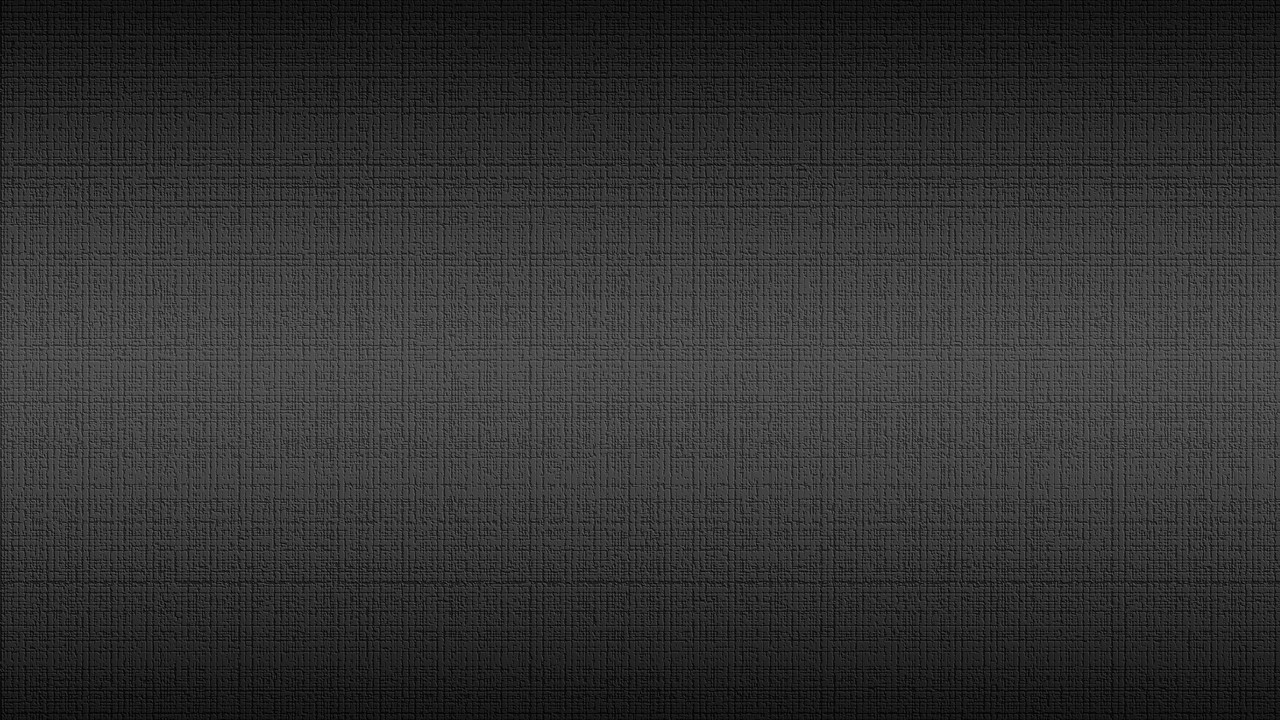 STF - ADI 1923-7 – Ementa do Acórdão
2. Os setores de saúde (CF, art. 199, caput), educação (CF, art. 209, caput), cultura (CF, art. 215), desporto e lazer (CF, art. 217), ciência e tecnologia (CF, art. 218) e meio ambiente (CF, art. 225) configuram serviços públicos sociais, em relação aos quais a Constituição, ao mencionar que “são deveres do Estado e da Sociedade” e que são “livres à iniciativa privada”, permite a atuação, por direito próprio, dos particulares, sem que para tanto seja necessária a delegação pelo poder público, de forma que não incide, in casu, o art. 175, caput, da Constituição.
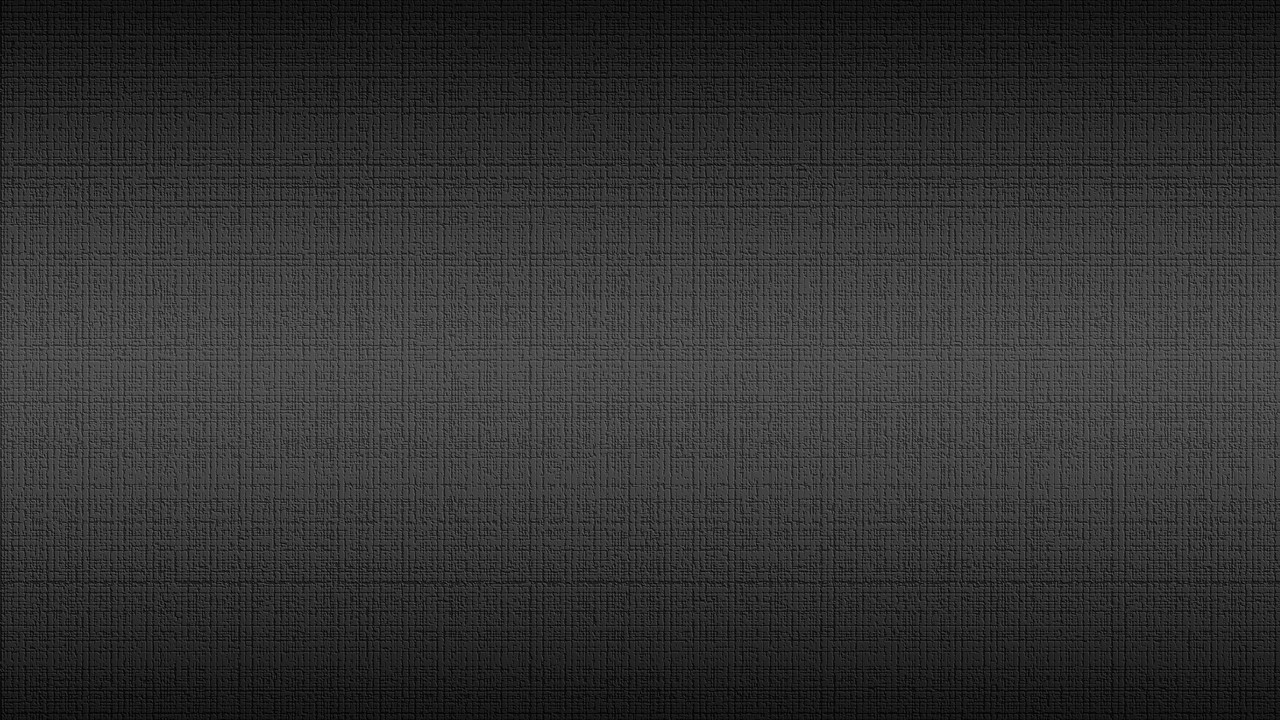 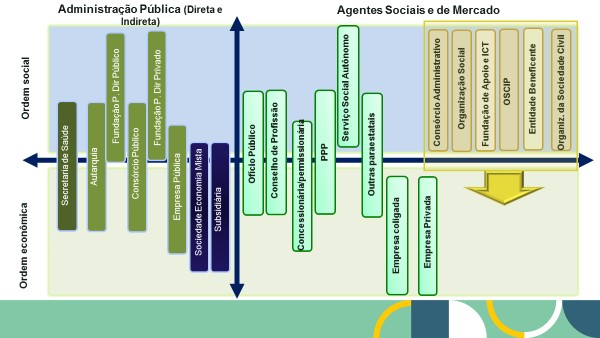 +
+
público
privado
Direito Privado
Defesa do interesse privado
Estrutura privada
Governança Privada
Financiamento Privado
Direito Público/ Poder de Estado
Defesa do interesse público
Estrutura pública
Governança Pública
Financiamento Público
Voto-Vista do Min. Luiz Fux, ADI 1923-7
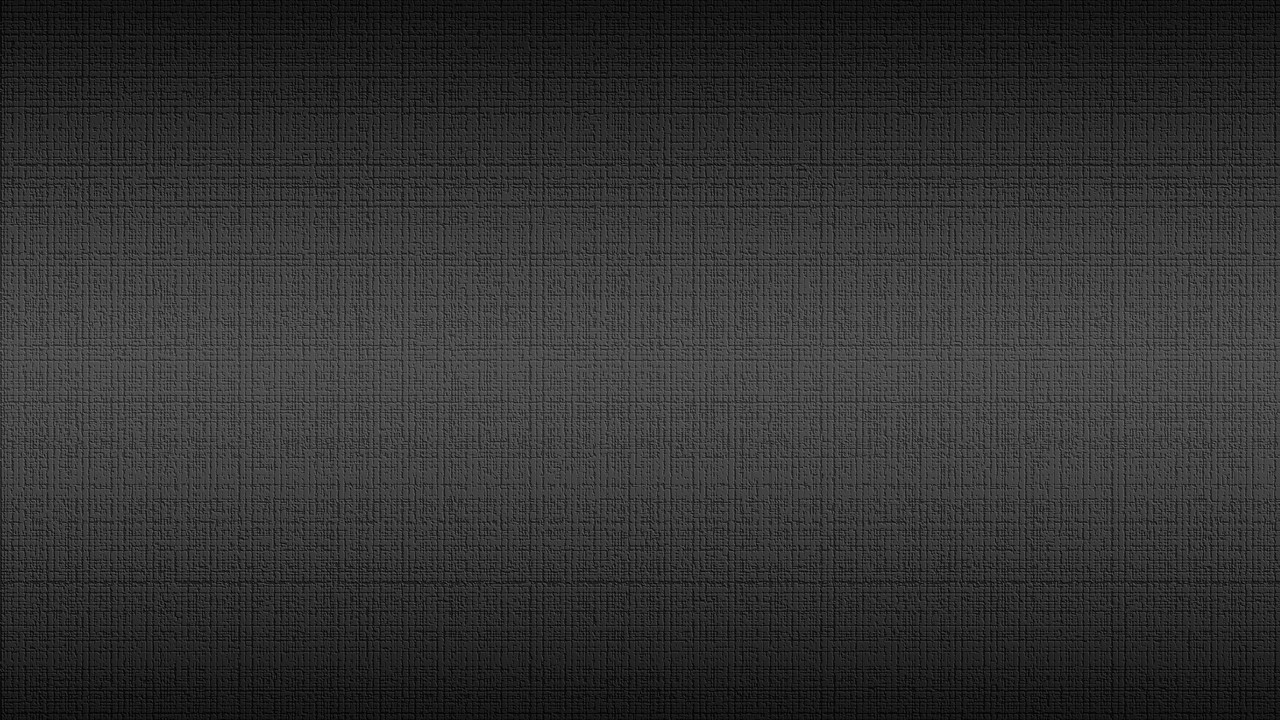 “... a intervenção do Estado no domínio econômico e social pode ocorrer de forma direta indireta, ou como ensina Floriano Azevedo Marques Neto: enquanto na primeira hipótese cabe ao aparelho estatal a disponibilização de utilidades materiais aos beneficiários, na segunda hipótese o Estado faz uso de seu instrumental jurídico para estimular a que os próprios particulares executem atividades de interesses públicos, seja através da regulação, com coercitividade, seja através do fomento, fazendo uso de incentivos e estímulos a comportamentos voluntários.
Voto-Vista do Min. Luiz Fux, ADI 1923-7
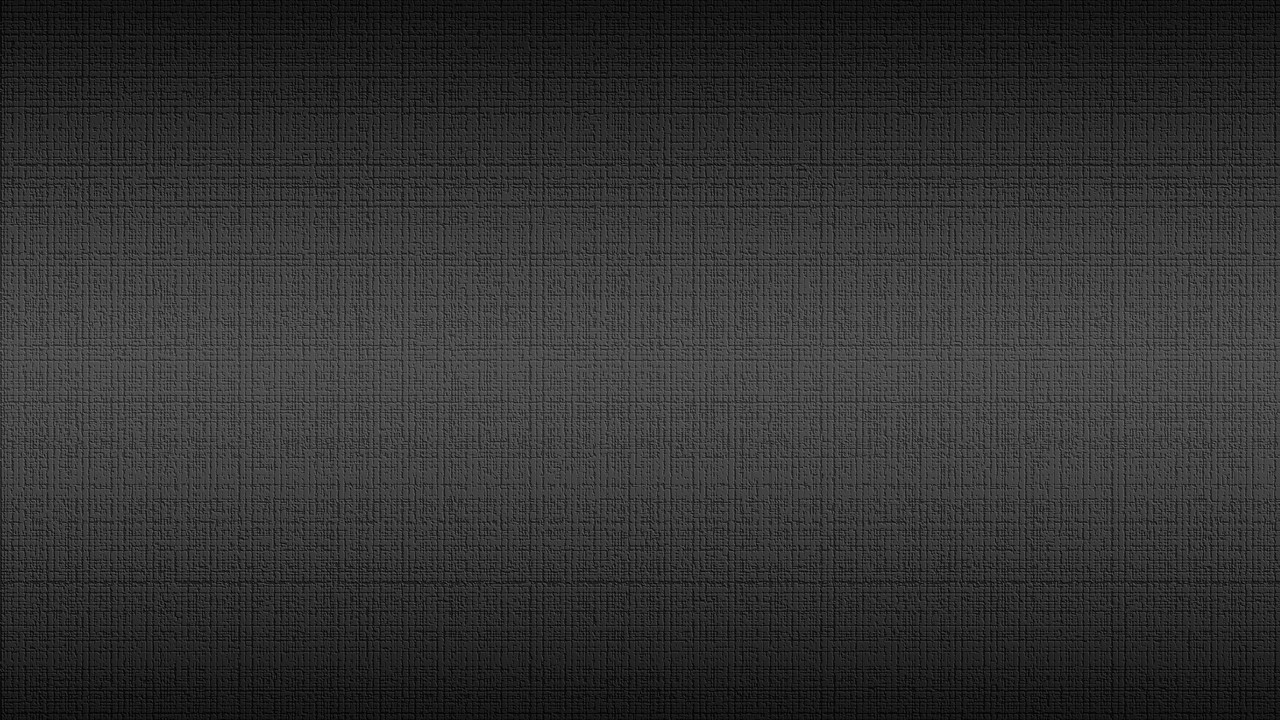 “Como regra, cabe aos agentes eleitos a definição de qual modelo de intervenção, direta ou indireta, será mais eficaz no atingimento das metas coletivas conclamadas pela sociedade brasileira, definindo o modelo de atuação que se mostre mais consentâneo com o projeto político vencedor do pleito eleitoral.”
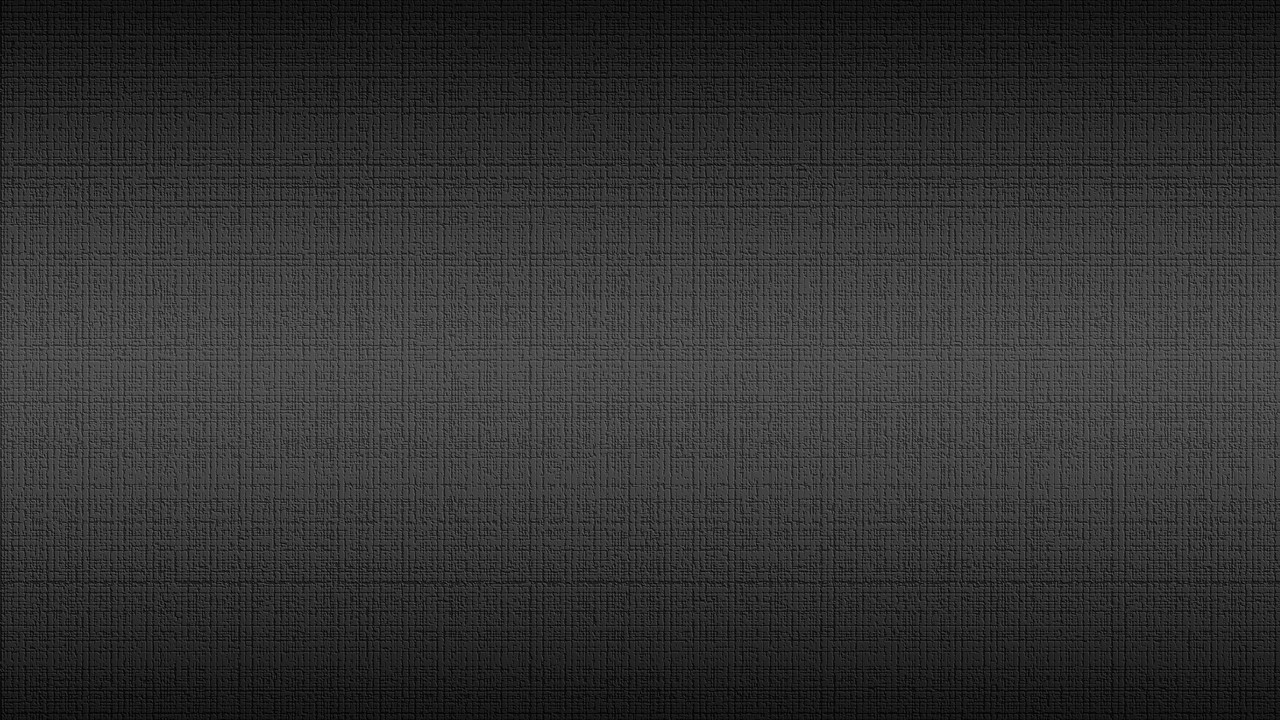 Agentes Sociais e de Mercado
Administração Pública (Direta e Indireta)
A participação complementar
da iniciativa privada:



Contratação  e contratualização
Ordem social
Entidade Beneficente
Associação e Fundação
Fundação P. Dir Público
Organiz. da Sociedade Civil
Consórcio Administrativo
Serviço Social Autônomo
Fundação de Apoio e ICT
Fundação P. Dir Privado
Organização Social
OSCIP
Conselho de Profissão
PPP
Ofício Público
Outras paraestatais
Consórcio Público
Secretaria de Saúde
Autarquia
PPP Administrativa
Concessionária/permissionária
Empresa Pública
Sociedade Economia Mista
Ordem econômica
Subsidiária
Empresa Contratada
Empresa Privada
Empresa Propósito Específicao
Empresa coligada
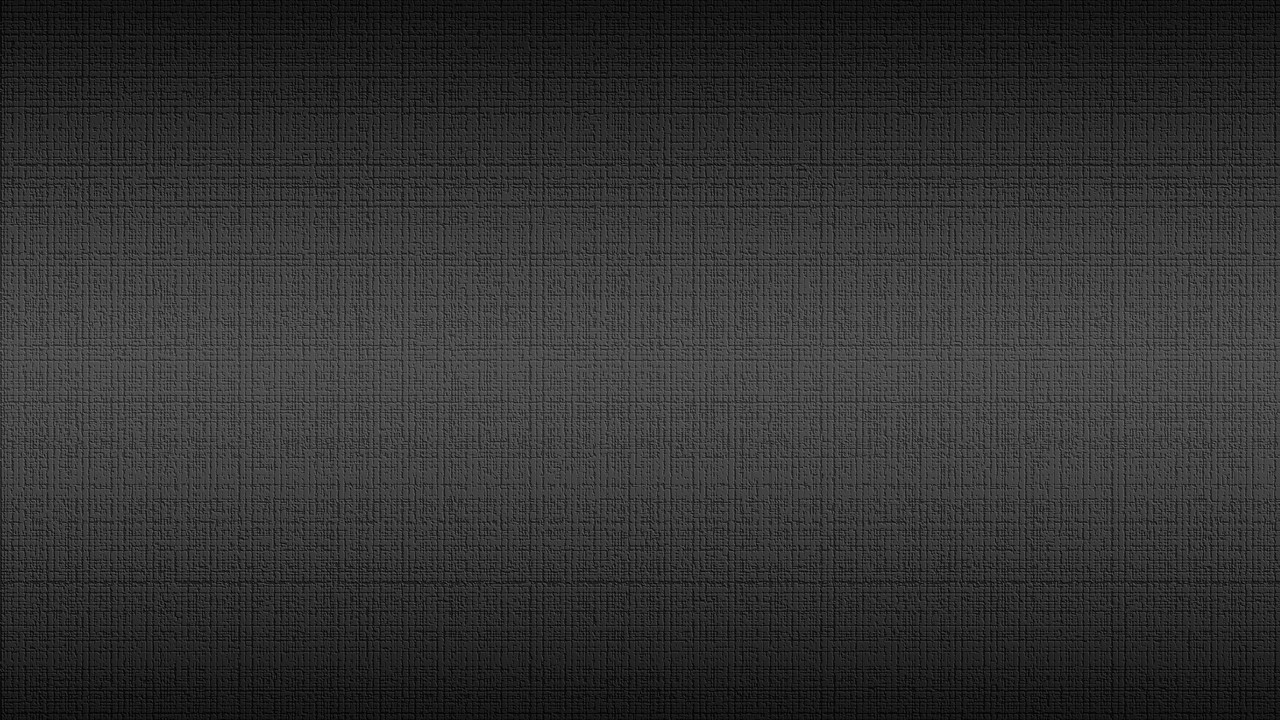 O que é fomento público?
Atividade administrativa que objetiva  
induzir e incentivar o Terceiro Setor a atuar na realização de atividades de relevância social. 

Forma de suplementar recursos, destinados a entidades civis sem fins lucrativos prestadoras de serviços essenciais

Estratégia da Administração Pública de estímulo direto à sua atuação de reconhecido interesse público.
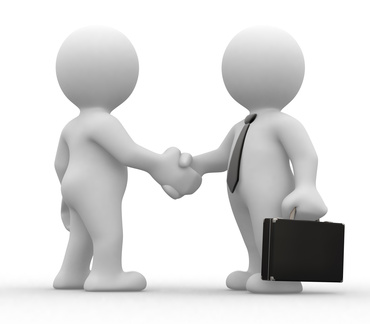 Valéria Salgado
2017
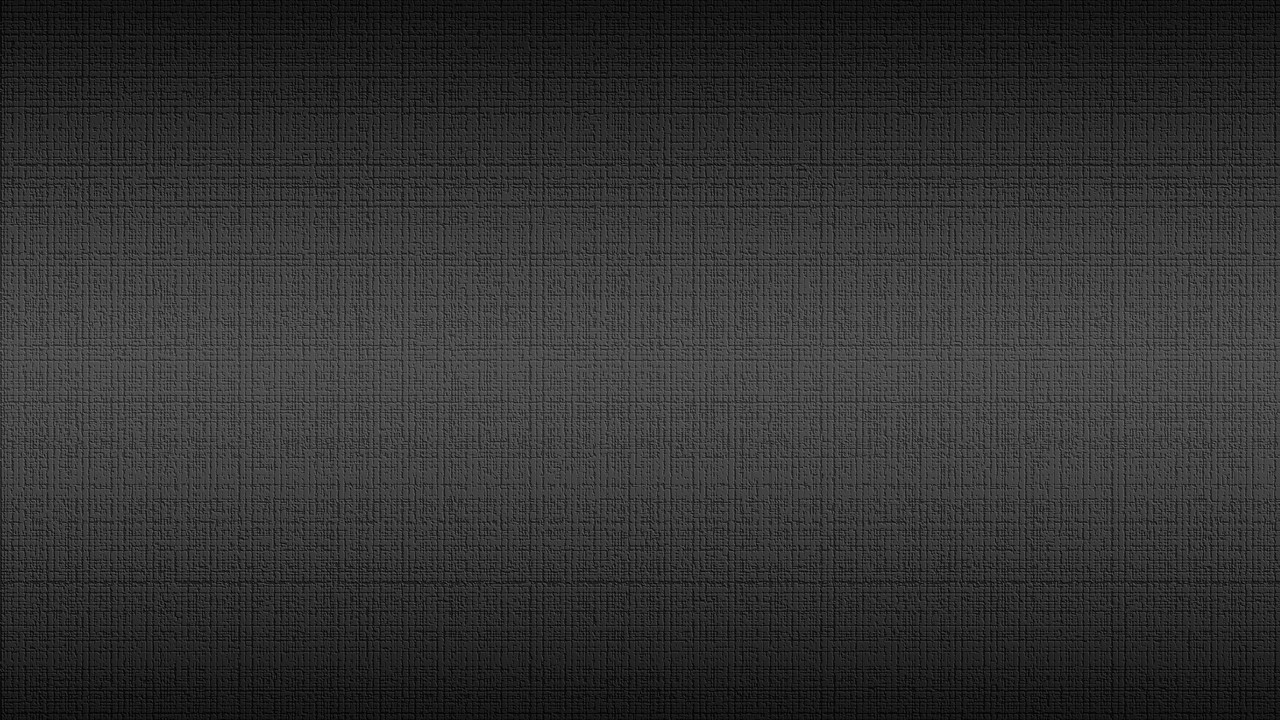 Não está relacionado à contraprestação direta em bens e serviços (art. 12, §2º). 

Modalidade de despesa classificada como transferência corrente (modalidade 50) 

Diferenciada das despesas de prestação de serviços por entidades públicas ou privadas, classificadas como aplicações diretas (modalidade 90).
Fomento Público: Lei nº4.320, de 1964
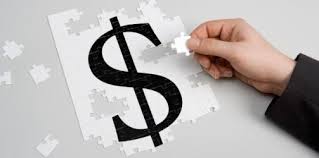 Valéria Salgado
2017
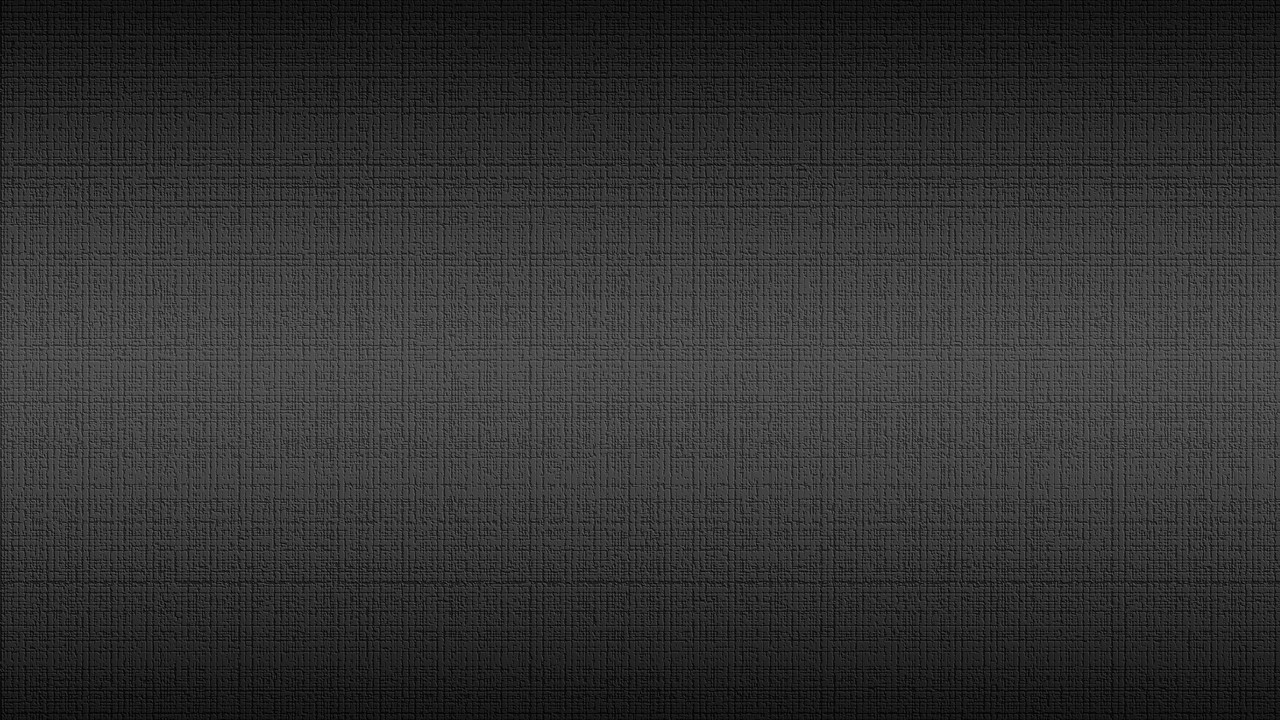 Formas de fomento públicoa entidades civissem fins lucrativos
Valéria Salgado
2017
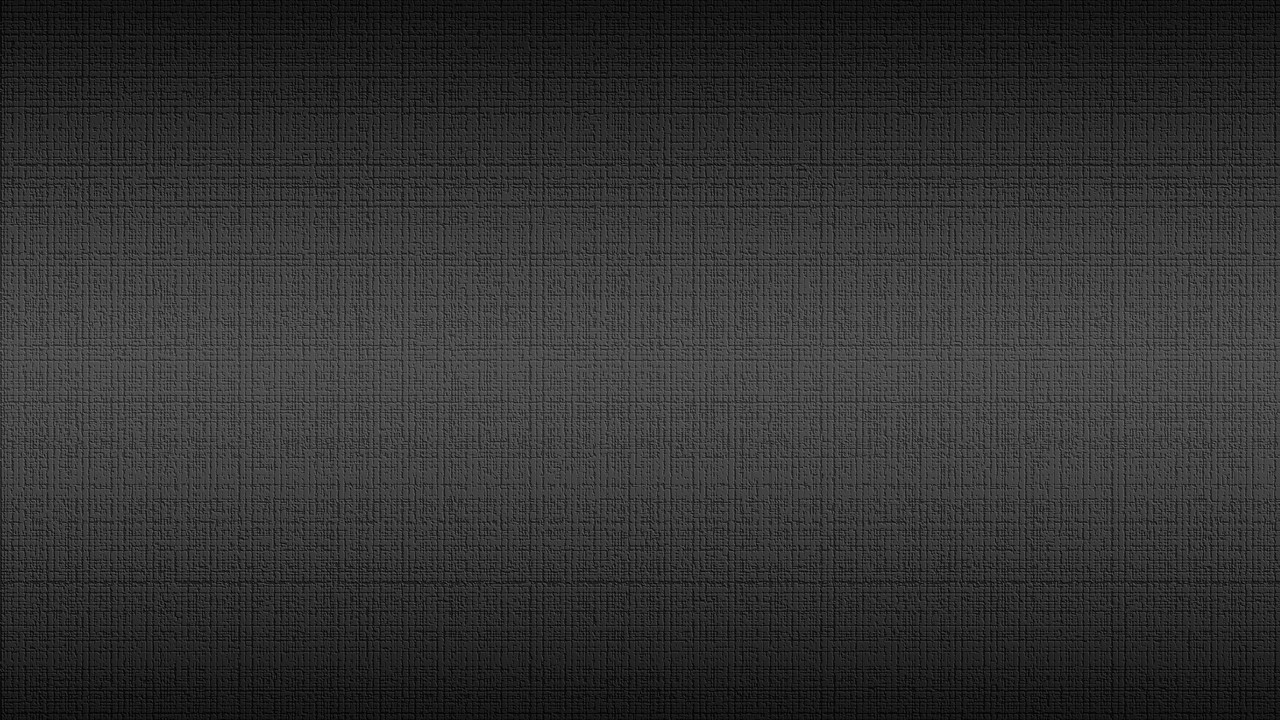 Execução direta, contratação e parceria/fomentoComparativo
Valéria Salgado
2017
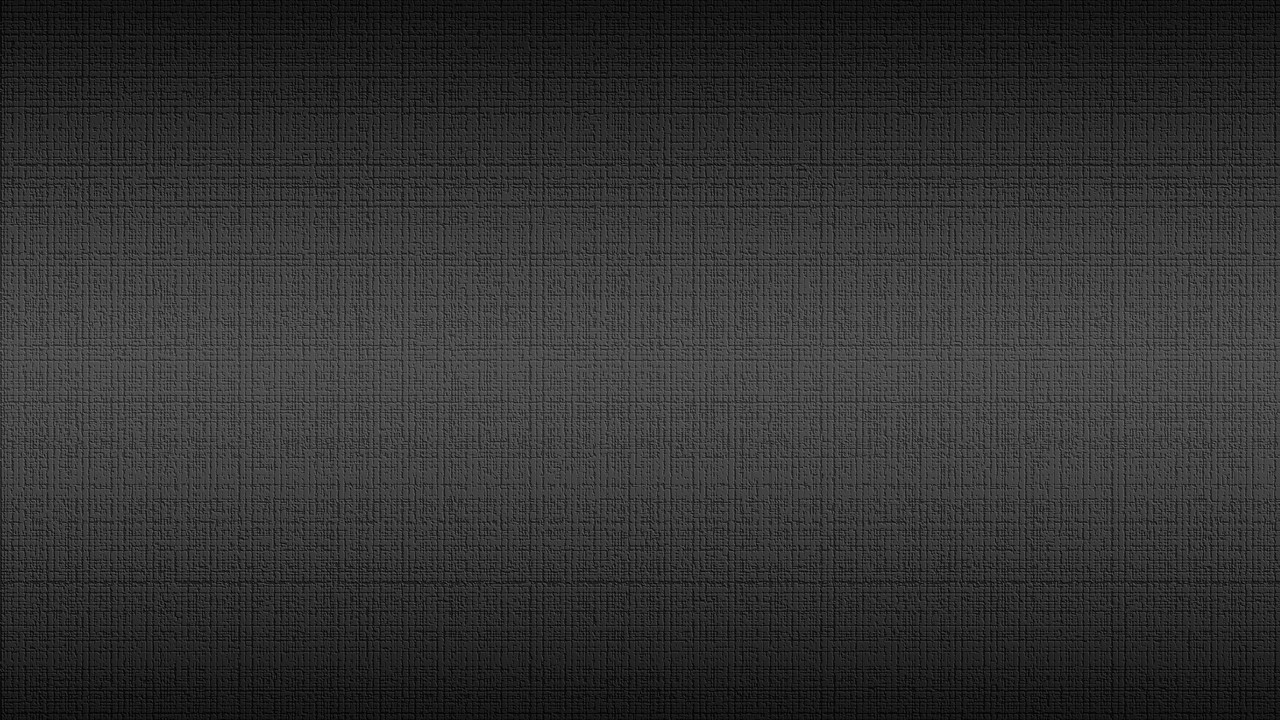 execução direta, contratação e parceria/fomento – Comparativo .................continuação
Valéria Salgado
2017
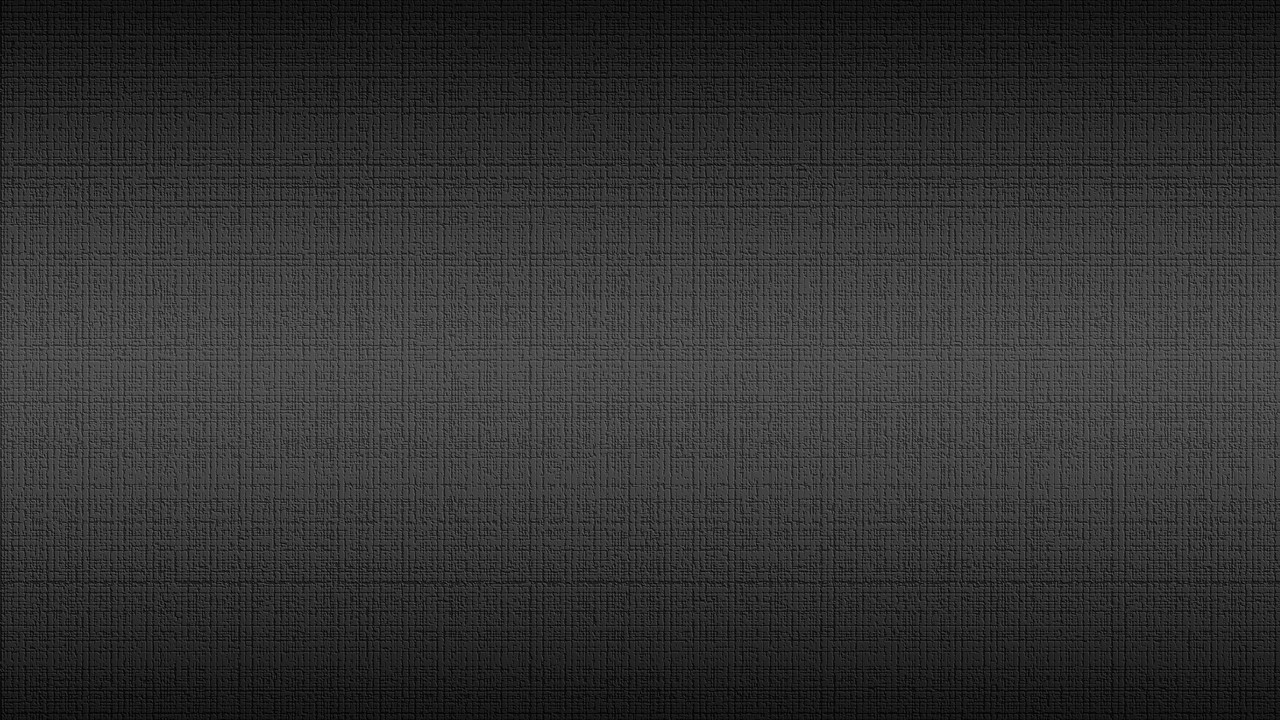 execução direta, contratação e parceria/fomento – Comparativo .................continuação
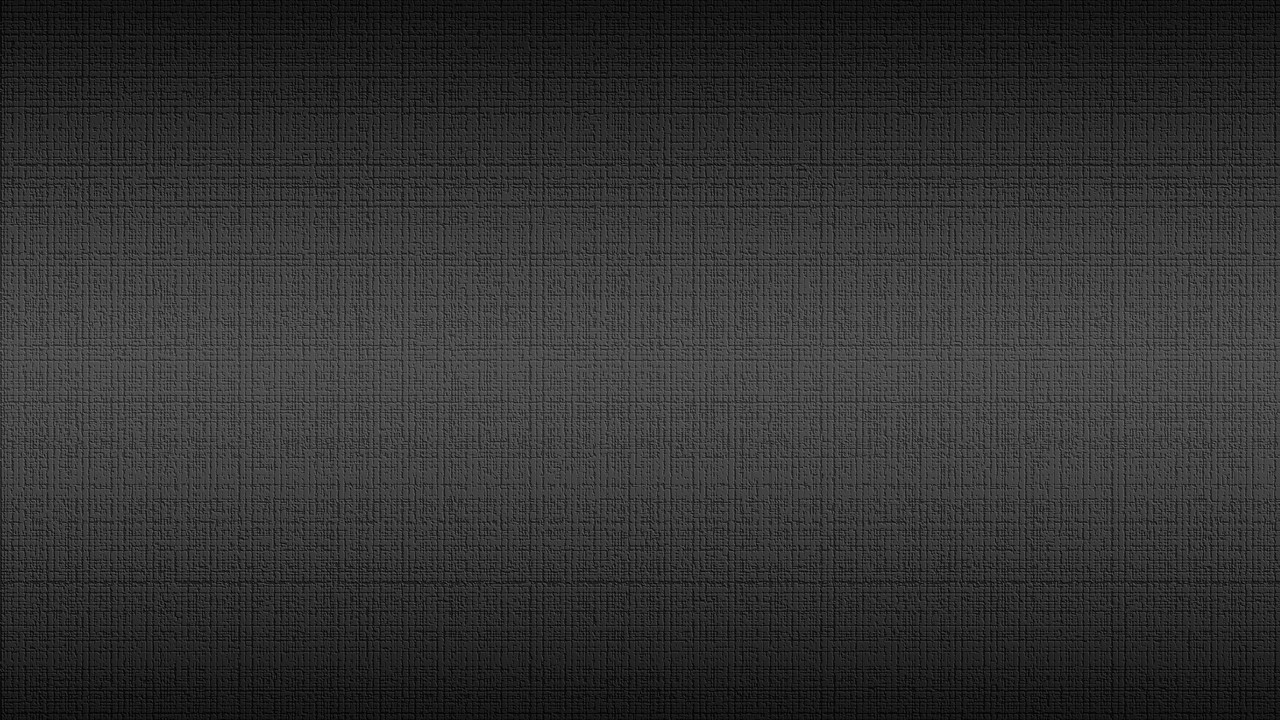 execução direta, contratação e parceria/fomento – Comparativo .................continuação
Valéria Salgado
2017
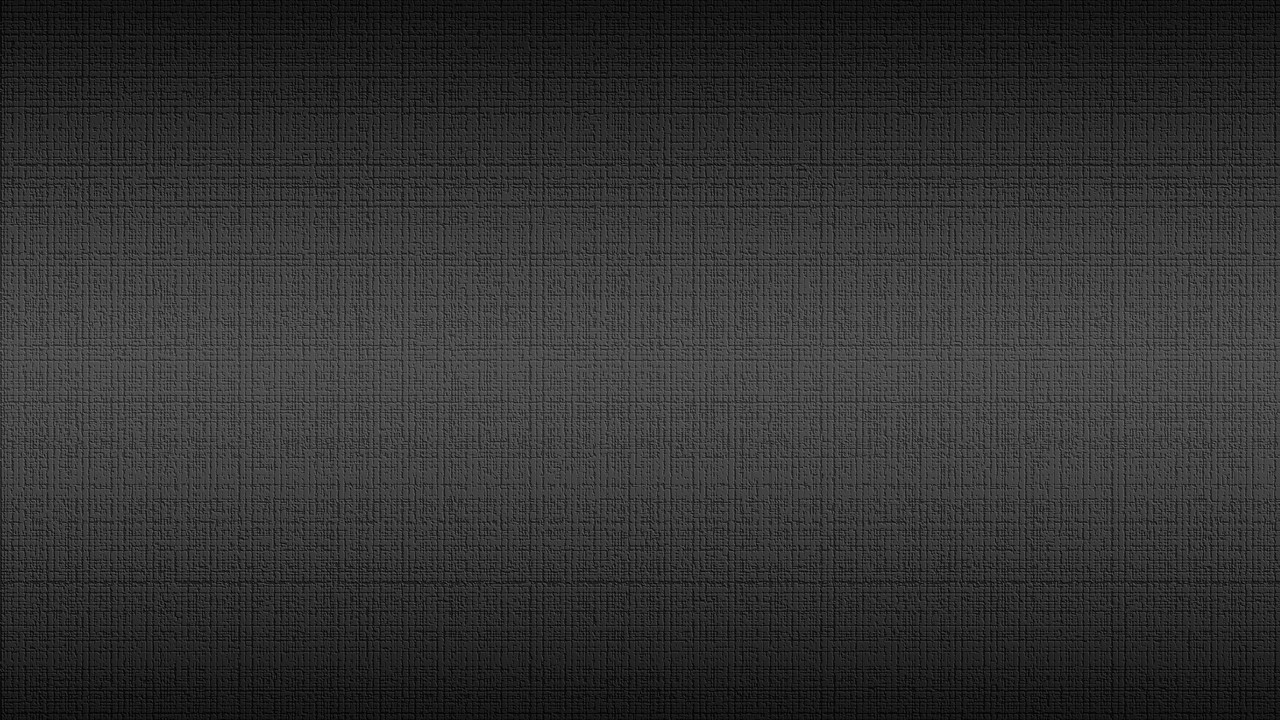 STF - ADI 1923-7 – Ementa do Acórdão
“9. .................................................................................................................
O procedimento de qualificação de entidades, na sistemática da Lei, consiste em etapa inicial e embrionária, pelo deferimento do título jurídico de “organização social”, para que Poder Público e particular colaborem na realização de um interesse comum, não se fazendo presente a contraposição de interesses, com feição comutativa e com intuito lucrativo, que consiste no núcleo conceitual da figura do contrato administrativo, o que torna inaplicável o dever constitucional de licitar (CF, art. 37, XXI).”
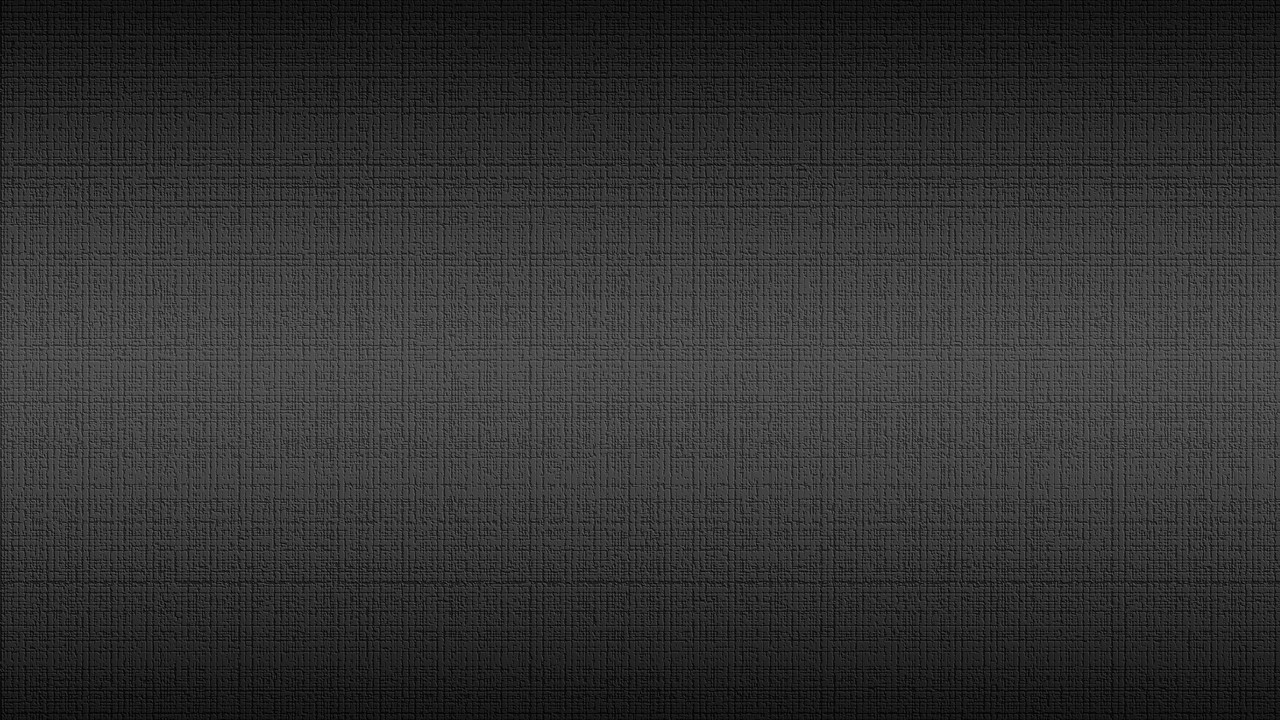 PROJETO
CONTRATUALIZAÇÃO NO 
SISTEMA ÚNICO DE SAÚDE
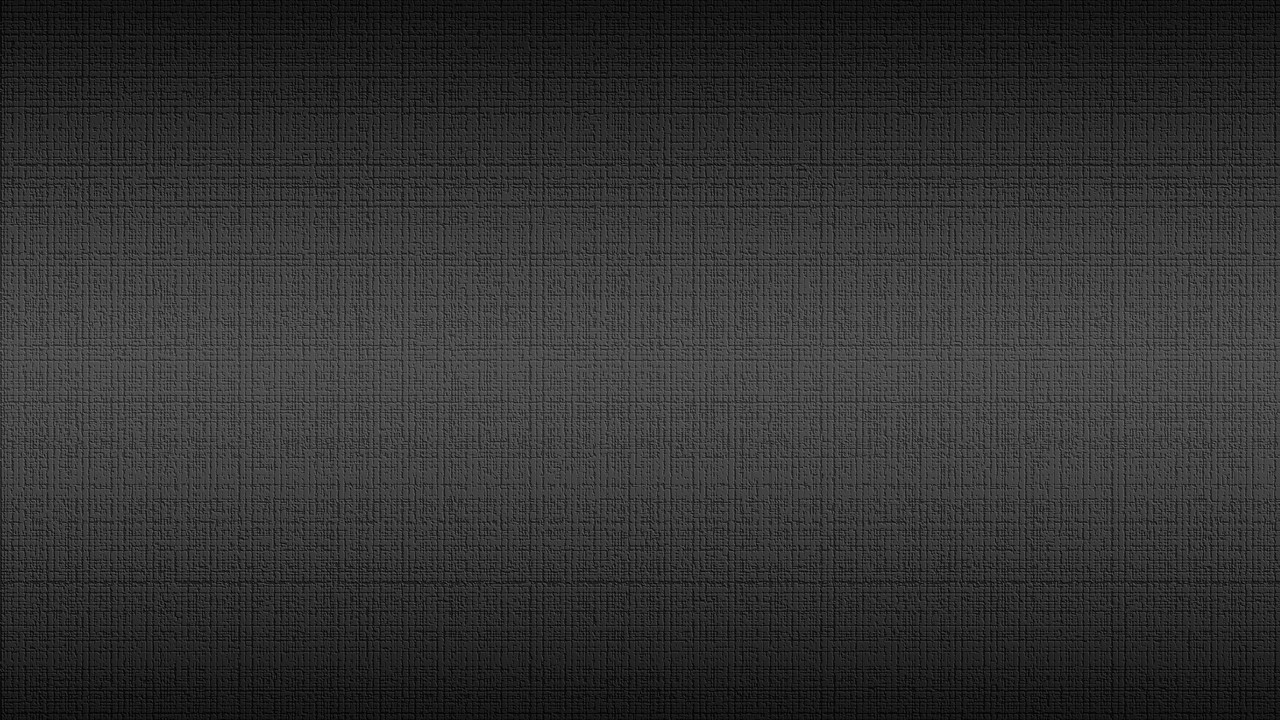 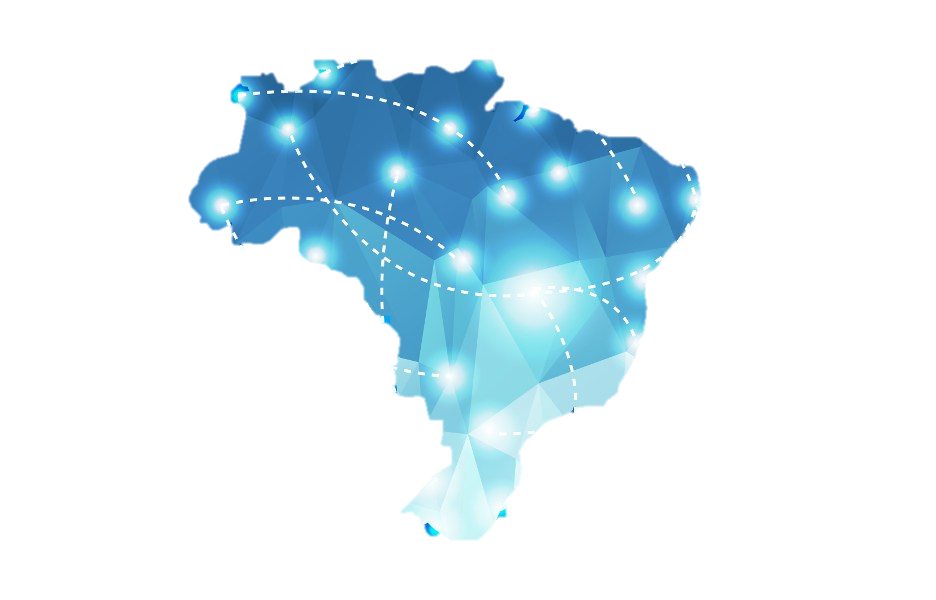 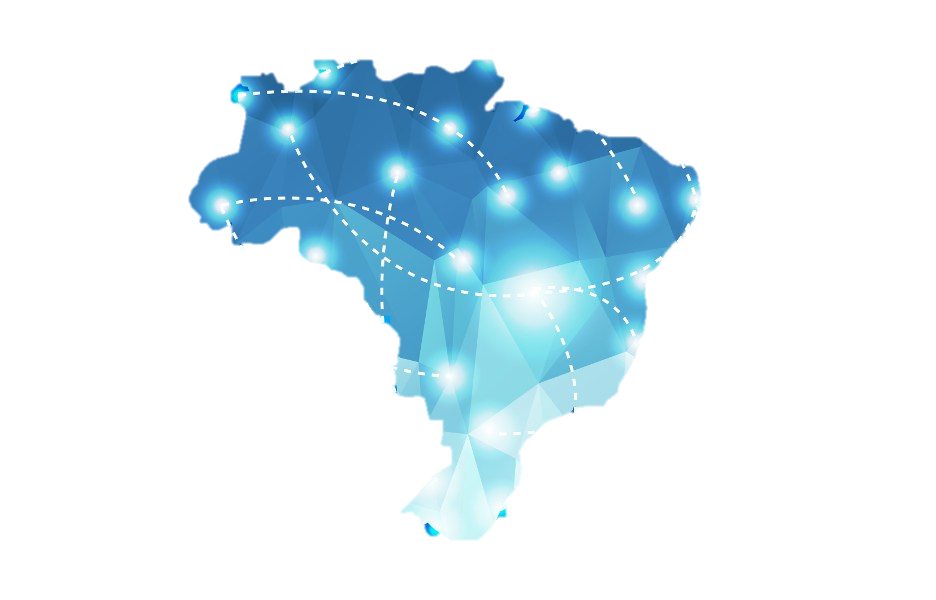 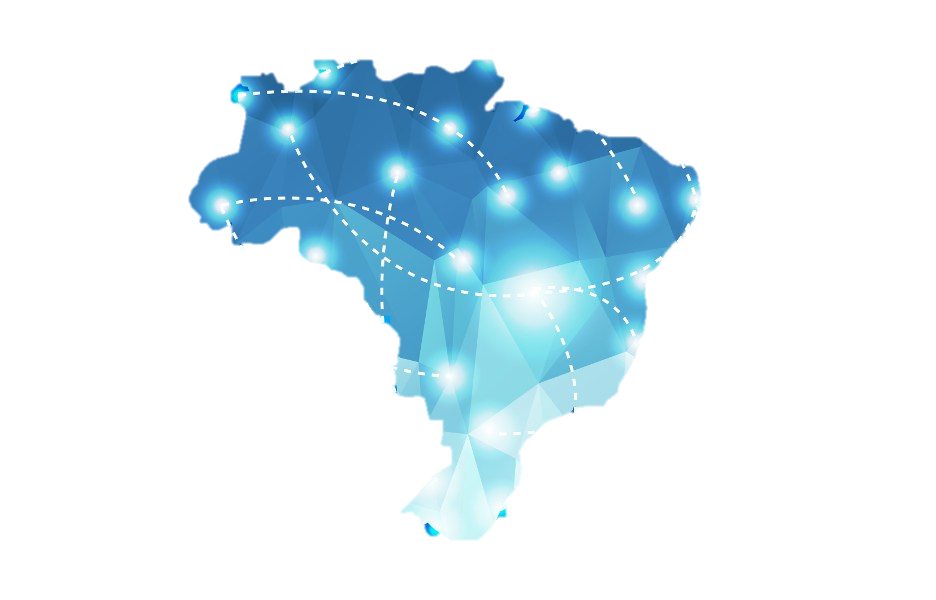 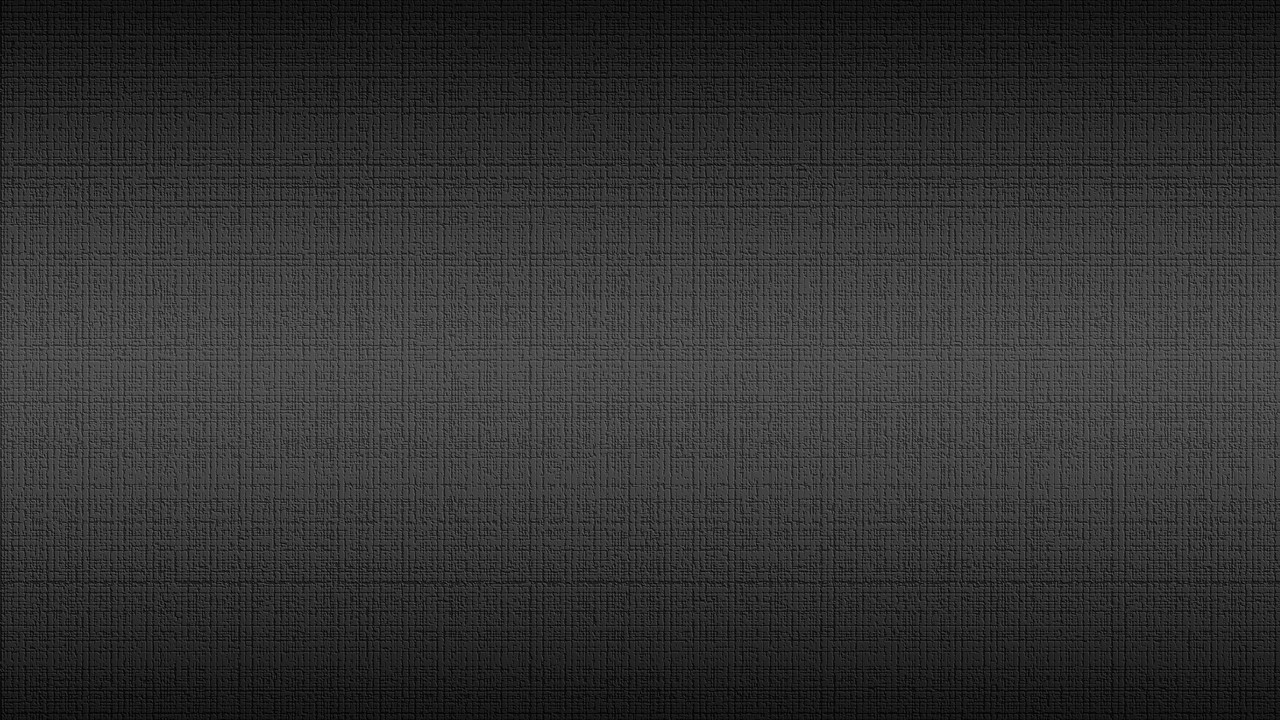 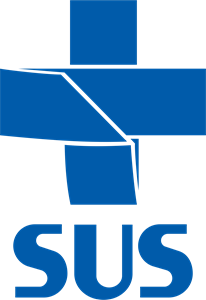 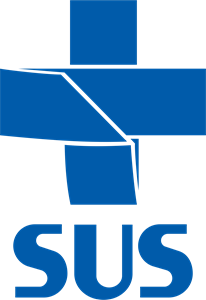 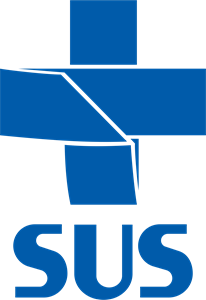 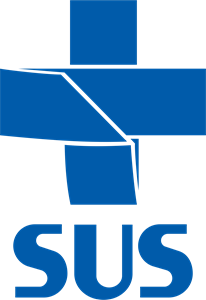 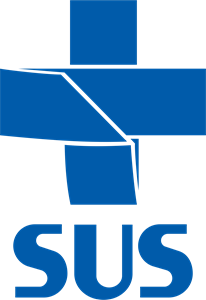 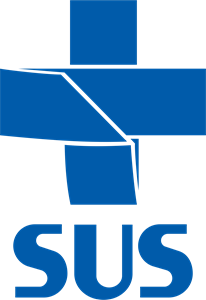 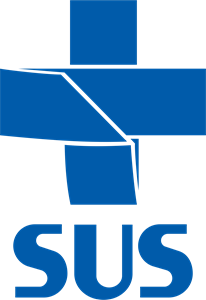 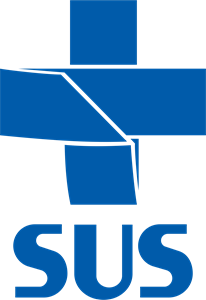 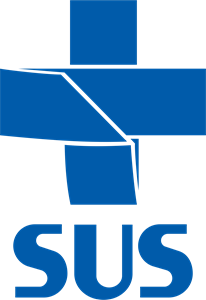 CONTRATUALIZAÇÃO 
NO SUS
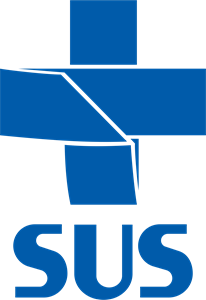 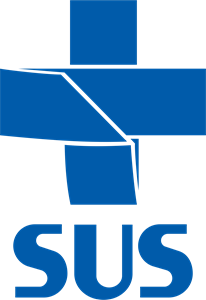 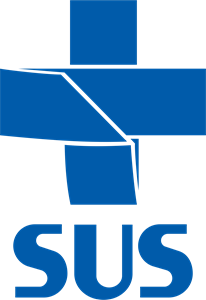 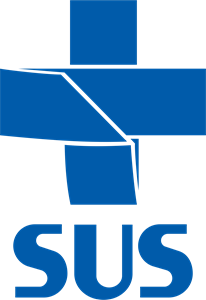 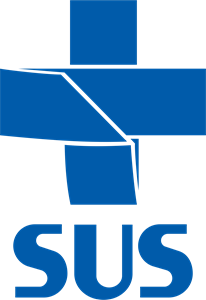 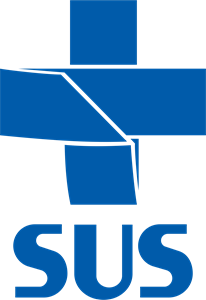 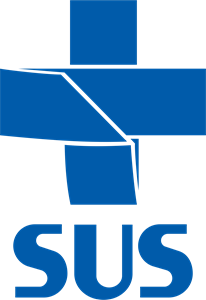 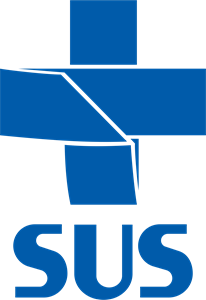 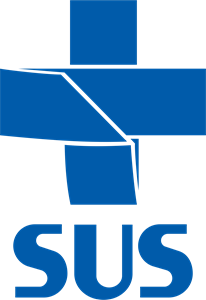 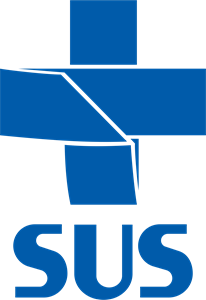 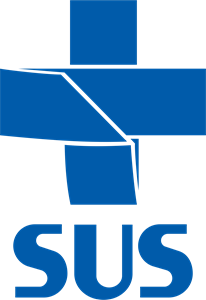 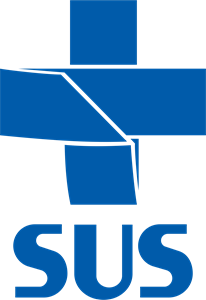 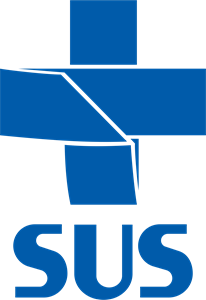 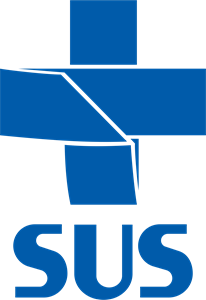 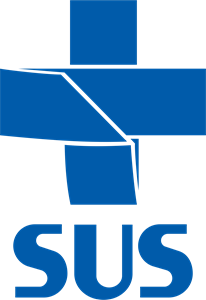 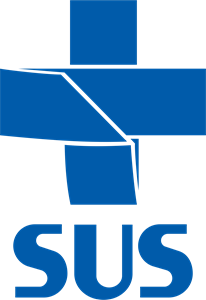 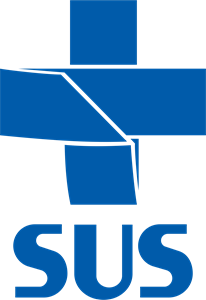 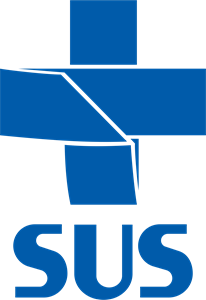 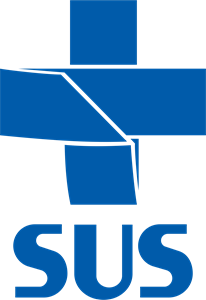 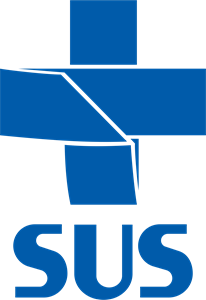 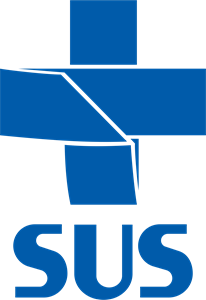 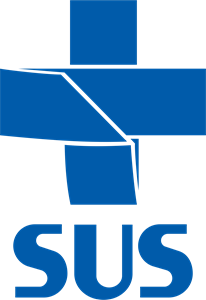 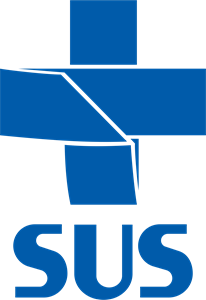 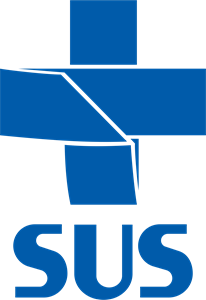 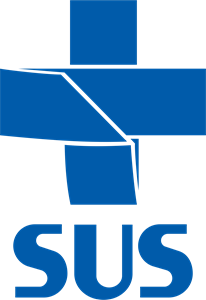 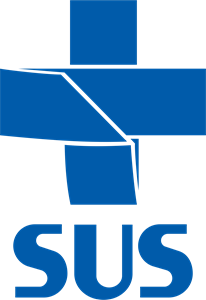 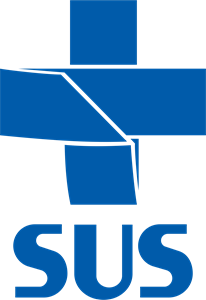 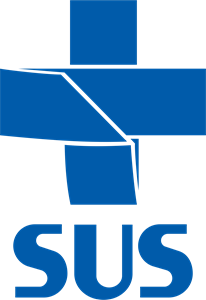 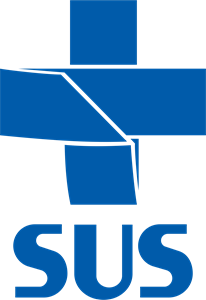 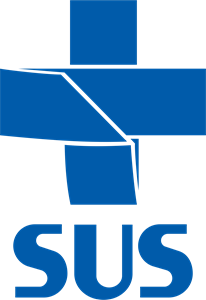 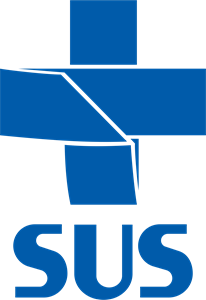 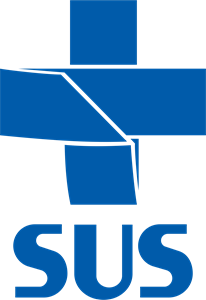 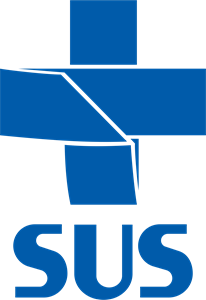 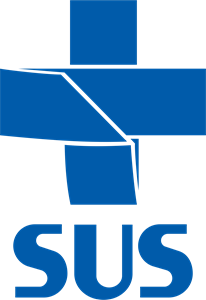 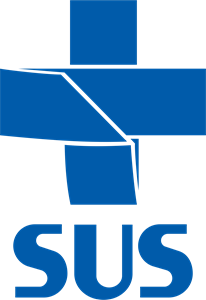 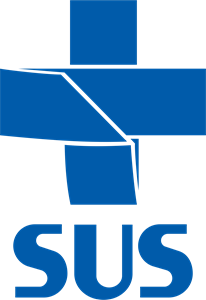 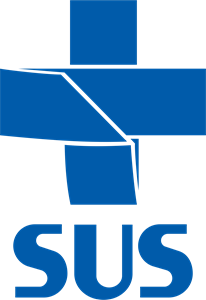 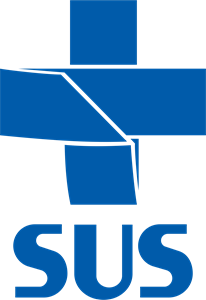 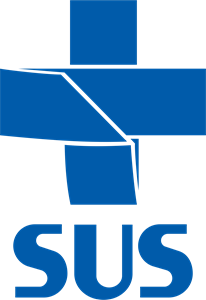 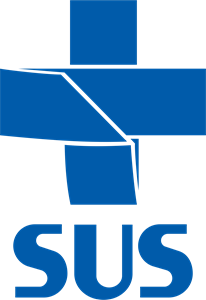 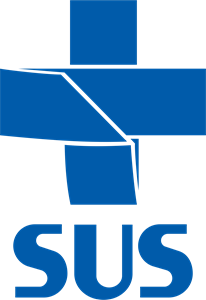 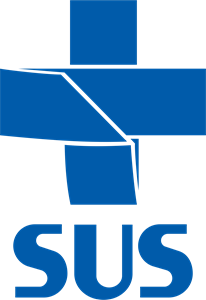 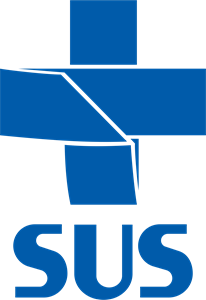 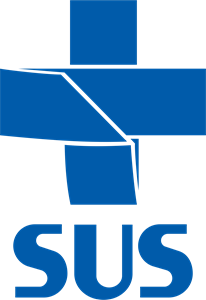 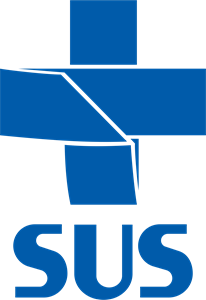 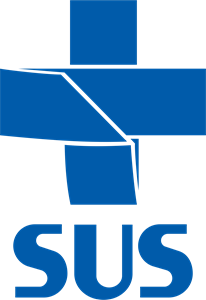 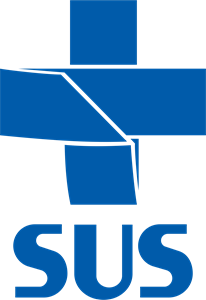 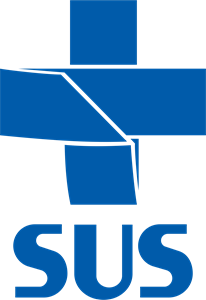 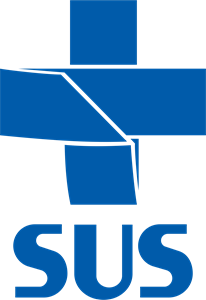 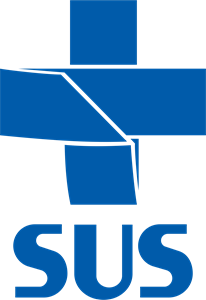 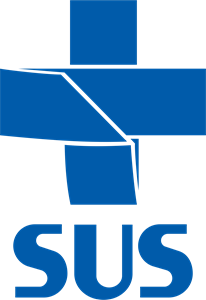 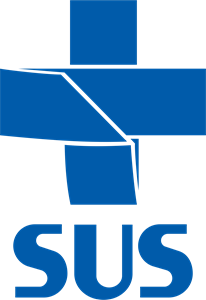 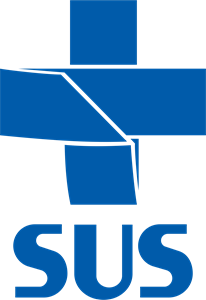 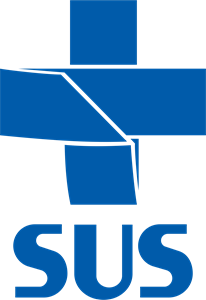 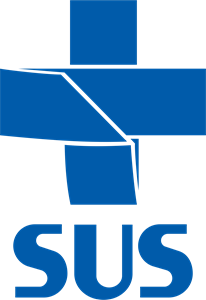 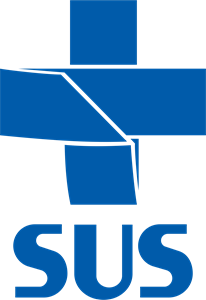 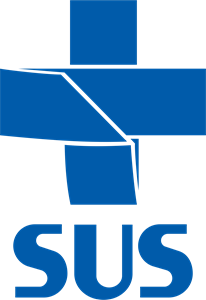 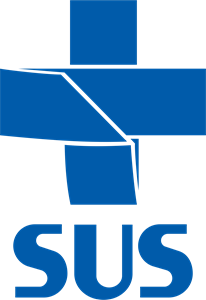 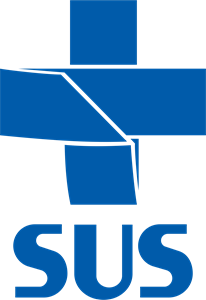 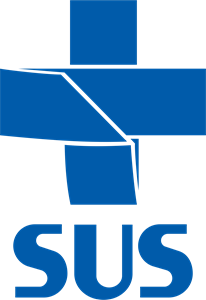 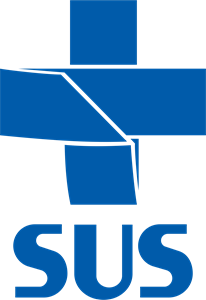 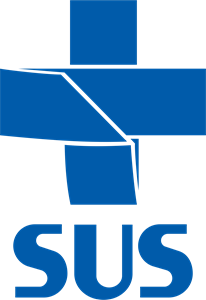 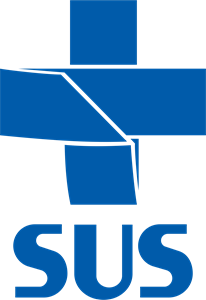 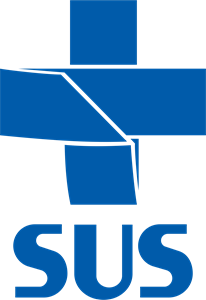 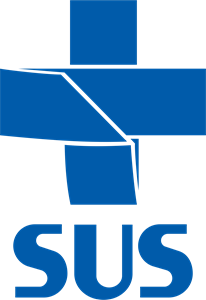 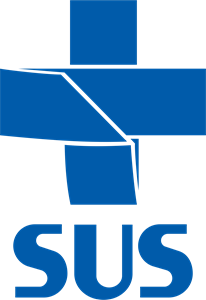 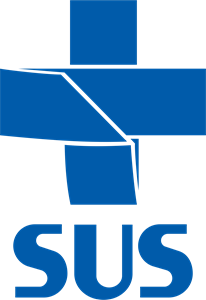 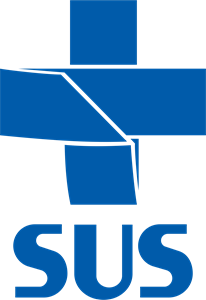 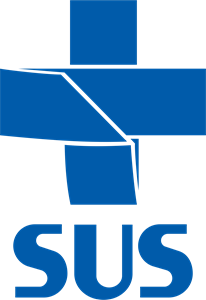 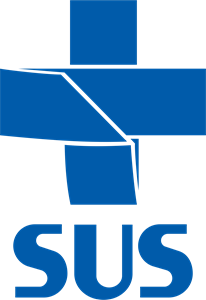 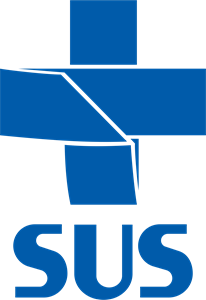 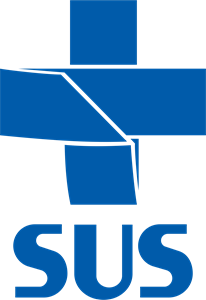 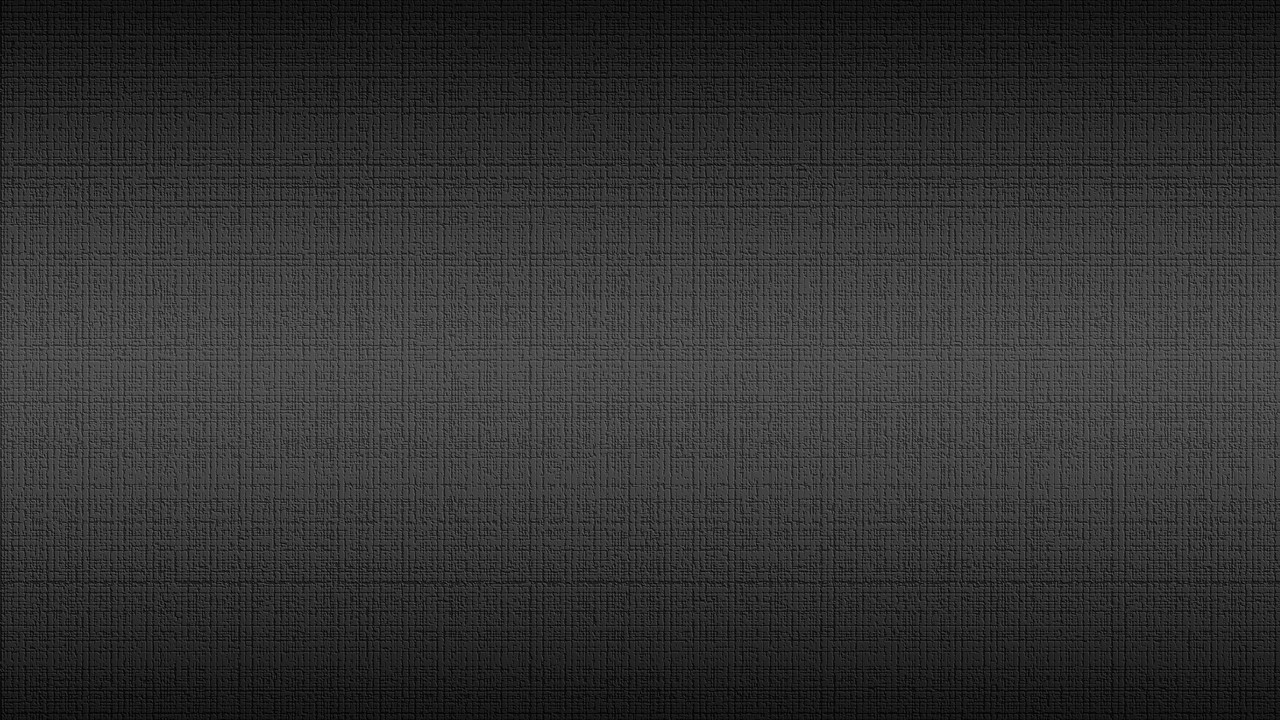 A contratualização no SUS
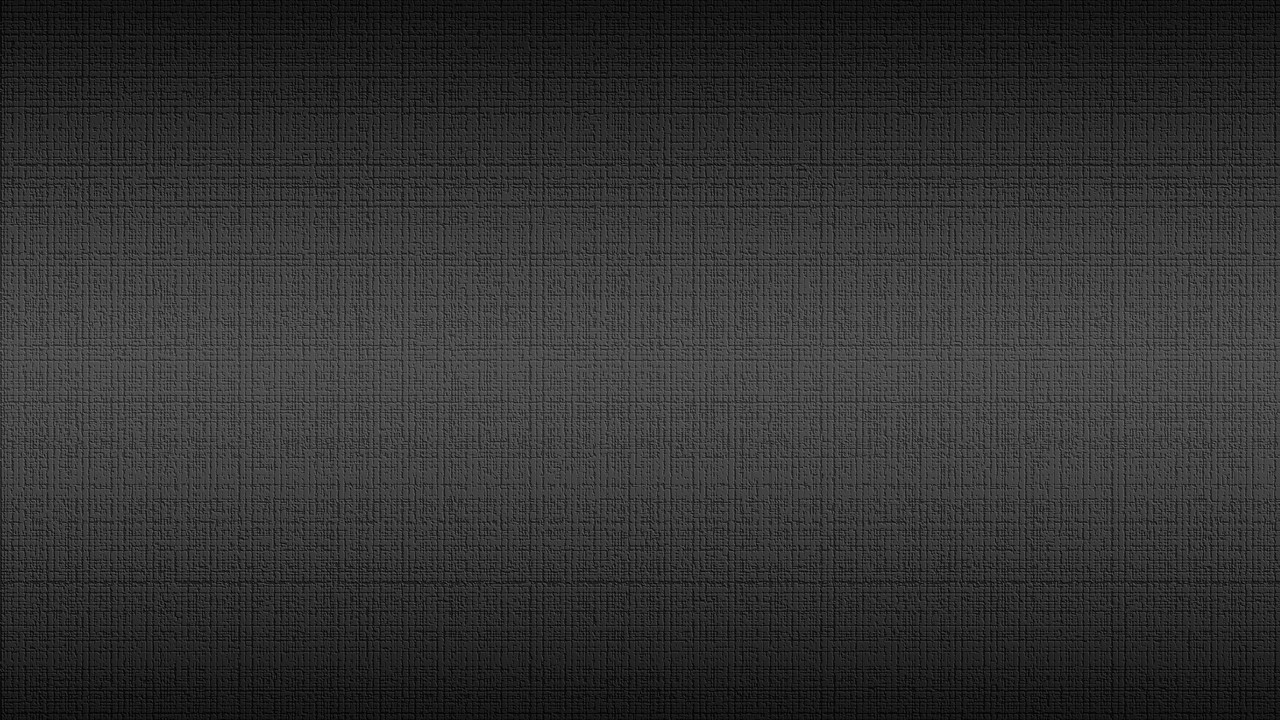 Instrumento da coordenação e supervisão da Secretaria de Saúde (DL 200, arts 19 a 28)

Signatários: gestor do SUS e órgãos subordinados e entidades vinculadas

Objeto: Metas de desempenho para o órgão ou entidade vinculada contratualizada

Tipo de ajuste: contrato de gestão, termo de compromisso, etc

Pode ser atrelado: (a) incentivos administrativos ou financeiros (prêmios; e/ou  (b) sanções
Contratualização Interna
c/órgãos da estrutura da Secretaria de Saúde
c/entidades vinculadas à Secretaria de Saúde
c/agência reguladora
Articulação interfederativa
Entre gestores
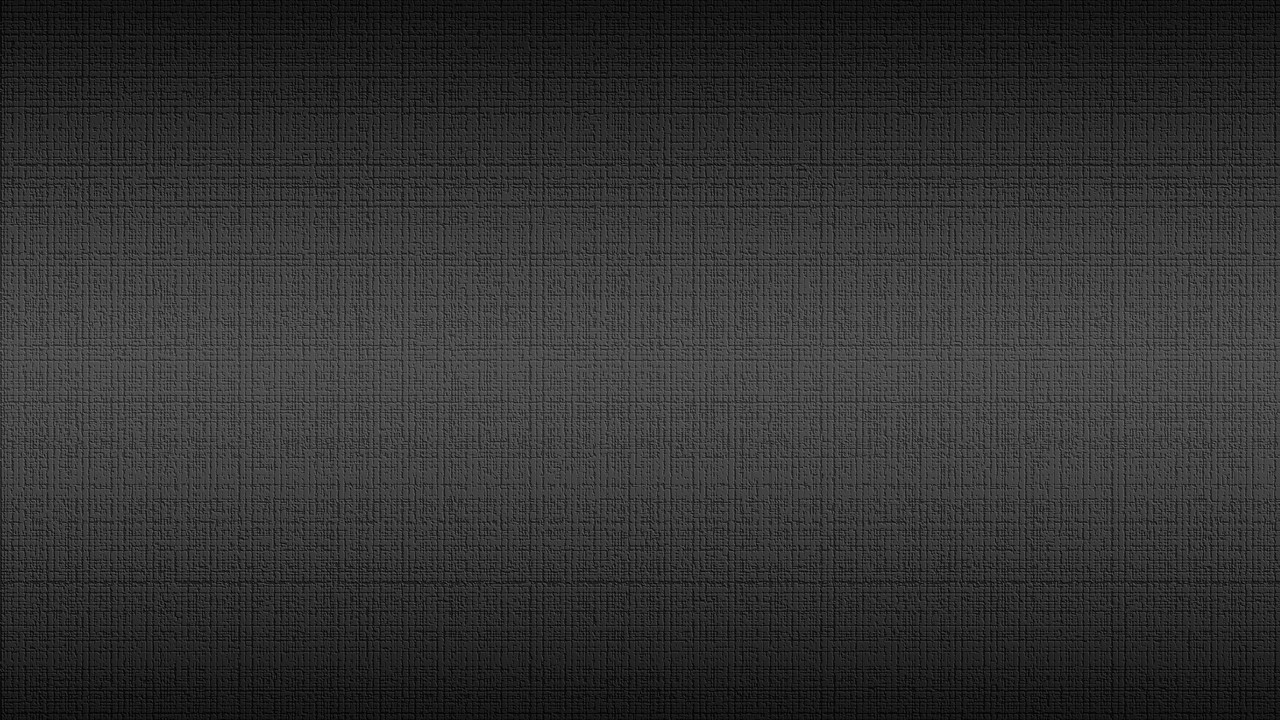 c/entidades privadas
Contratualização Externa
Participação
Complementar
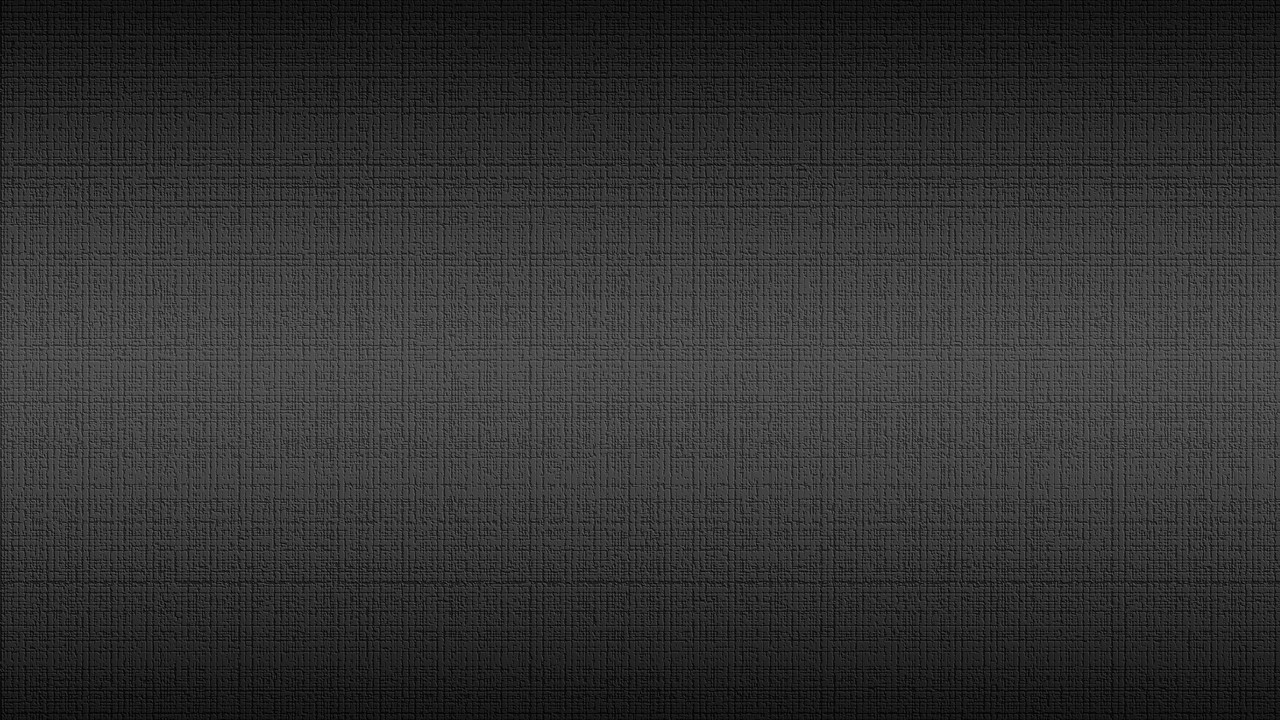 Contratualização Externa no SUS
Instrumento da atuação sistêmica na garantia da integralidade da atenção aos cidadãos

Signatários: gestores do SUS

Objeto: Fixação de compromissos mútuos entre os gestores do SUS (obrigações/metas)

Tipo de ajuste: pactuações interfederativas, PMAQ, COAPES, COAP
Entre Gestores do SUS
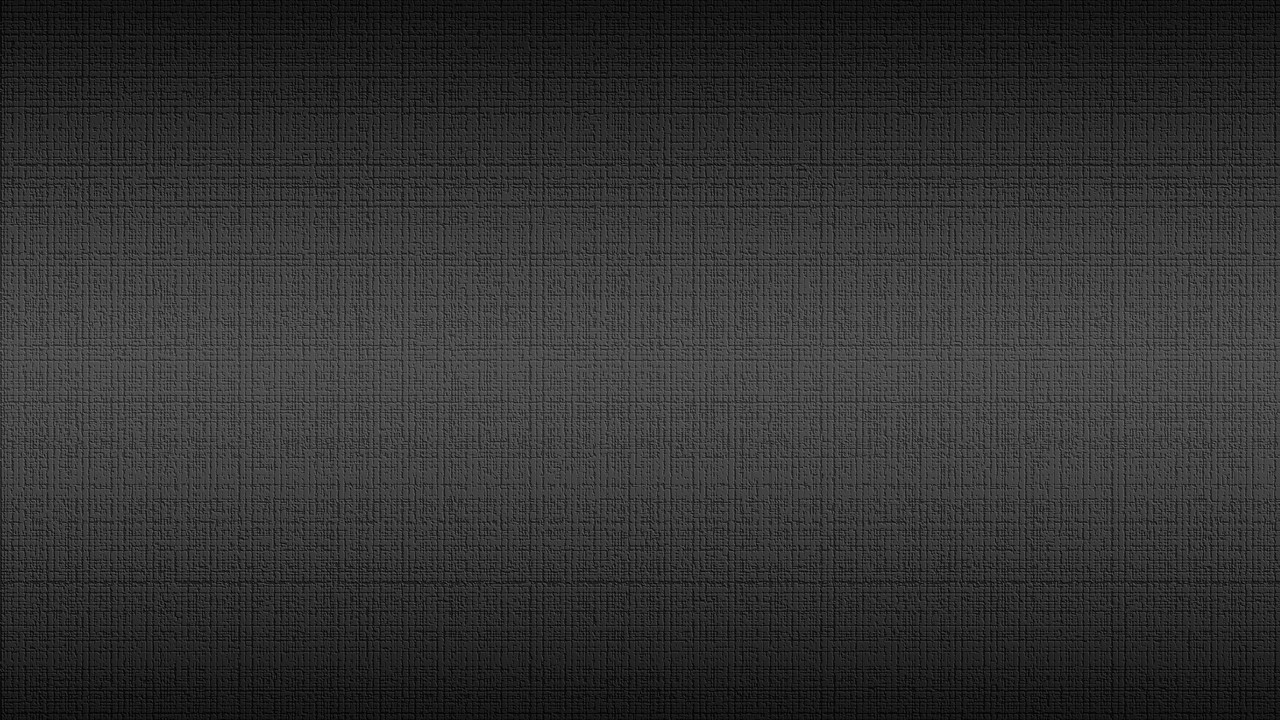 Contratualização Externa no SUS
Viabiliza a participação complementar das filantrópicas e sem fins lucrativos no SUS e a concessão do CEBAS 

Objeto: Metas de desempenho para  a entidade vinculada contratualizada

Tipo de ajuste: convênio, contrato de gestão, termo de parceria, etc

Pode ser atrelado: (a)incentivos tributários e financeiros; (b) sanções

CEBAS: com ajustes específicos para entidades com serviços de saúde “gratuitos”
Com entidades privadas (sem fins lucrativos)
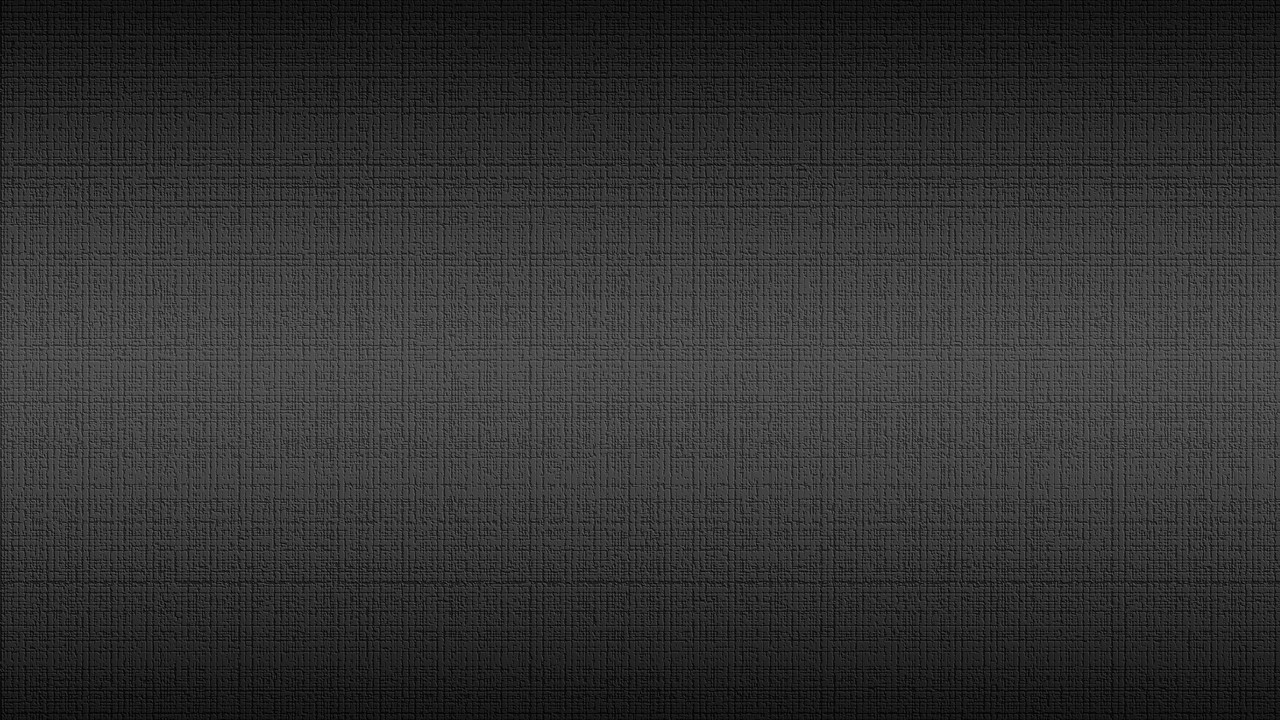 CEBAS
Nos casos das entidades que participam de forma complementar do SUS, não há contratualização/contratação específica para percepção do CEBAS

Contratualização ocorre nos casos de gratuidade, previstos na Lei 12.101:

Objeto: Metas de desempenho para  a entidade vinculada contratualizada
Tipo de ajuste: a definir
Signatários: gestor do sus e entidade 
Atrelado à concessão do CEBAS
Contratualização ou contratação de entidades sem fins lucrativos
Diferentes modelos de contratualização
Diferentes objetos 
Diferentes signatários  
Diferentes instrumentos
O que eles têm 
em comum?
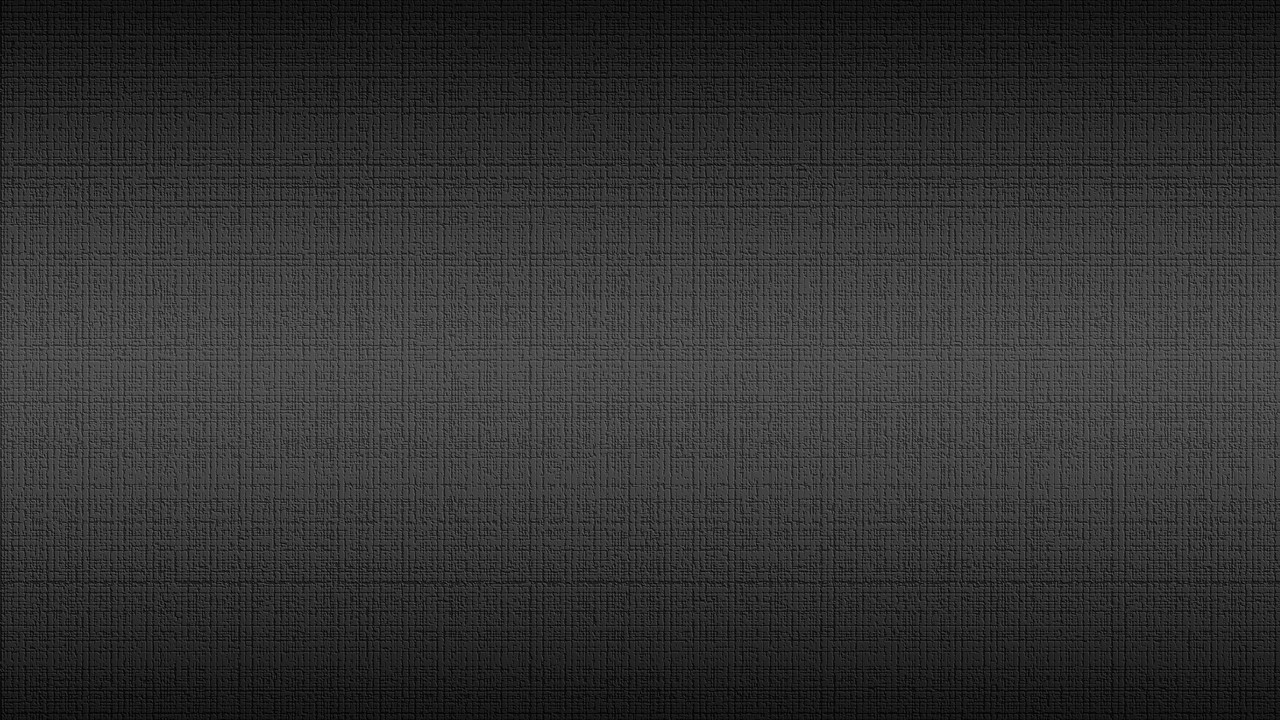 Ciclo da Contratualização
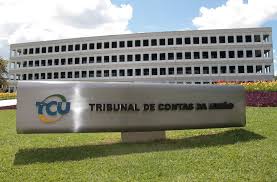 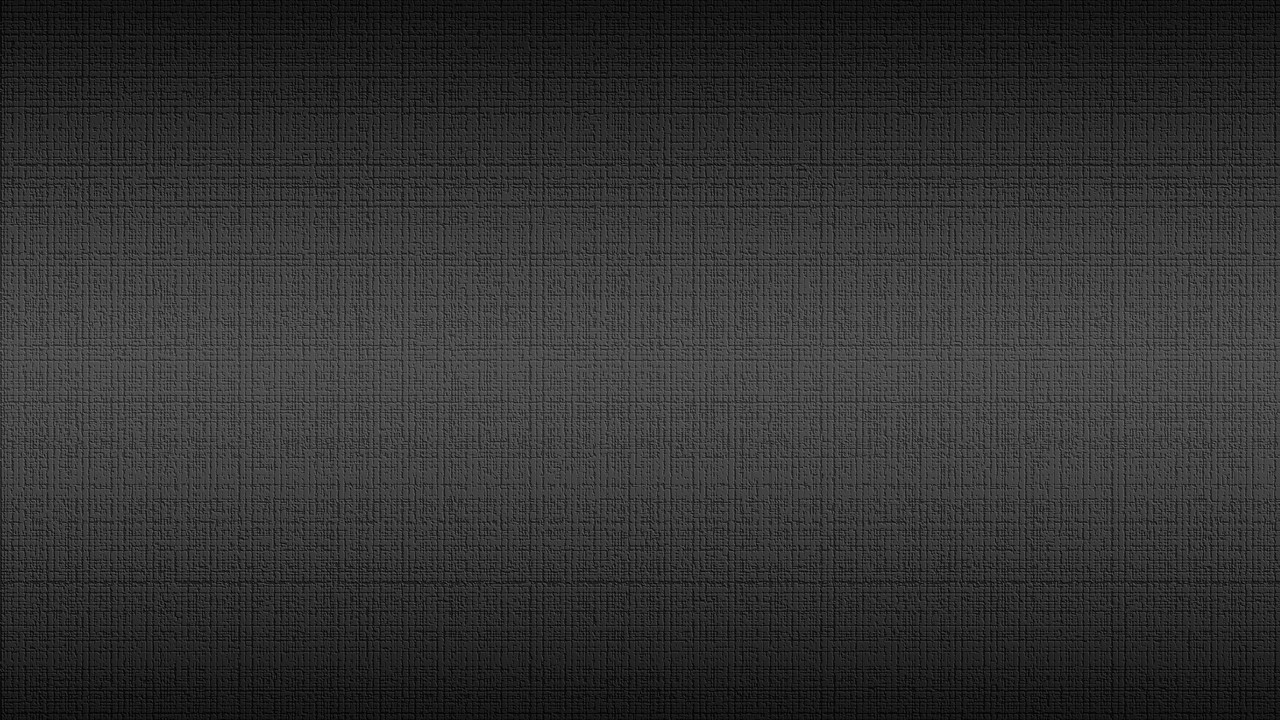 Constatações do TCU no Acórdão nº 352 e outros
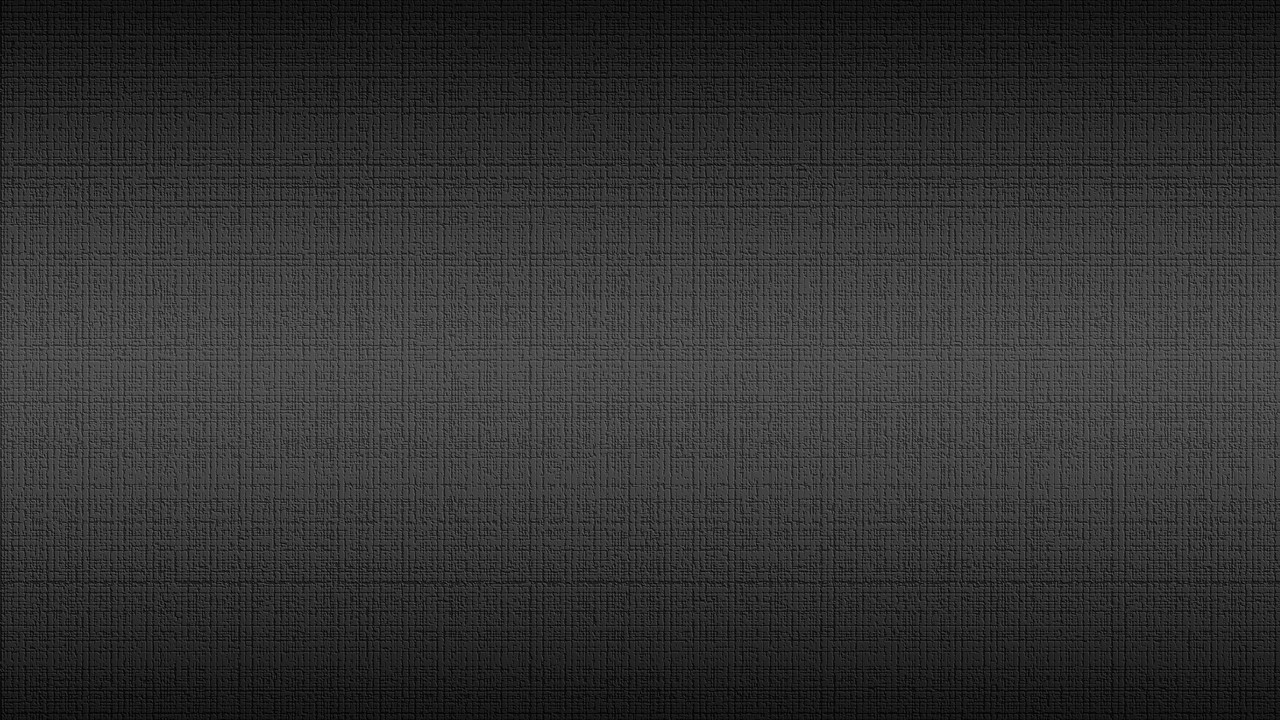 Constatações do TCU no Acórdão 352/2016 e outros
Ausência ou precariedade no planejamento da contratualização: falta de estudos sobre vantajosidade, estimativa de custos, análise de riscos.

Uso dos modelos de parcerias para contratação de mão-de-obra

Uso generalizado do instituto do fomento e parceria para compra de serviços
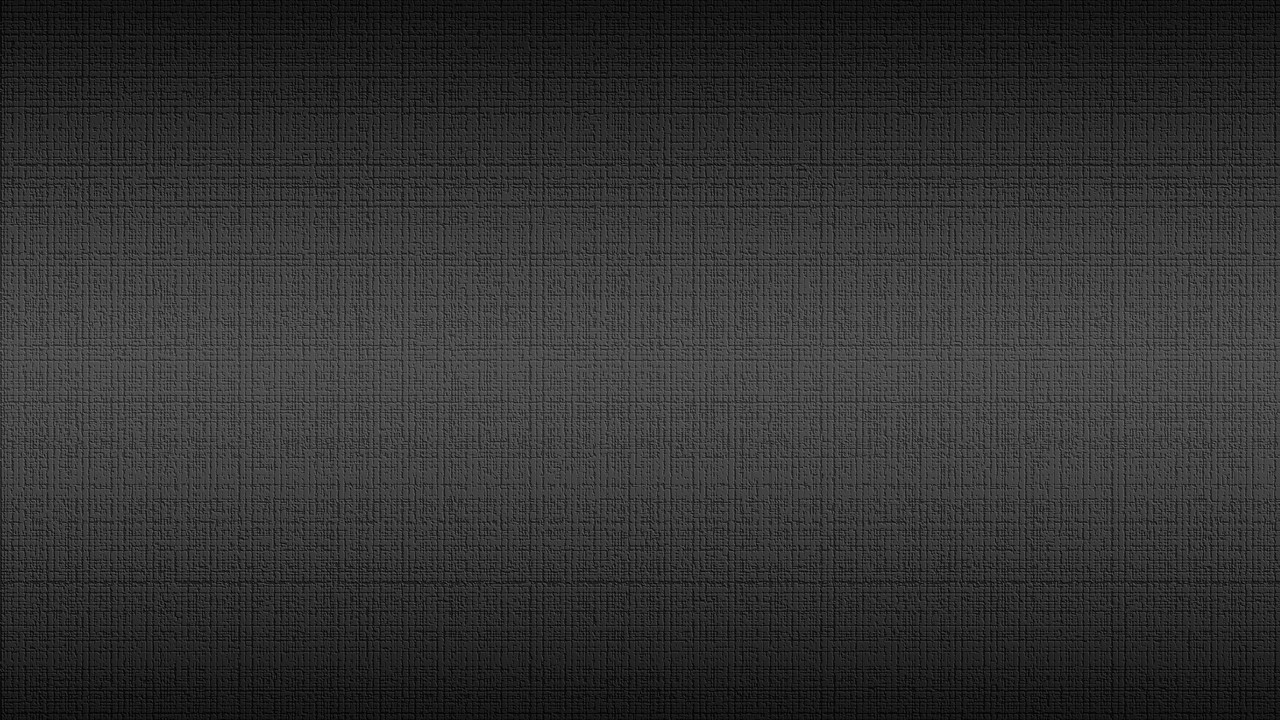 Constatações do TCU no Acórdão 352/2016 e outros
Uso da dispensa indevida de licitação em sucessivas contratações caracterizadas indevidamente como emergência, quando, na verdade, as respectivas situações emergenciais foram decorrentes da falta de planejamento da administração, em afronta à Lei 8.666/1993, art.24, inciso IV

formalização de ajustes com vigência retroativa

Celebração de convênio sem chamamento público, conforme Lei 13.019 (???) – necessidade de esclarecimento ao TCU
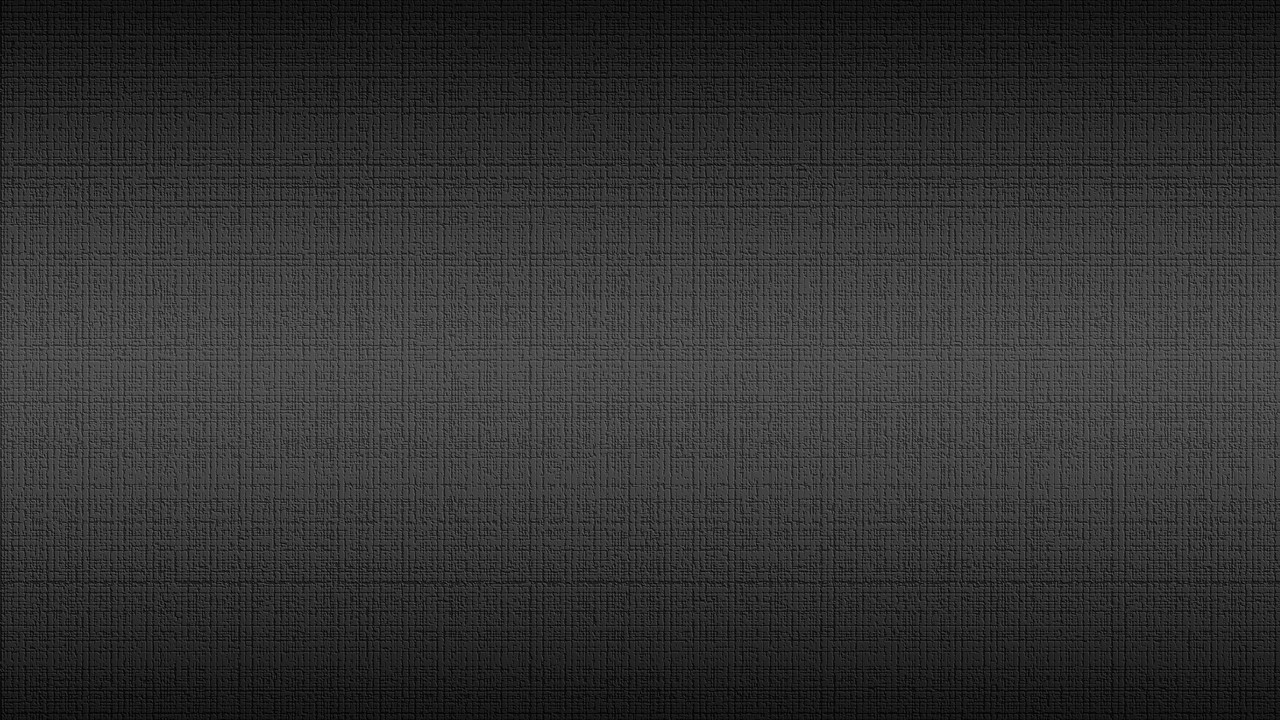 Constatações do TCU no Acórdão 352/2016 e outros
Celebração de convênios sucessivos com a mesma entidade

Uso da lógica de contrato administrativo típico, com  comprovação dos pagamentos por meio de processamento dos pagamentos dos contratos em geral: apresentação de nota fiscal de serviços e demais comprovantes de recolhimentos dos tributos e encargos. Ausência de prestação de contas, conforme exige a legislação aplicável aos convênios
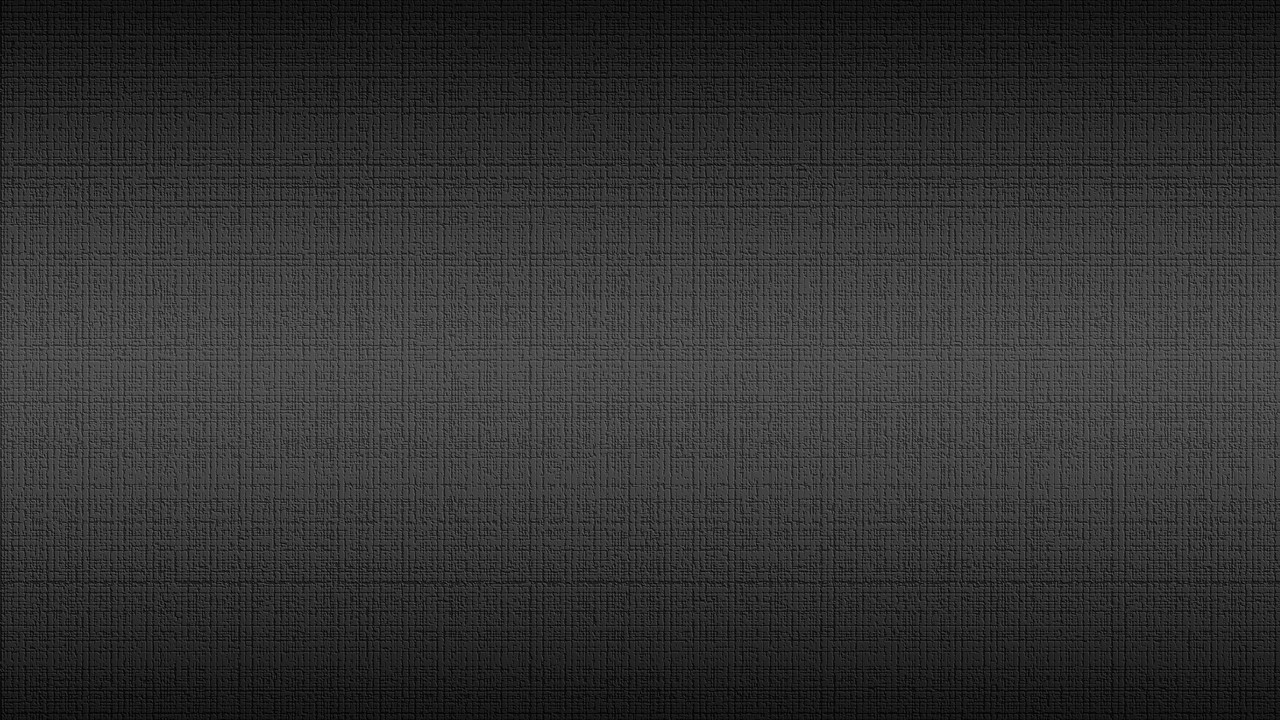 Constatações do TCU no Acórdão 352/2016 e outros
Indícios de sobrepreço (comparados com Tabela SUS e de planos privados)

Direcionamento da contratação

“comercialização de oscips”

Projetos executados diferentes do planejado

Termos de parceria com objetos muito abrangentes

Caso de um município que terceirizou a gestão da política de saúde
Constatações do TCU no Acórdão 352/2016
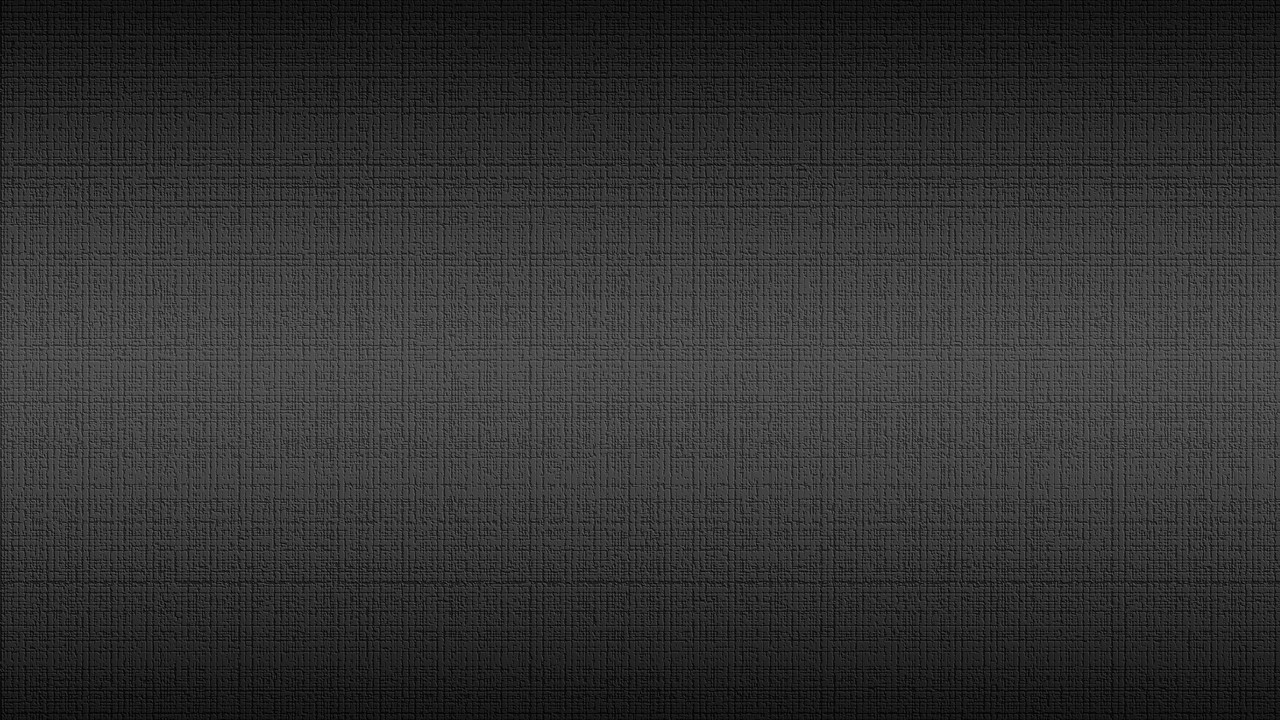 Contrato de gestão com entidades com fins lucrativos

Oscips com irregularidades (sem sede própria, sócios de dentro do Governo)

Falta de envolvimento do conselho de saúde na avaliação e fiscalização das entidades
Constatações do TCU no Acórdão 352/2016
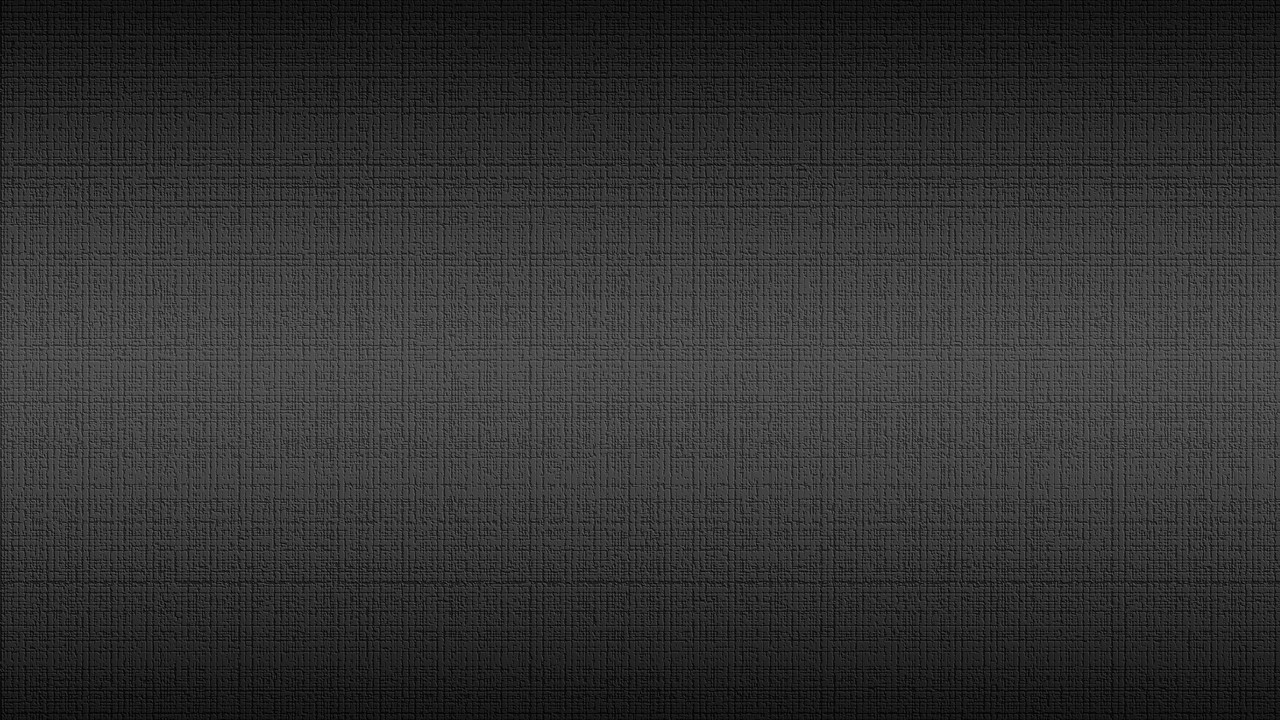 Contratos com oscips de servidores públicos 

Profissionais da SMS contratados pela  entidade civil contratada

Incapacidade/dificuldades de conduzir processo de negociação, acompanhamento, monitoramento, avaliação e prestação de contas dos ajustes celebrados com entidades civis
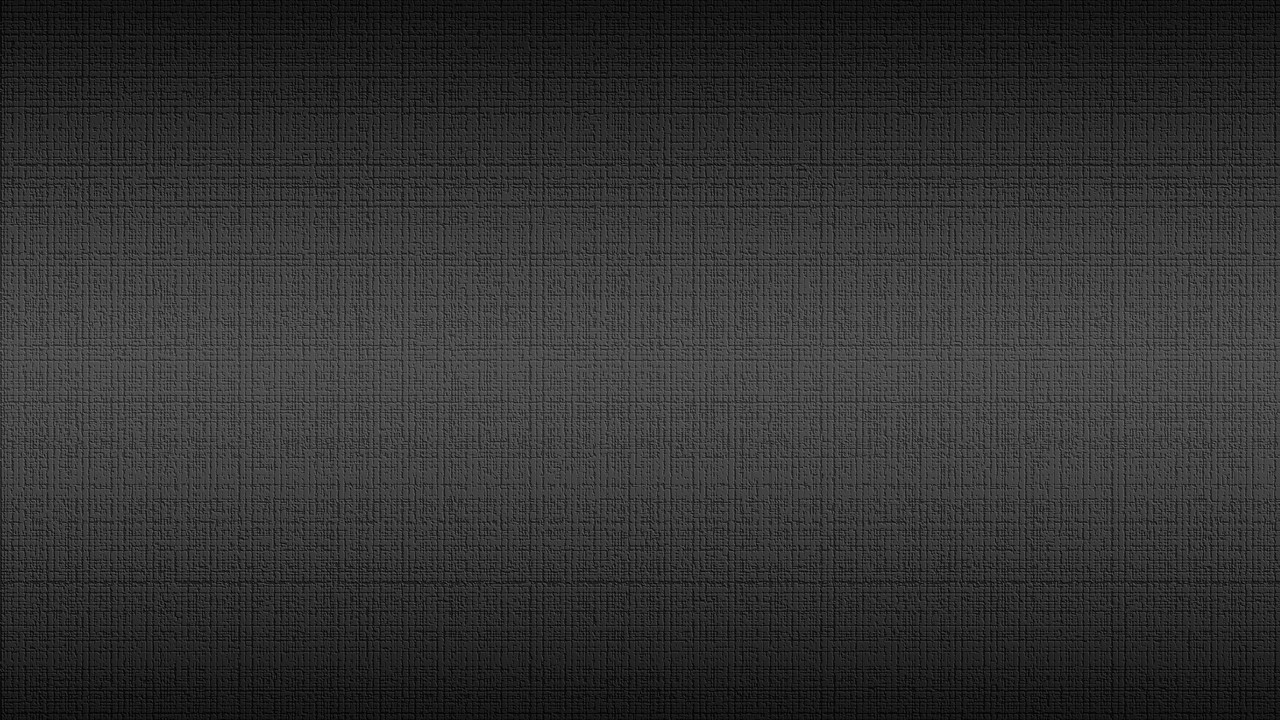 Aspectos críticos da  Contratualização
Falta de clareza sobre os diversos modelos de contratualização: objeto (natureza das metas) e “consequências”

Falta de sintonia dos modelos de contratualização com fundamentos do SUS: autonomia dos entes, irredutibilidade do financiamento dos serviços, transferência de recursos
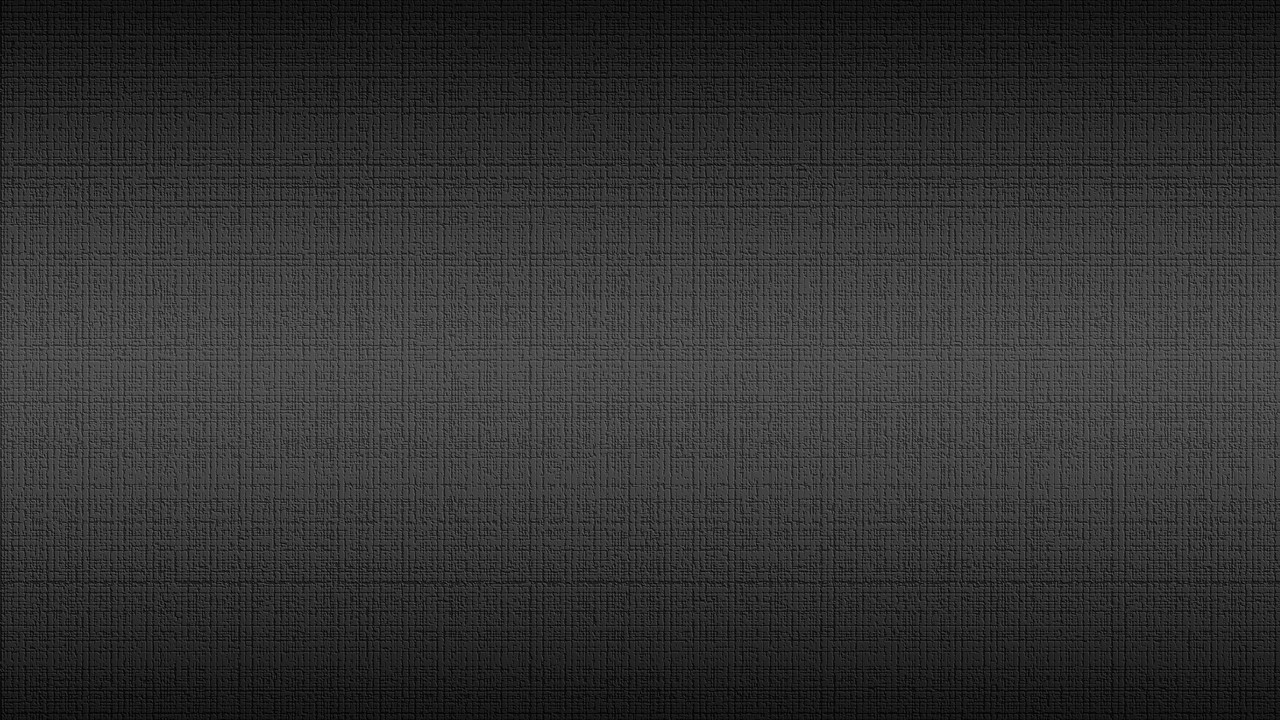 Baixa compreensão sobre:
Modelos de parceria entre governo e terceiro setor: terceirização

Objeto da contratualização interna: 
fundações estatais, 
hospitais próprios do SUS, 
contrato de autonomia 
 Contratualização interfederativa
Aspectoscríticos da  Contratualização
Insegurança jurídica
Questionamento dos órgãos de controle
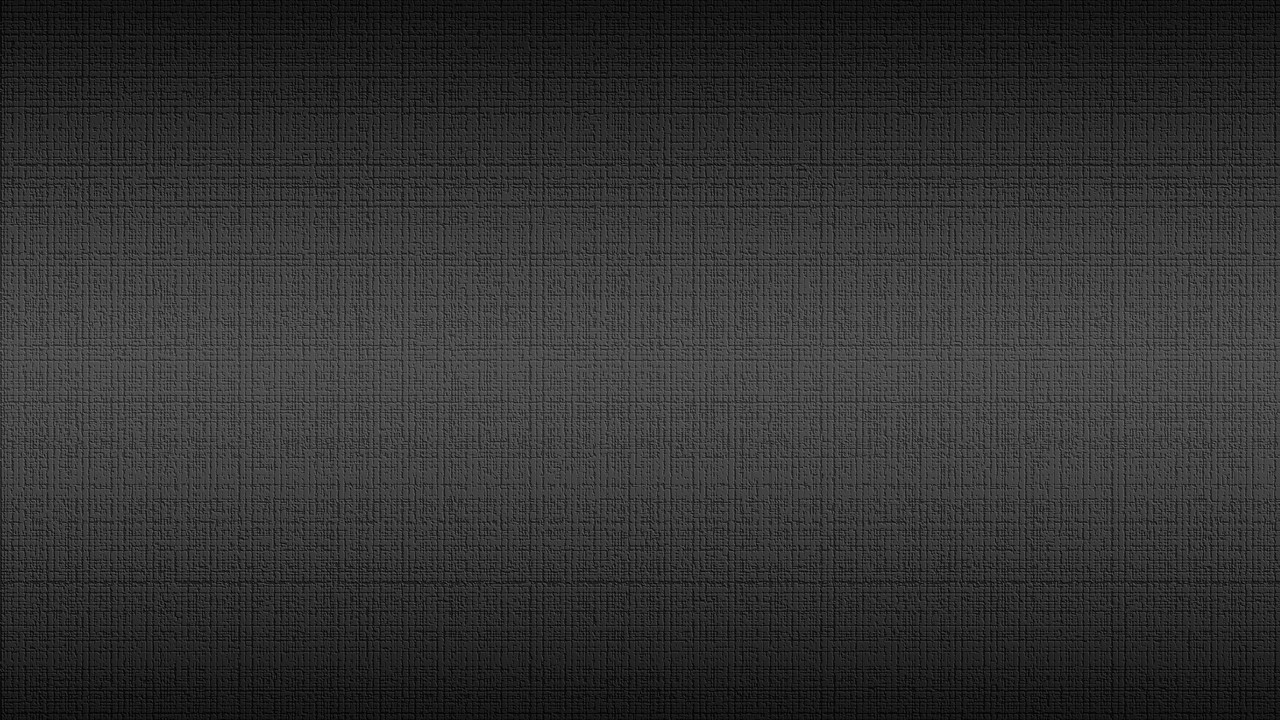 Dificuldades na diferenciação de  “contratualização de desempenho” e  “contratação de serviços” - Fomento versus compra de serviços

Ausência de tecnologias de apoio à contratualização, para o planejamento, negociação e celebração do ajuste, assim como para seu monitoramento, avaliação, fiscalização e prestação de contas:
Estimativa de custos
Gestão de riscos da contratualização
Vantajosidade na participação complementar
Elaboração do contrato (cláusulas, metas...)
Monitoramento (atuação das comissões)
Avaliação e fiscalização dos resultados (baixo envolvimento do controle social)
Aspectoscríticos da  Contratualização
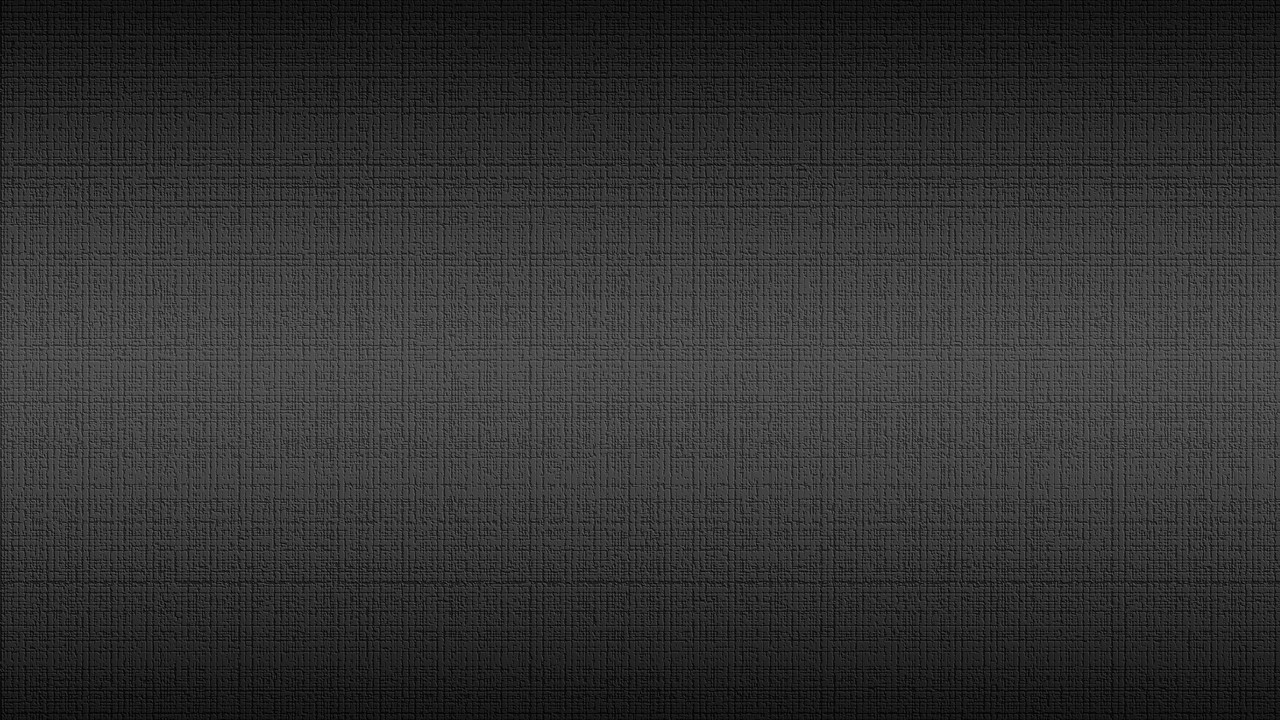 Utilização da Contratualização como forma alternativa de complementar/suplementar recursos (interna e externa)

Falta de orientação e preparo dos gestores e trabalhadores do SUS para a gestão por resultados
Aspectoscríticos da  Contratualização
Apego ao paradigma burocrático. Velhos hábitos. Cultura de centralização. Ordenamento jurídico incompatível (planejamento, financiamento, autonomia)
Contratualização do SUS
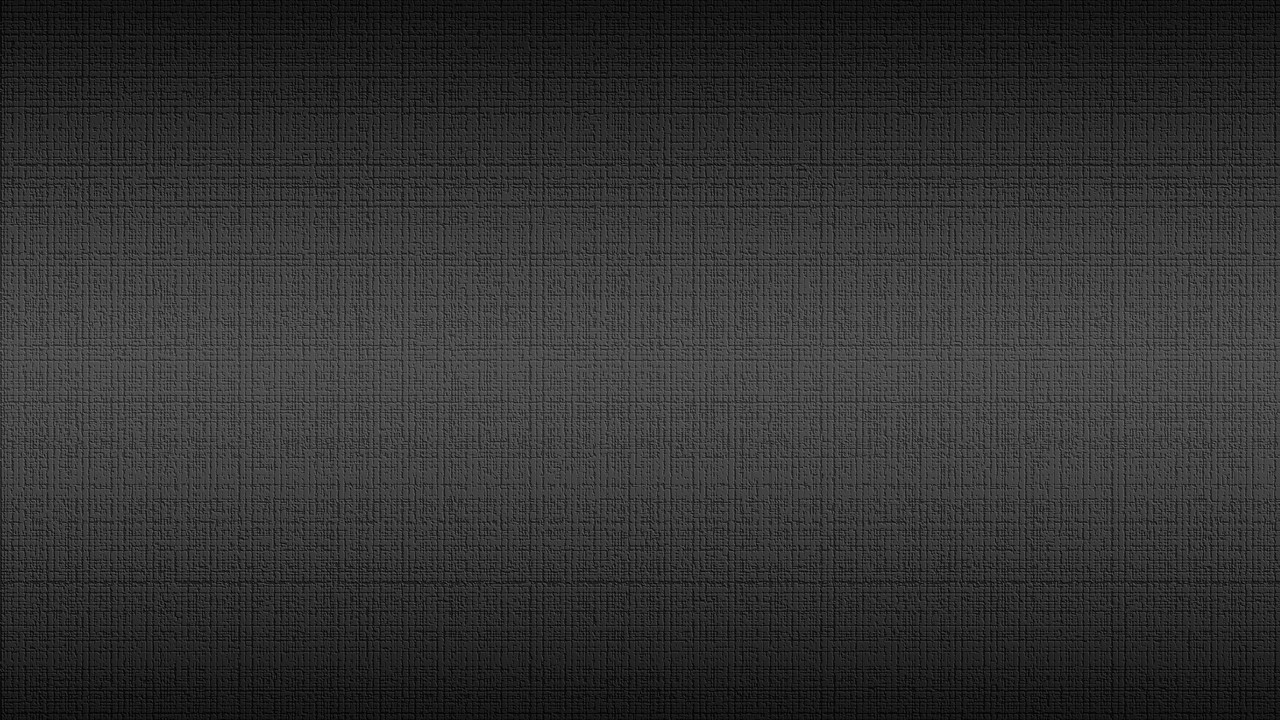 Importância e o caráter inovador e ousado dos processos de contratualização de desempenho institucional
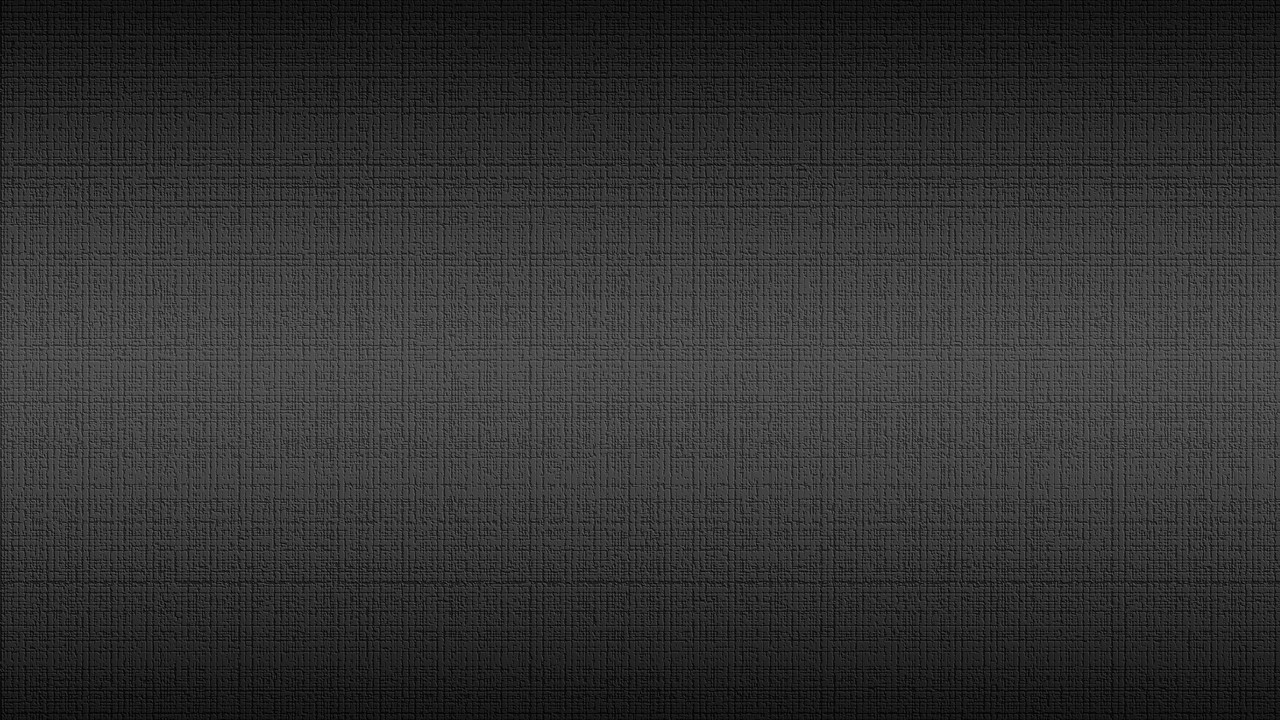 Necessidade de rever os modelos de contratualização – alinhamento aos princípios do SUS

Necessidade de orientar e instrumentalizar o gestor e o trabalhador do SUS para a atuação segundo os paradigmas, conceitos e técnicas da gestão por resultados: mudança cultural e comportamental
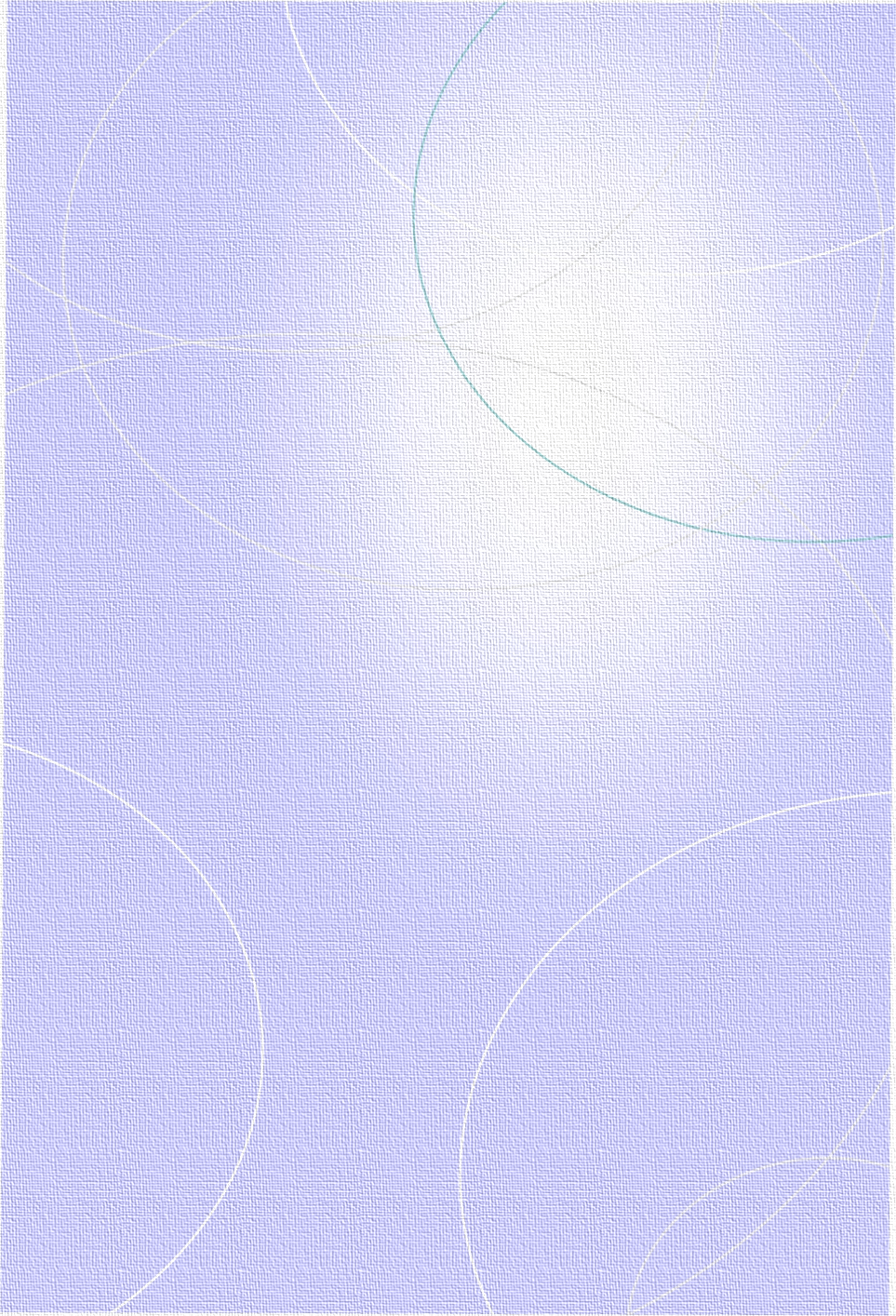 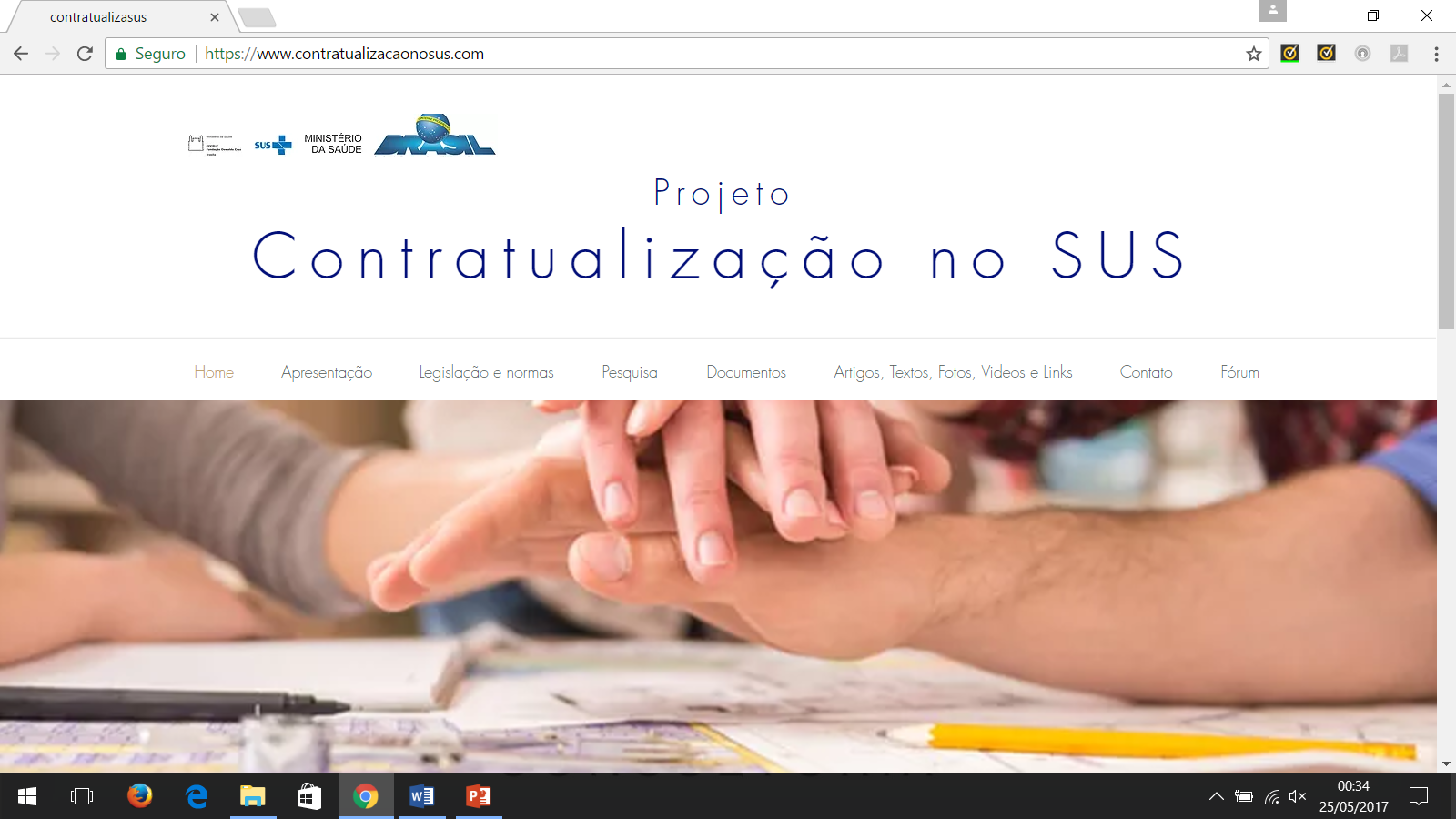 www.contratualizacaonosus.com
https://valeriaalpino.wixsite.com/contratualizasus
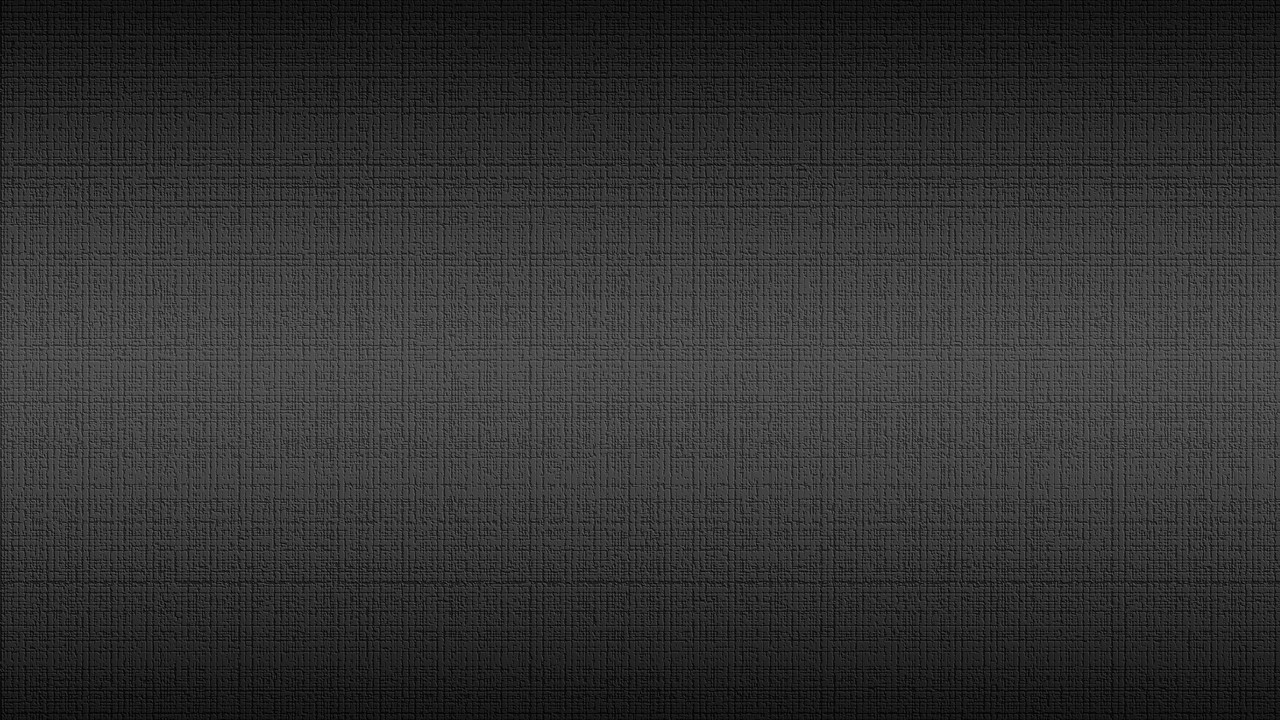 Muito obrigada!

www.contratualizacaonosus.com
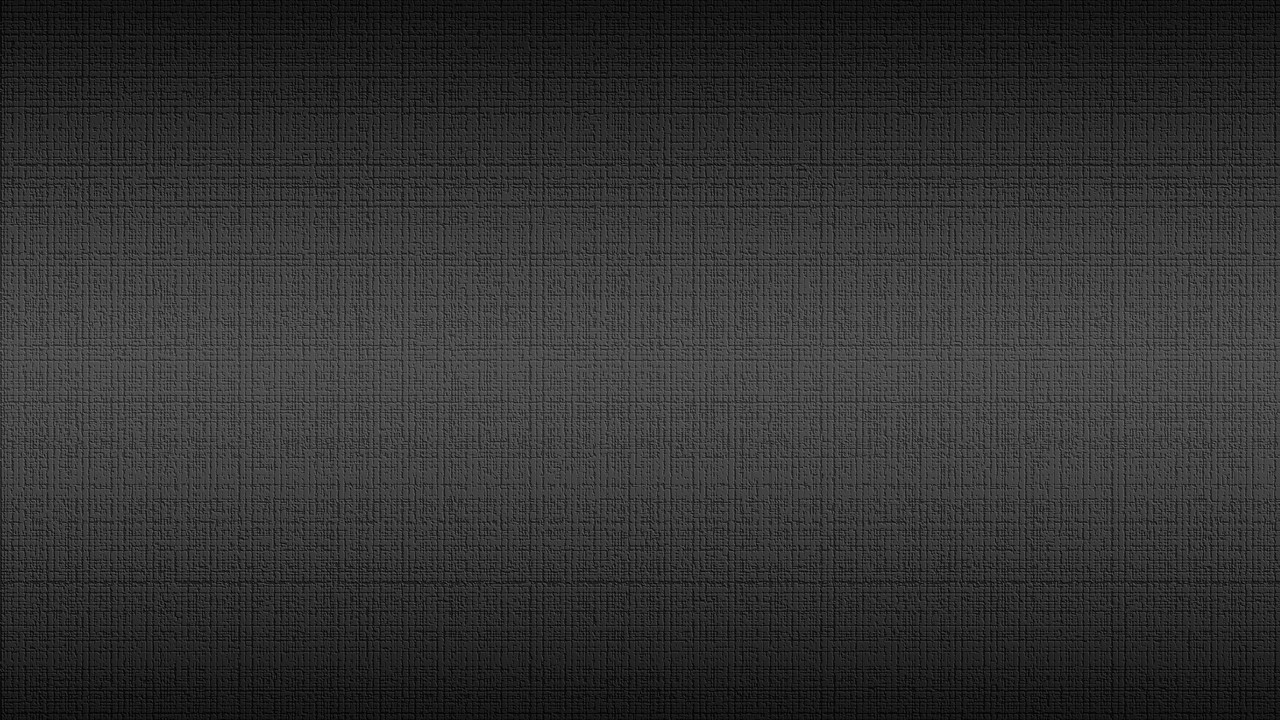 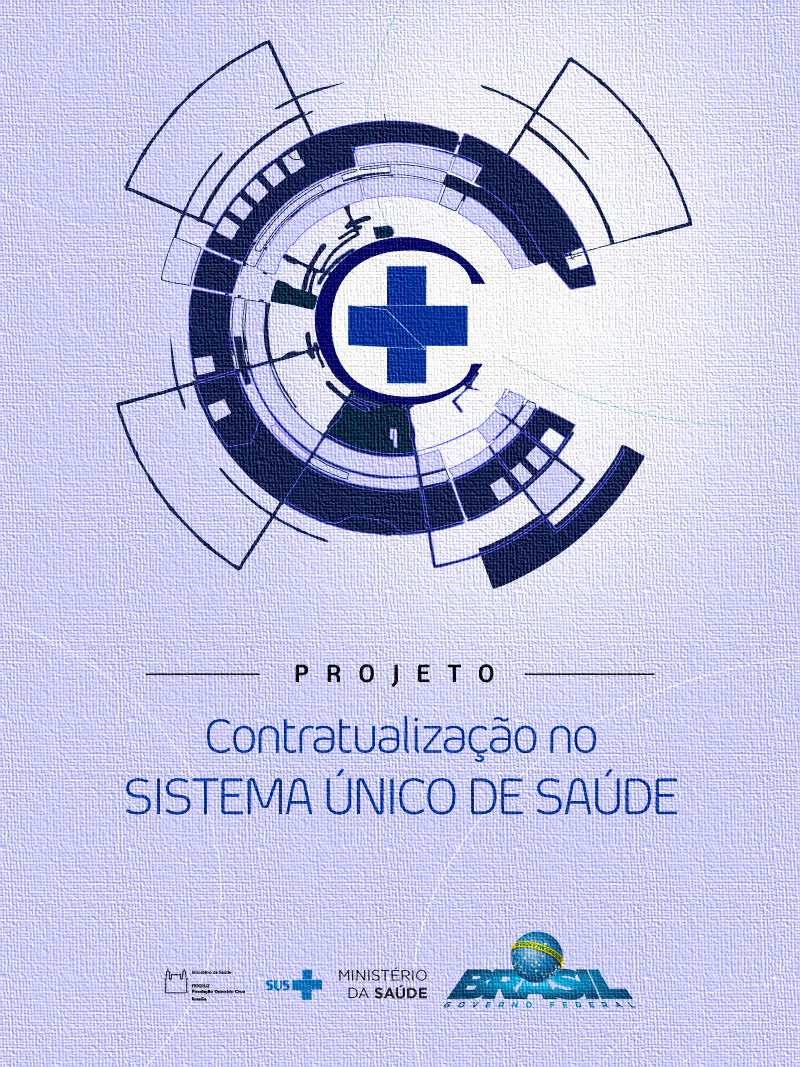 Muito obrigada!

www.contratualizacaonosus.com